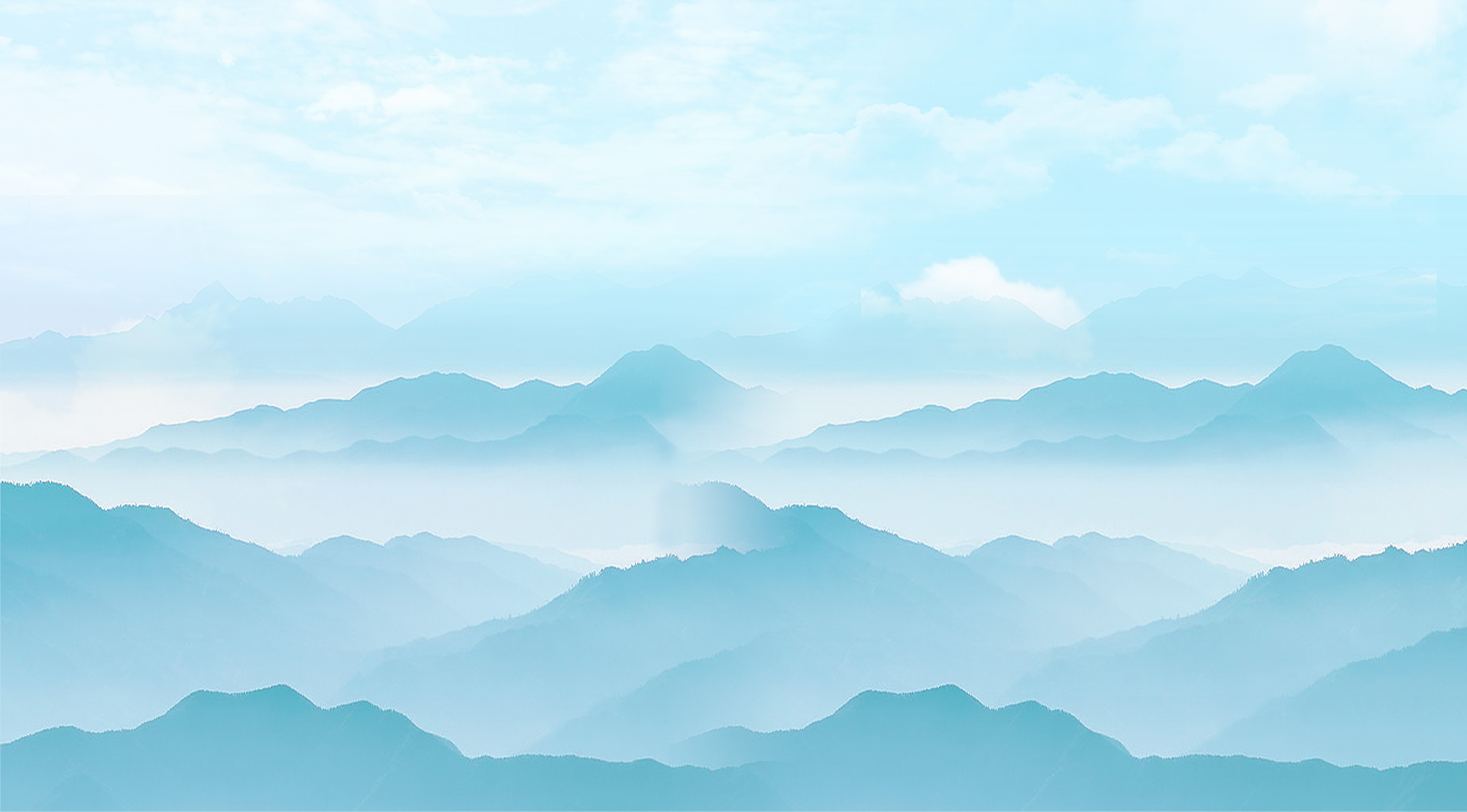 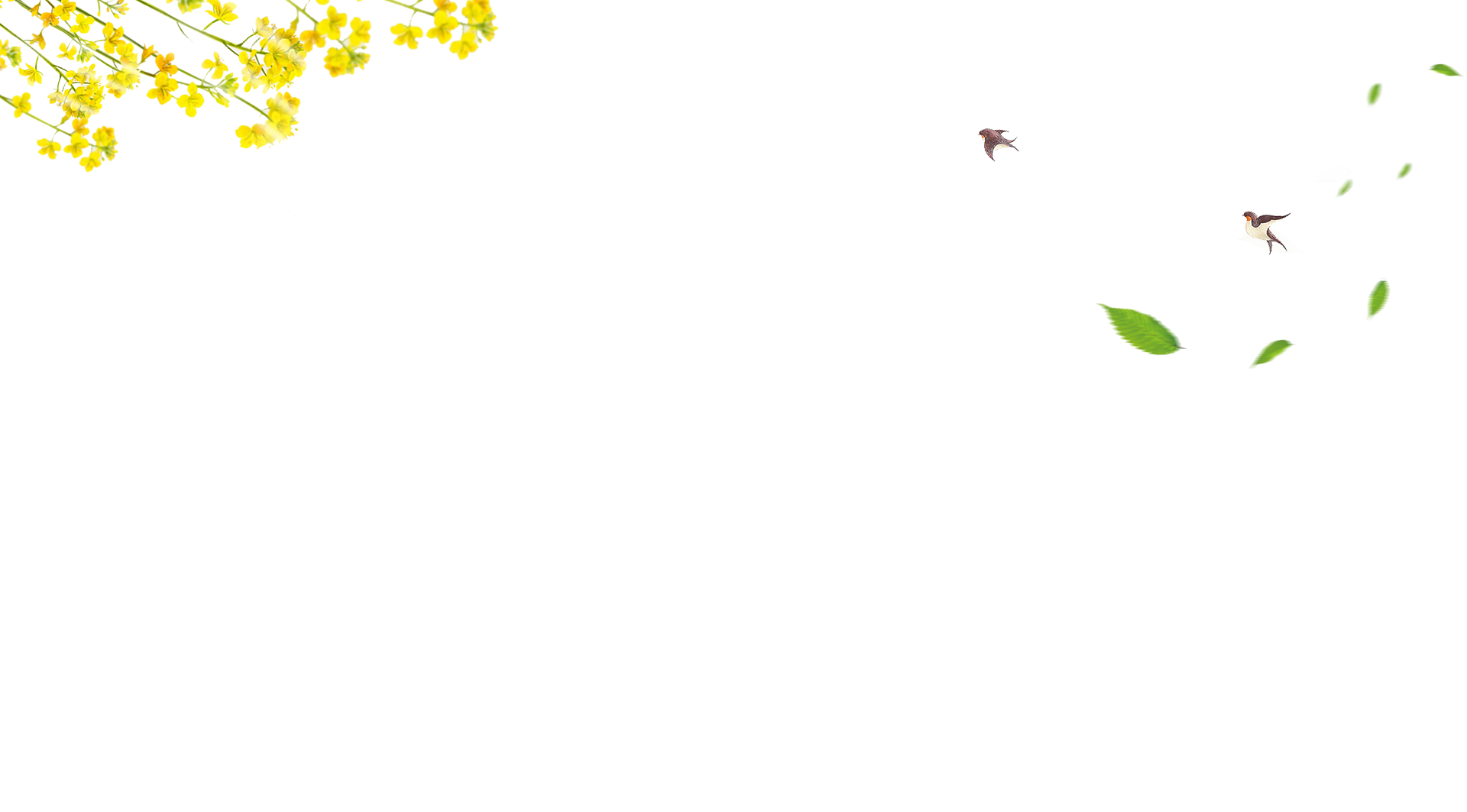 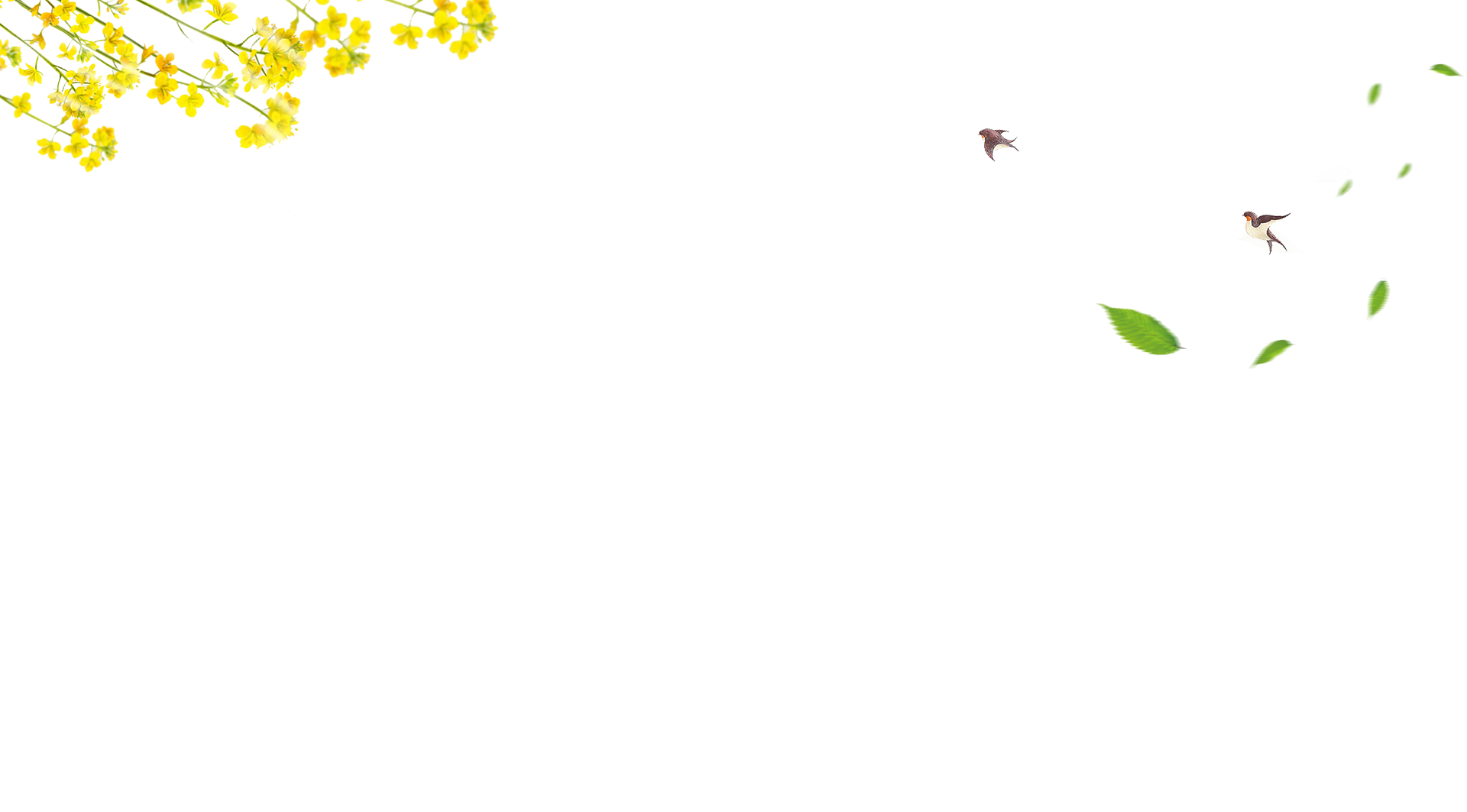 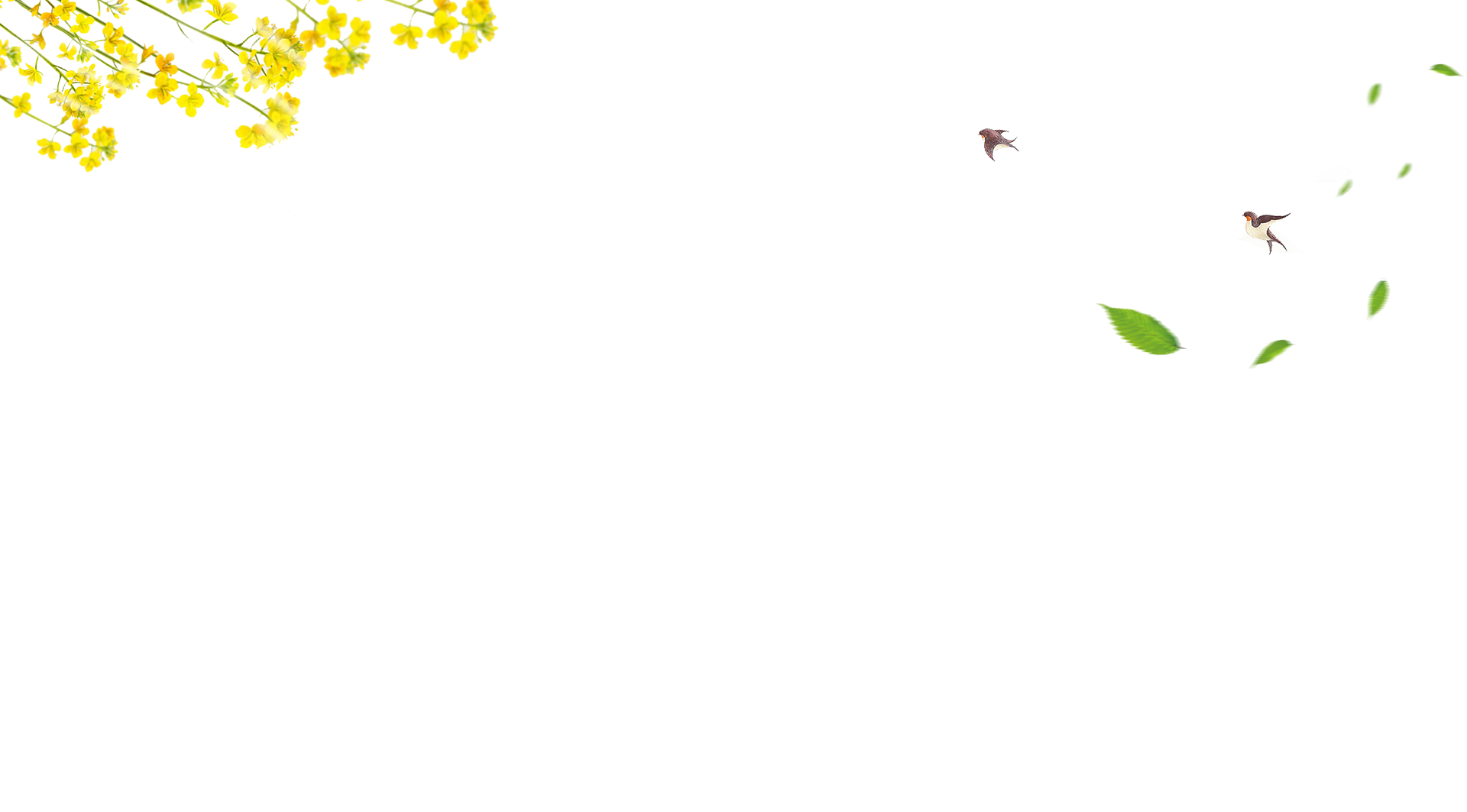 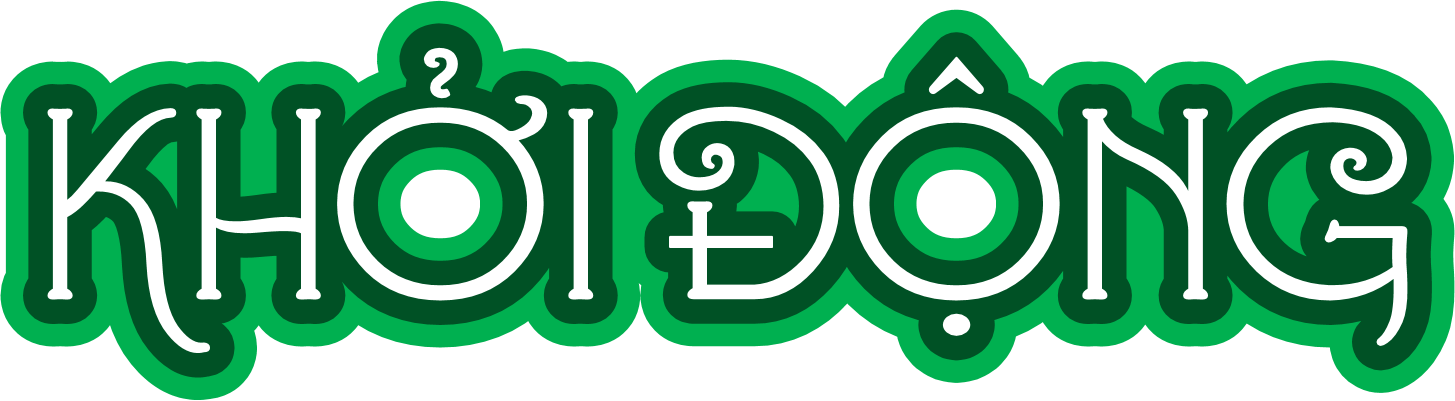 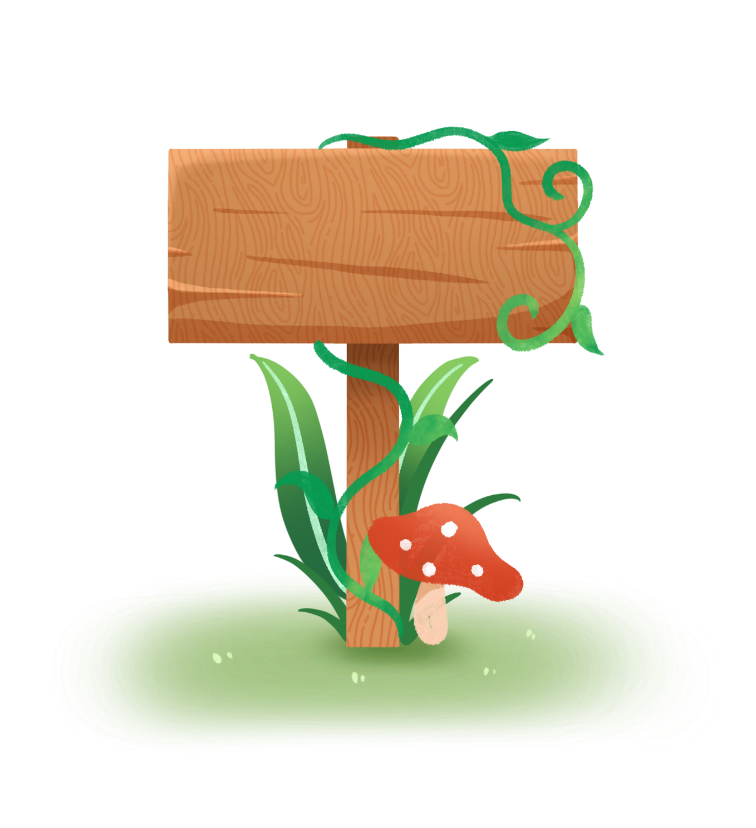 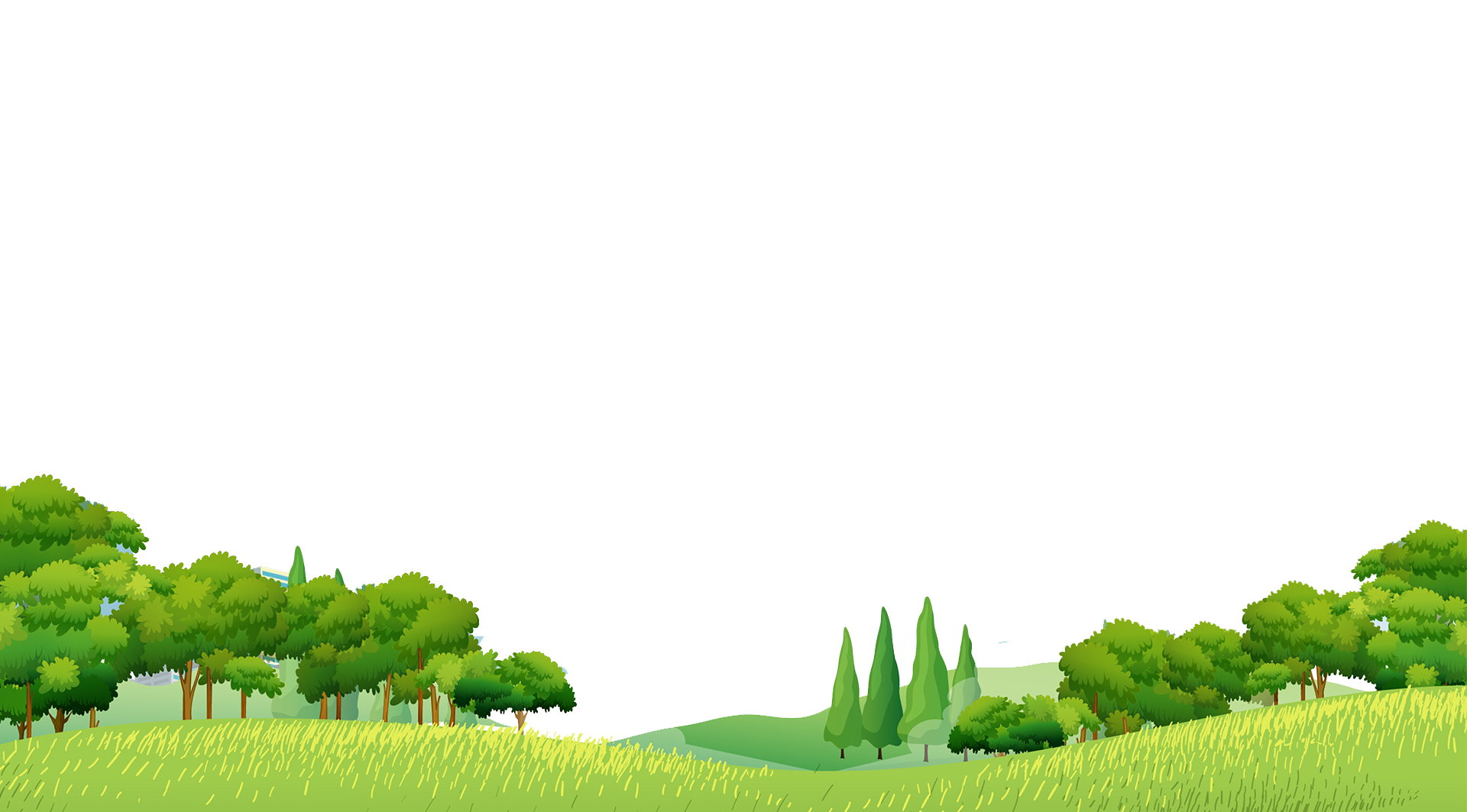 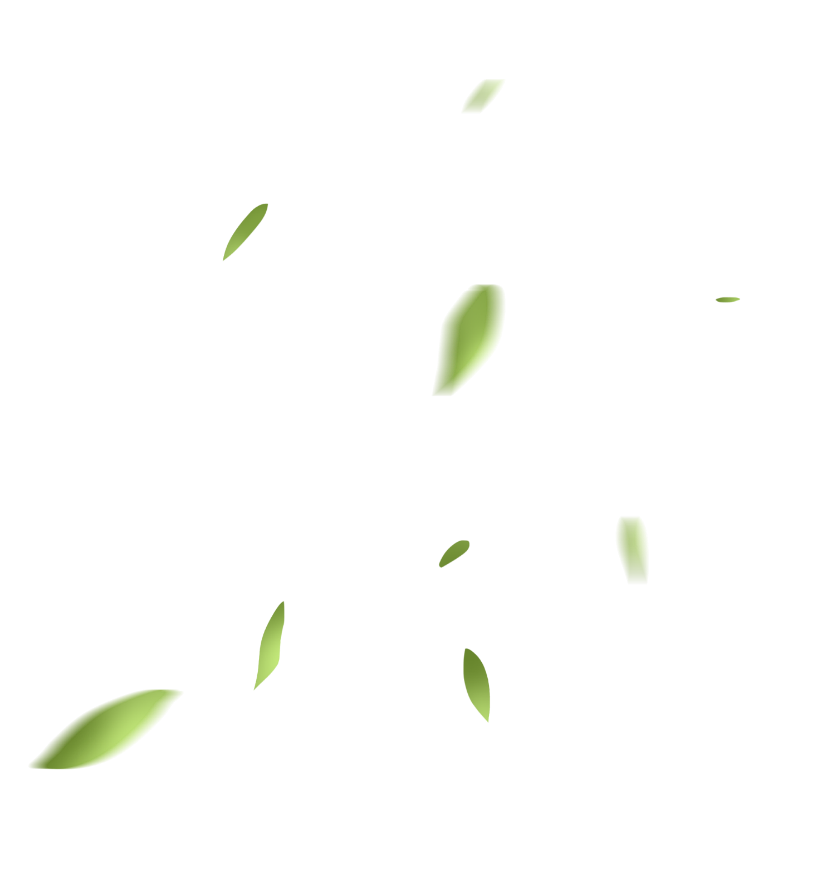 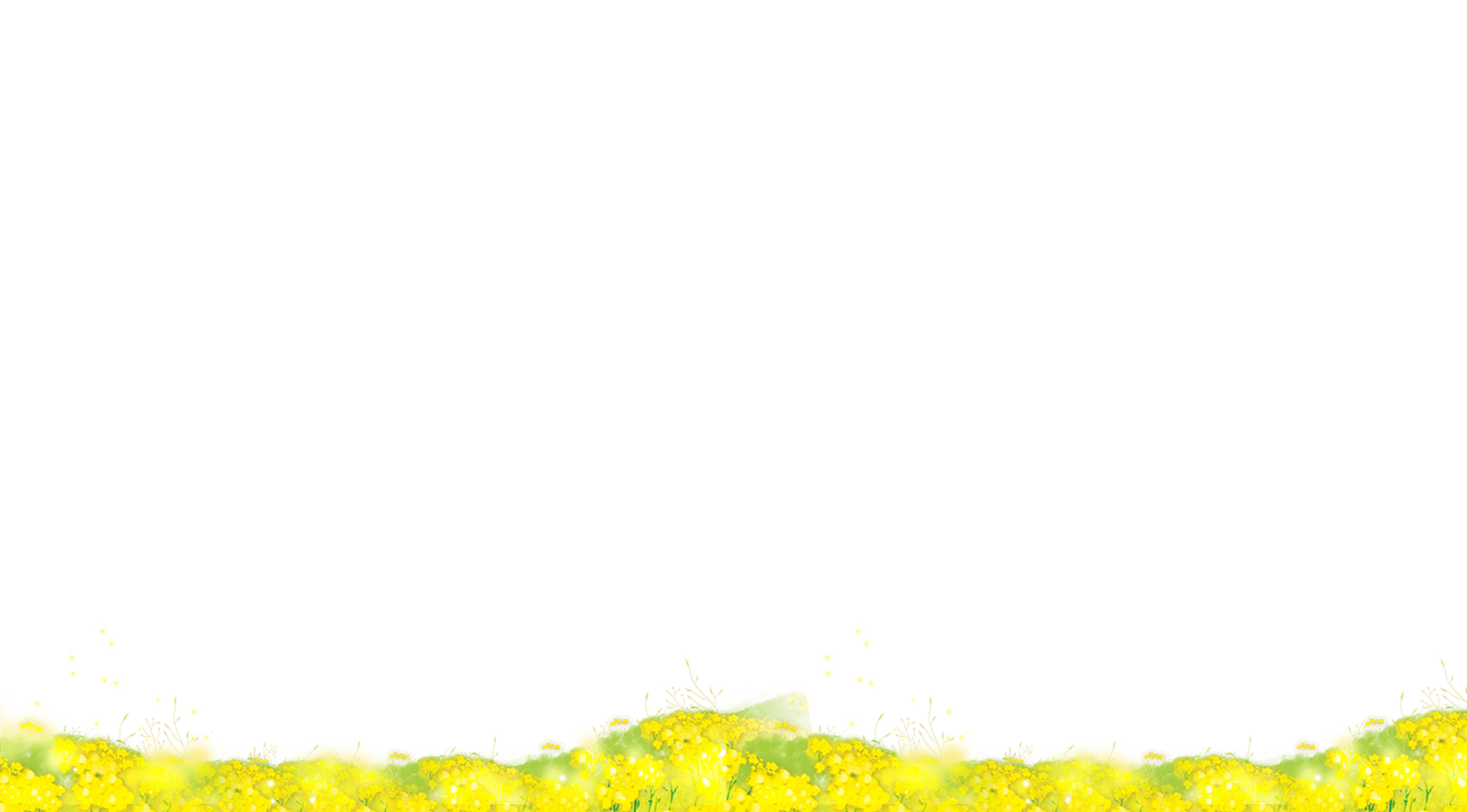 Hãy giới thiệu một bức tranh em vẽ. 
Nói về những màu sắc trong bức tranh ấy
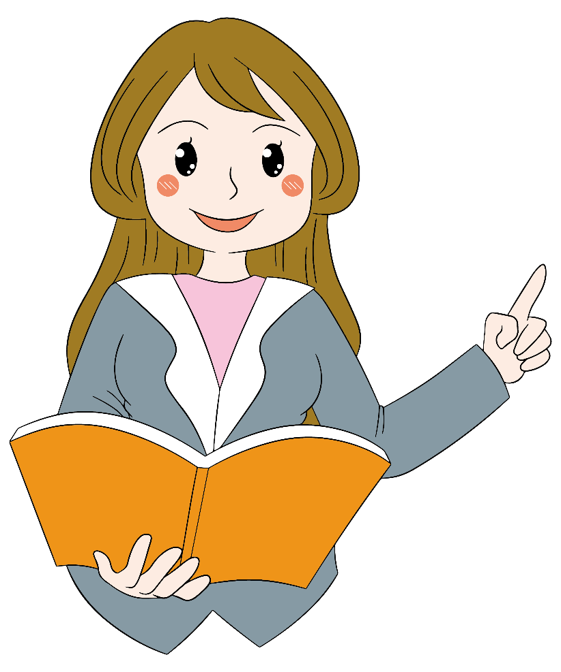 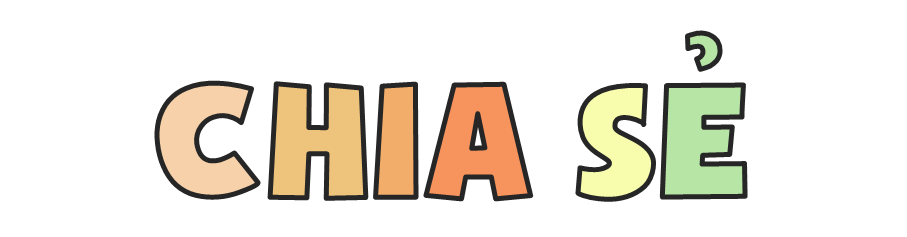 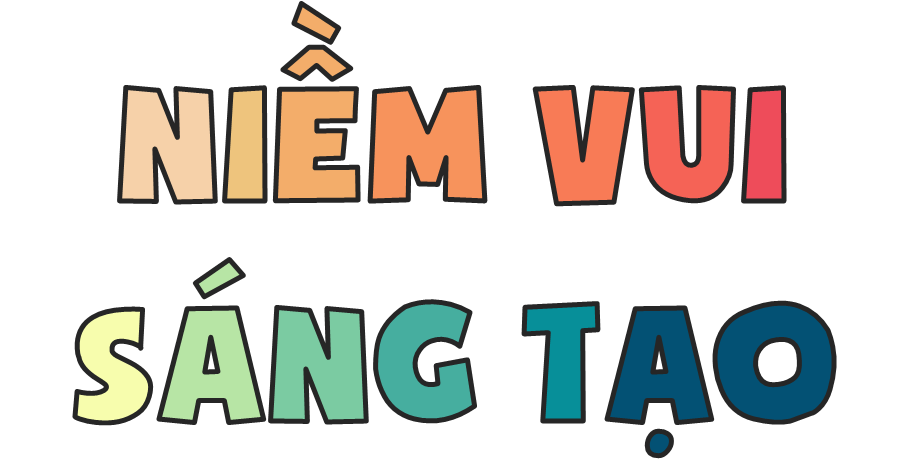 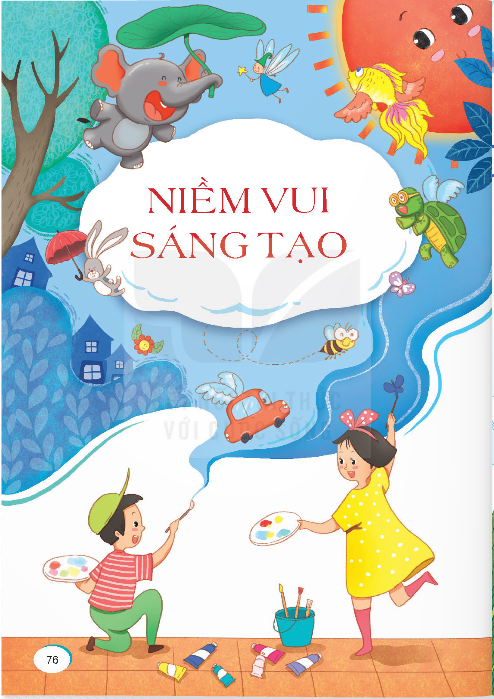 Bức tranh vẽ gì?
Em hiểu gì về chủ điểm 
NIỀM VUI SÁNG TẠO
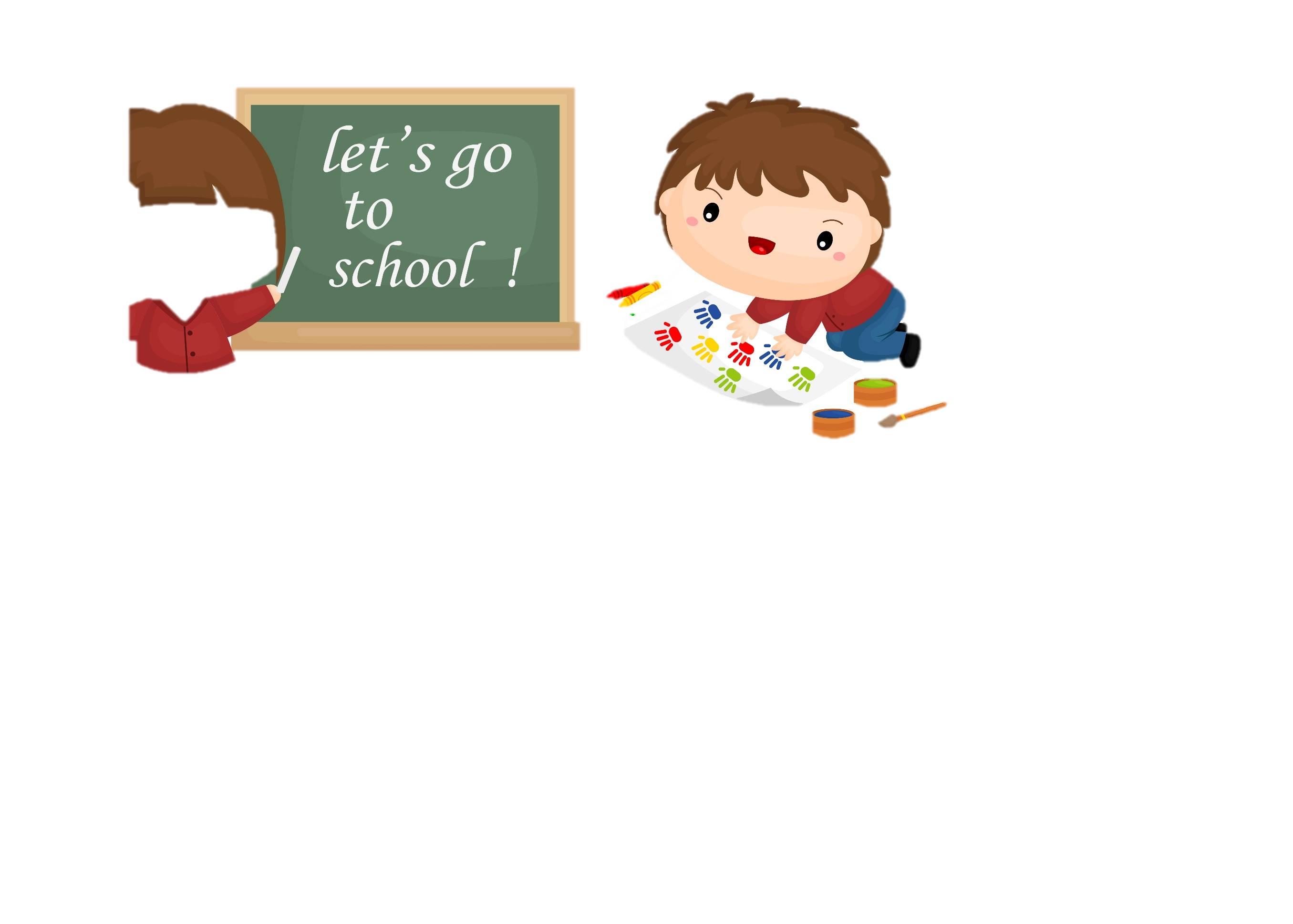 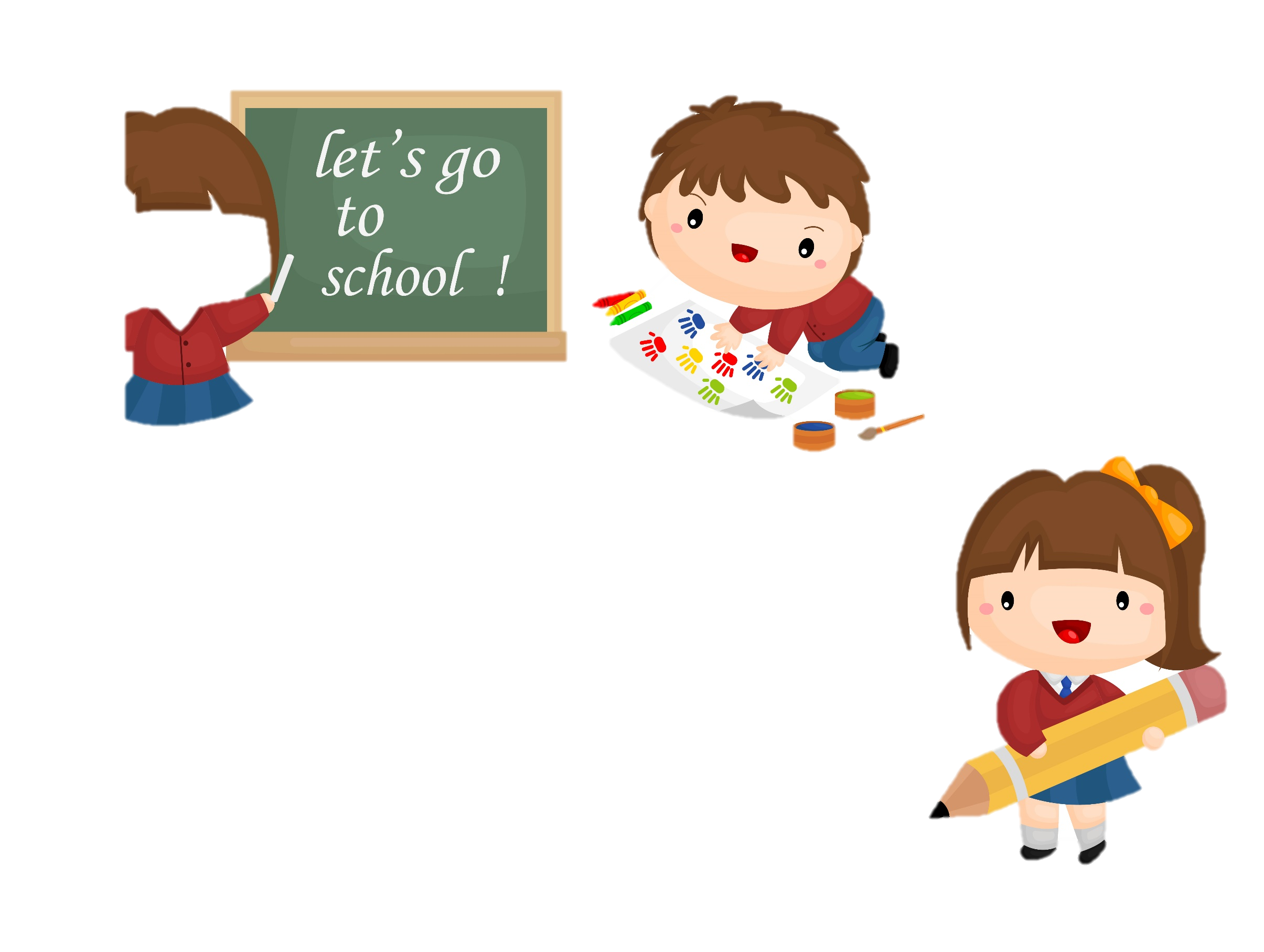 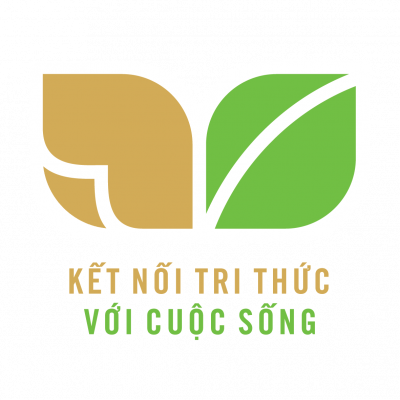 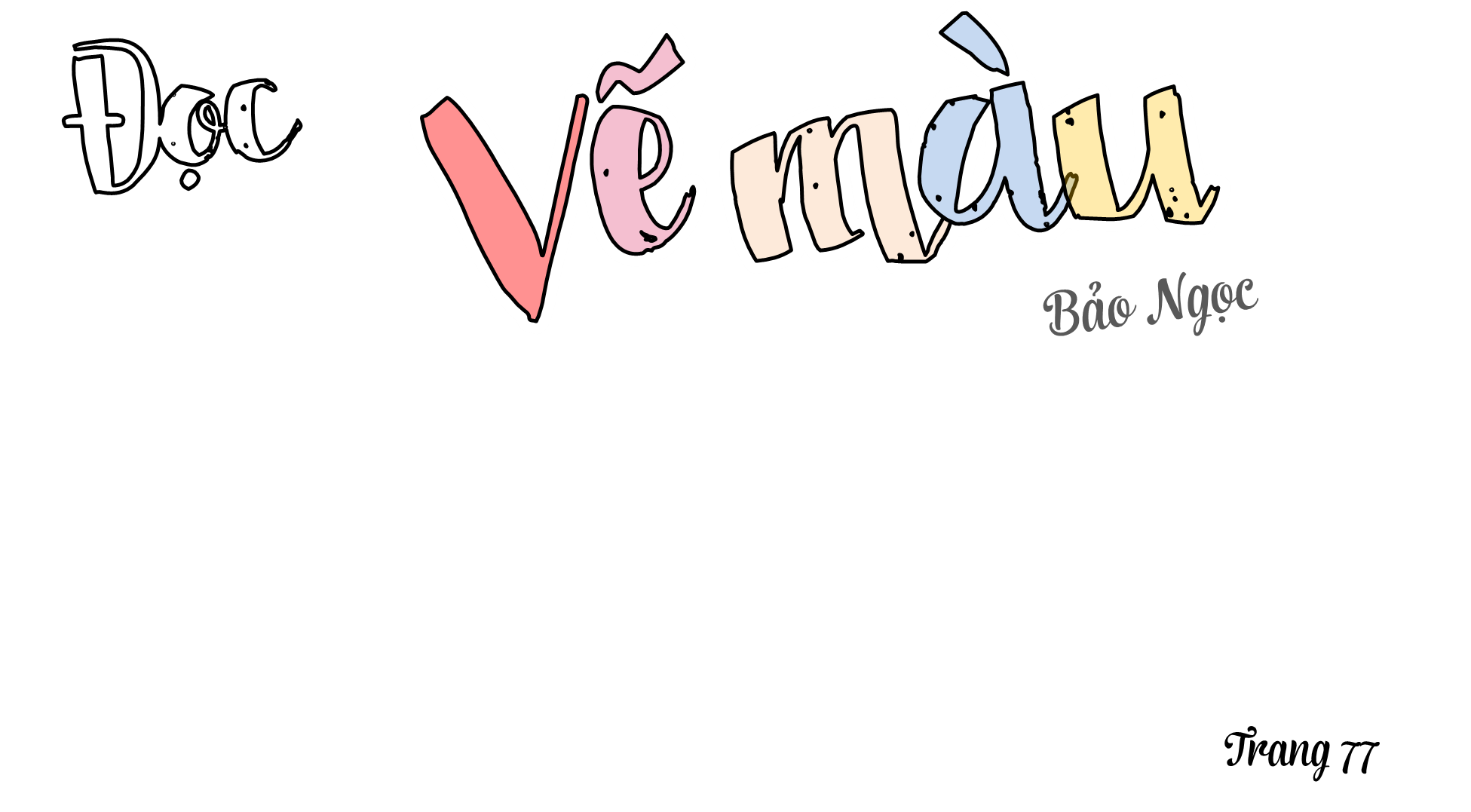 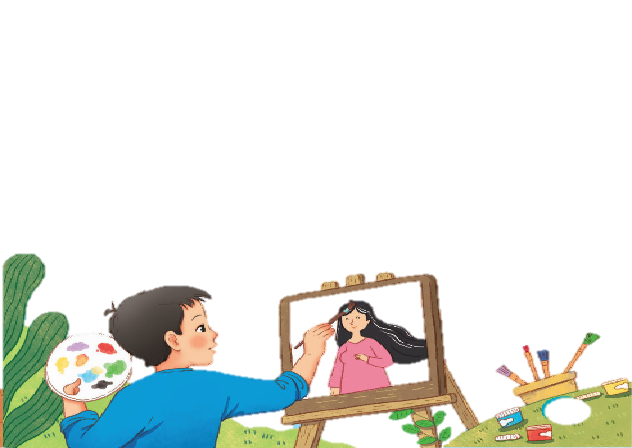 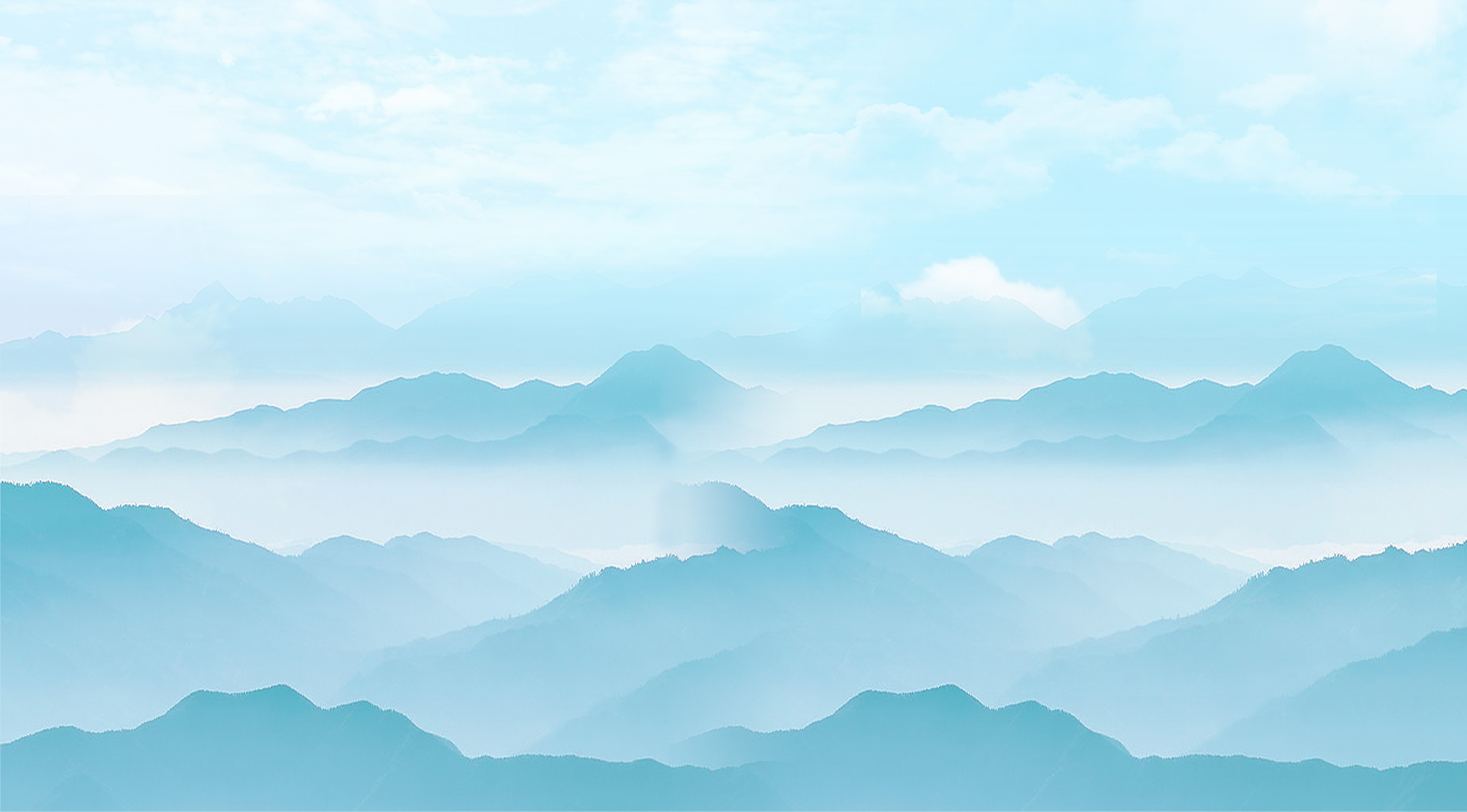 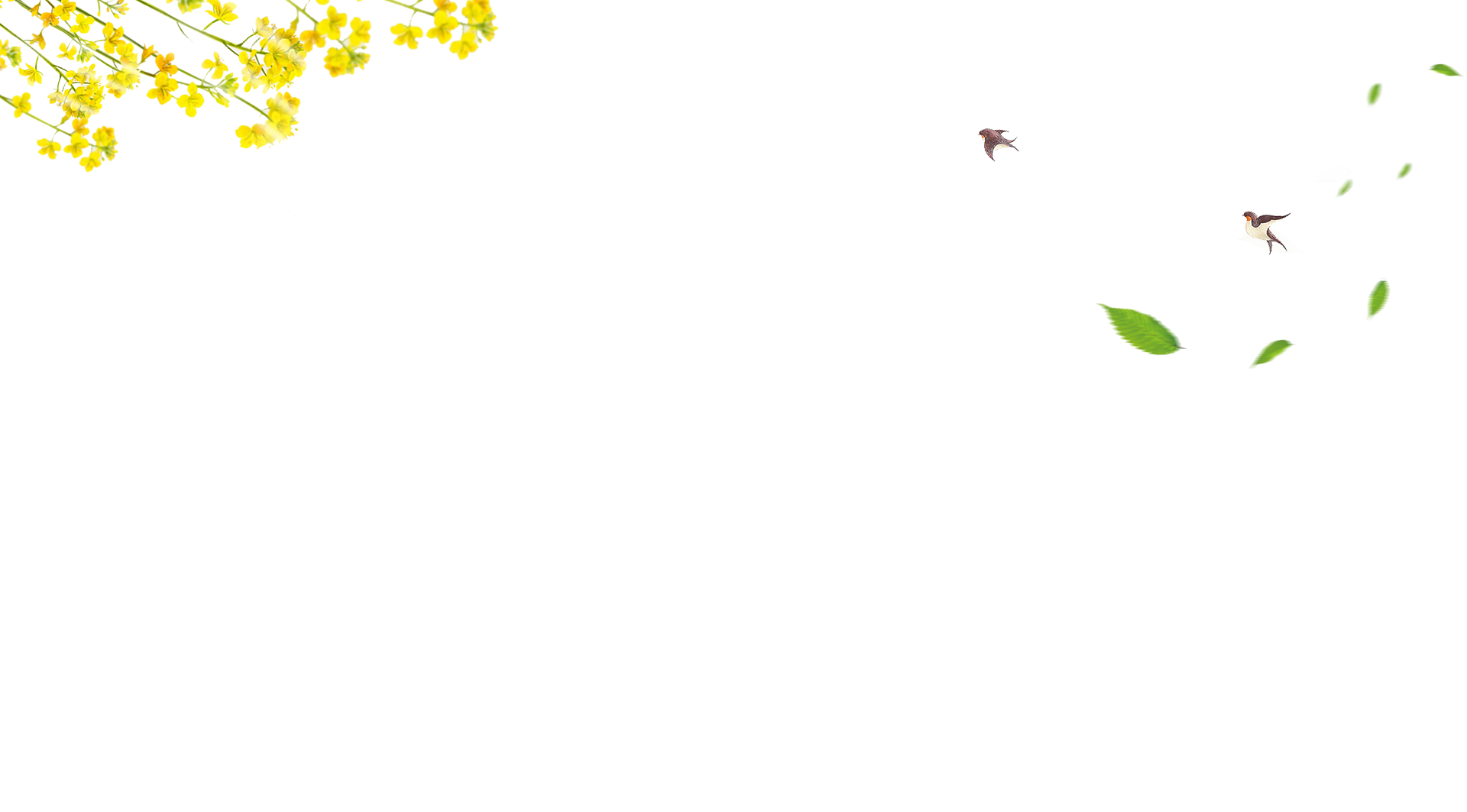 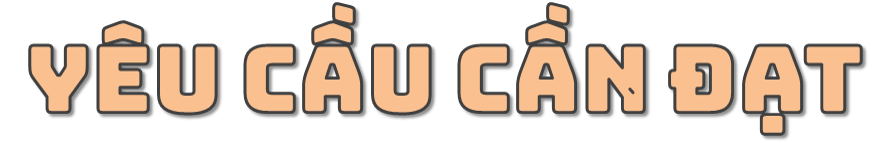 * Năng lực đặc thù:
- Đọc đúng và diễn cảm bài thơ Vẽ màu, biết nhấn giọng vào những từ ngữ cần thiết để thể hiện cảm xúc, suy nghĩ của bạn nhỏ khi vẽ tranh.
- Nhận biết được màu sắc của các sự vật, cách gọi màu sắc của sự vật trong bài thơ; nhận xét được đặc điểm, cách gợi màu sắc của sự vật cùng những cảm xúc, suy nghĩ của bạn nhỏ. Hiểu điều tác giả muốn nói qua bài thơ: Cần trân trọng, phát huy năng lực tưởng tượng, sáng tạo của mỗi cá nhân. 
* Năng lực chung: năng lực ngôn ngữ, giao tiếp và hợp tác.
* Phẩm chất: chăm chỉ, yêu nước.
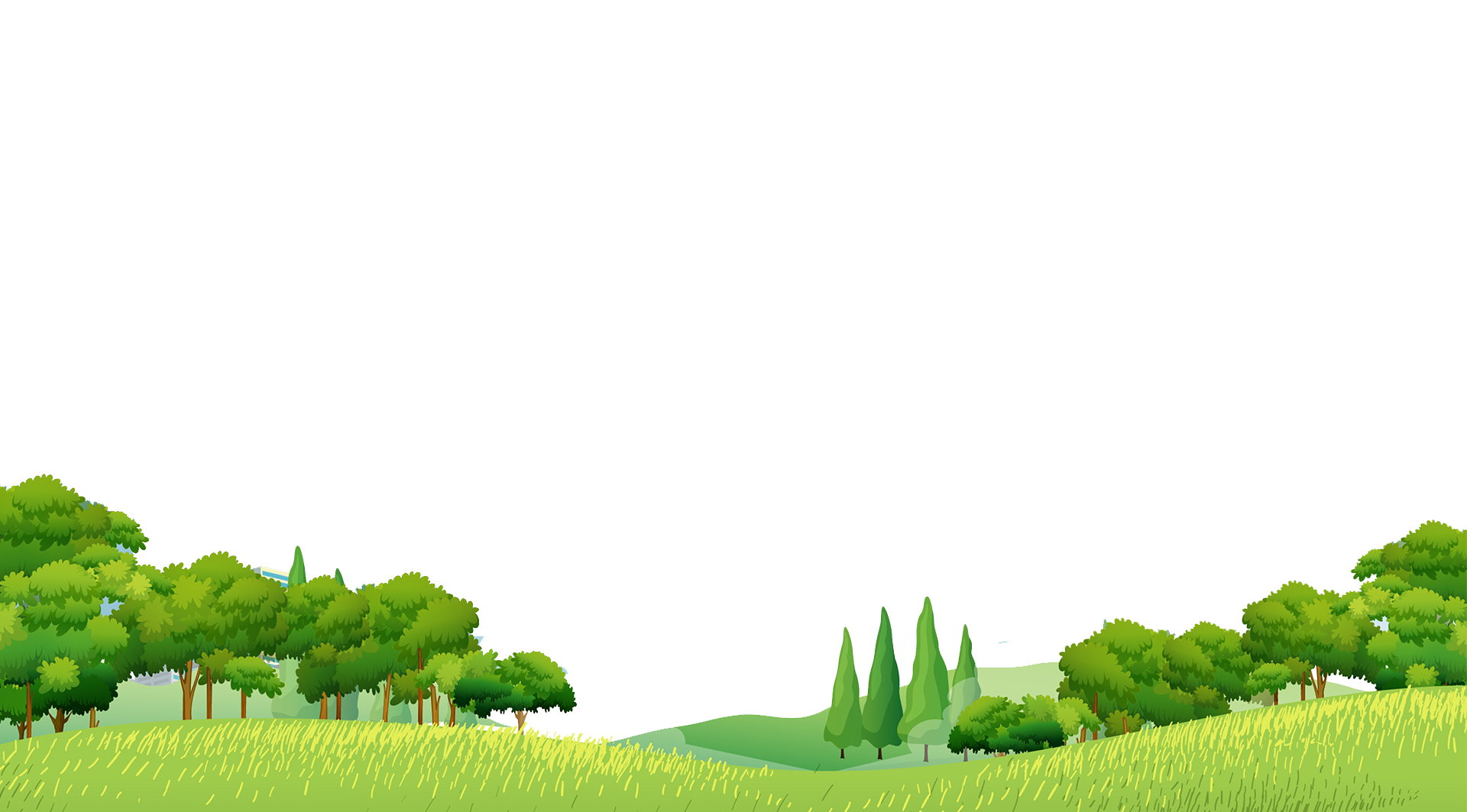 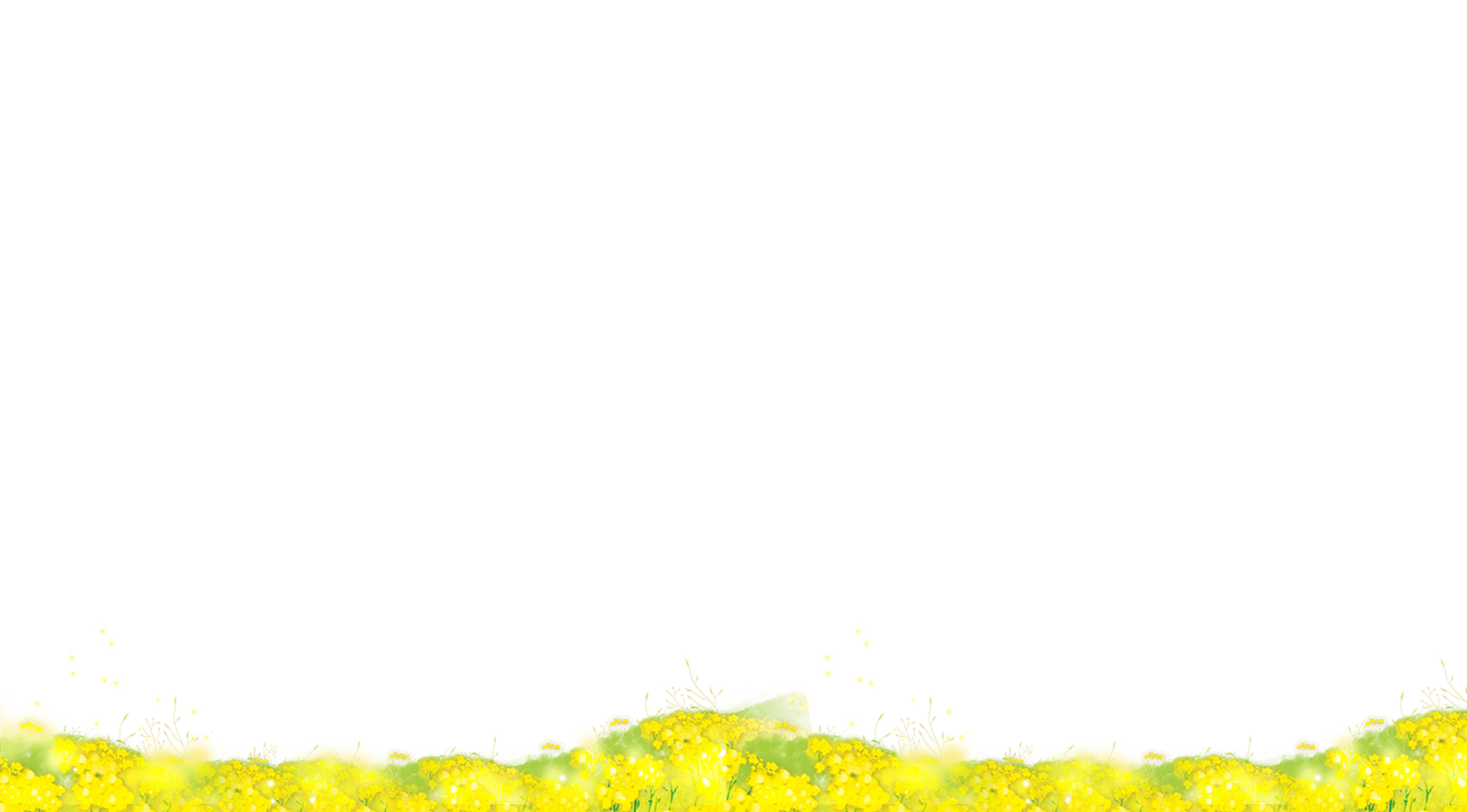 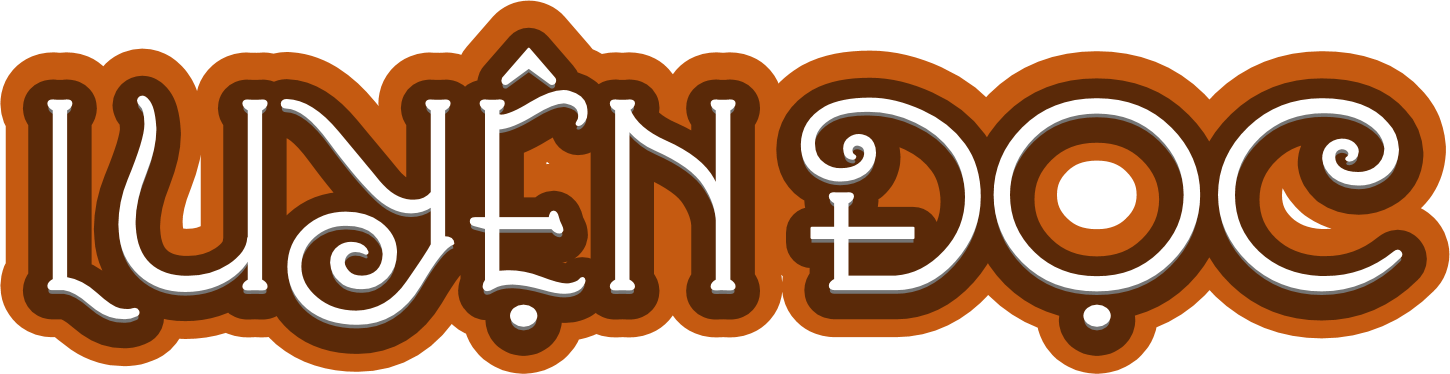 Còn chiếc áo tím này 
Tặng hoàng hôn sắm tối 
Những đôi mắt biết nói
Vẽ màu biển biếc trong.

Màu nâu này biết không 
Từ đại ngàn xa thẳm 
Riêng đêm như màu mực 
Để thắp sao lên trời.
 
Mắt nhìn khắp muôn nơi 
Sắc màu không kể hết
Em tô thêm màu trắng 
Trên tóc mẹ sương rơi...
(Bảo Ngọc)
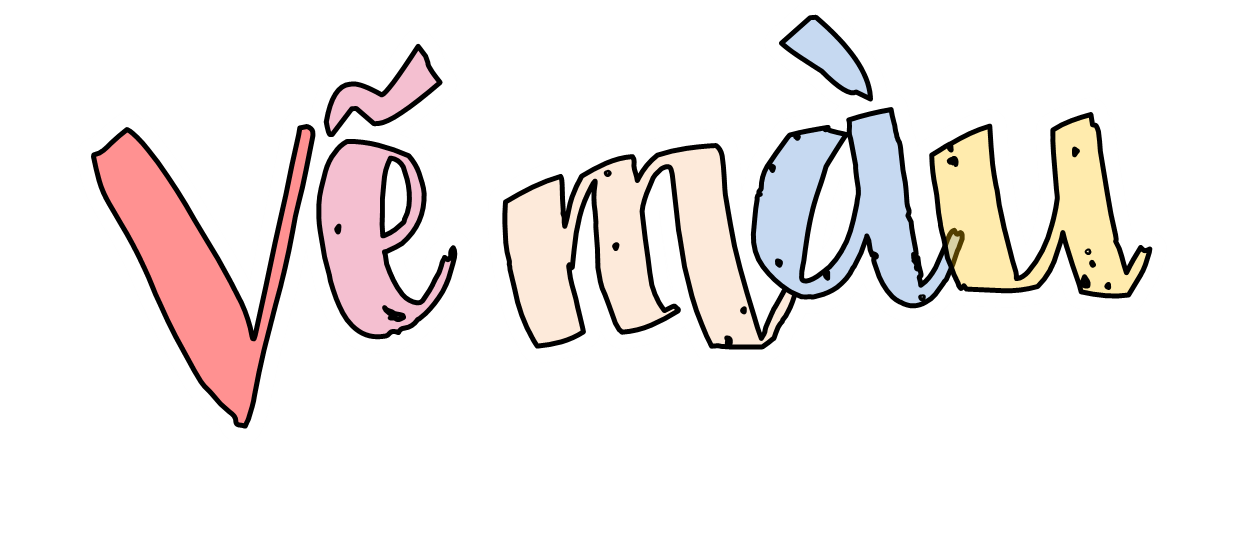 Màu đỏ cánh hoa hồng
Nhuộm bừng cho đôi má
Còn màu xanh chiếc lá
Làm mát những rặng cây.
 
Bình minh treo trên mây 
Thả nắng vàng xuống đất
Gió mang theo hương ngát 
Cho ong giỏ mật đầy.
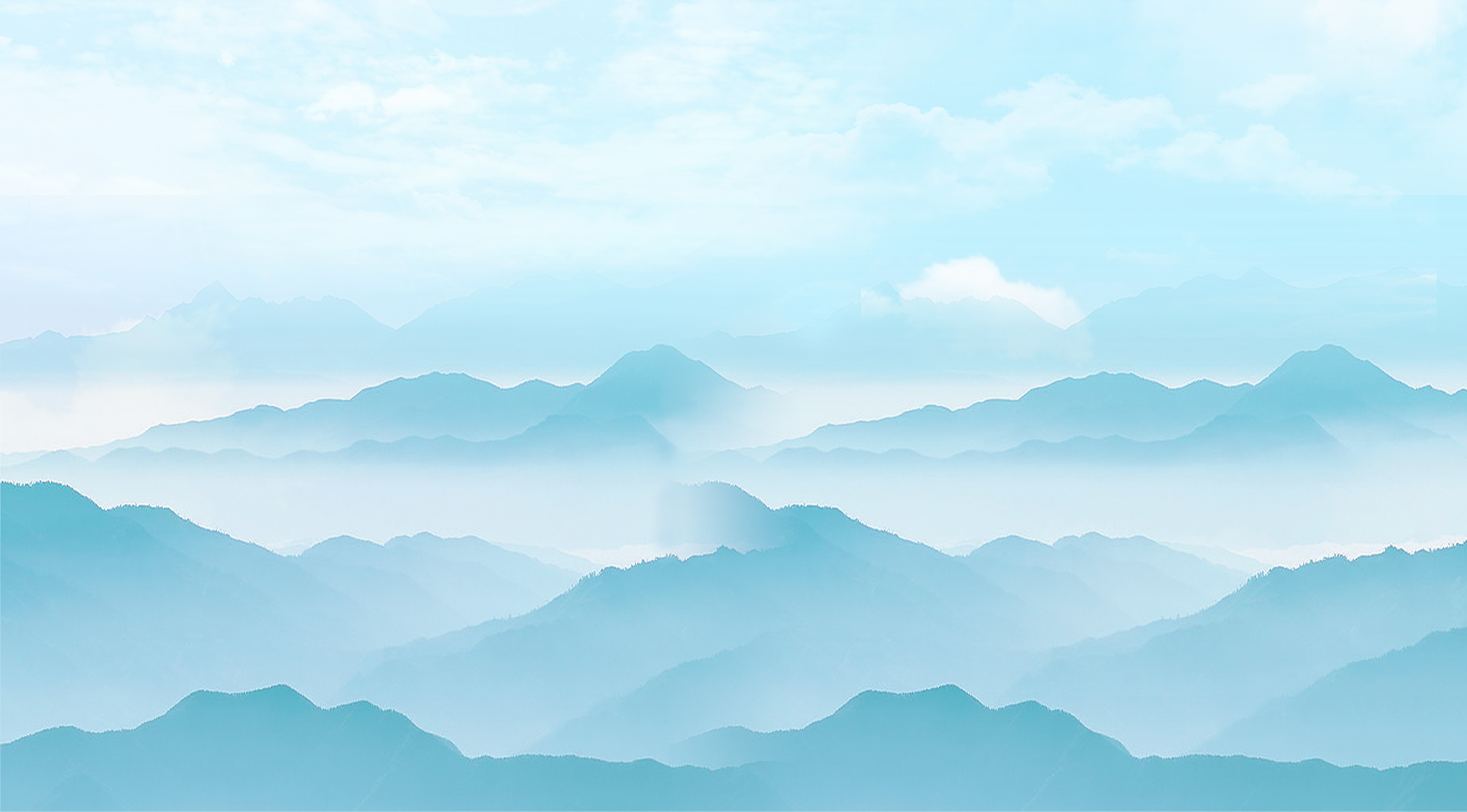 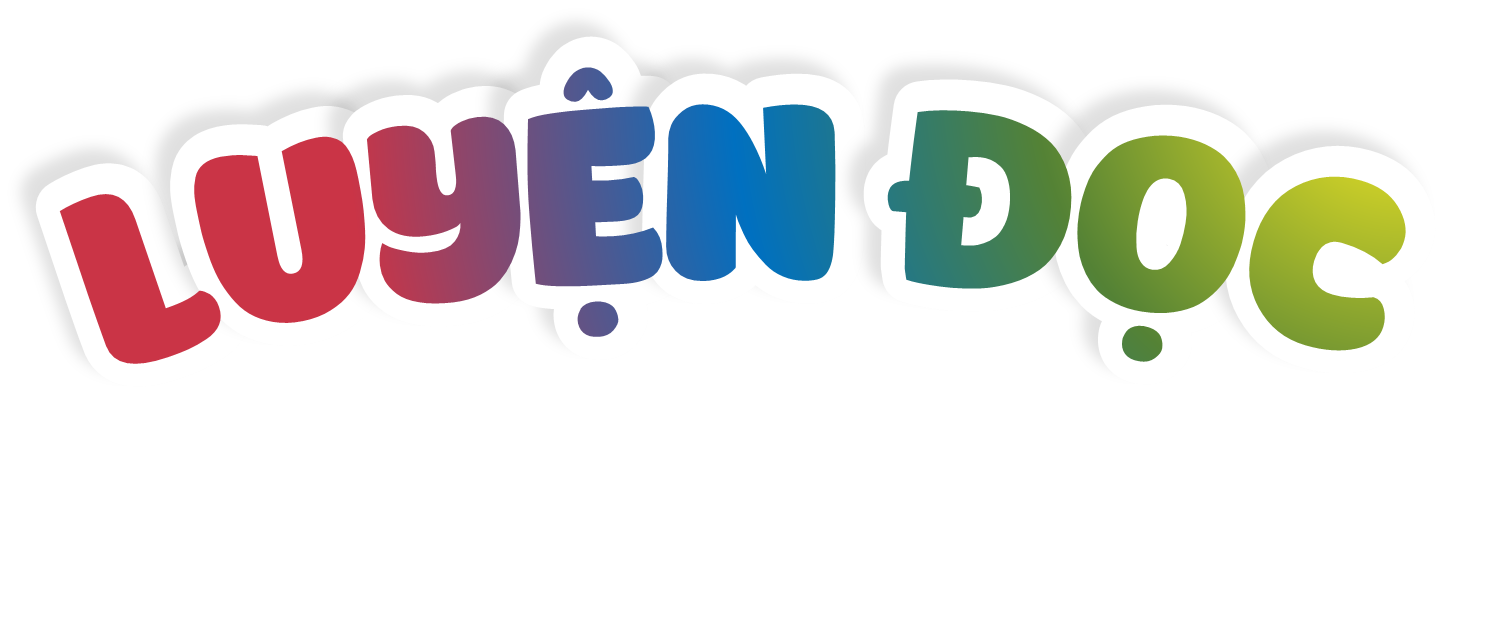 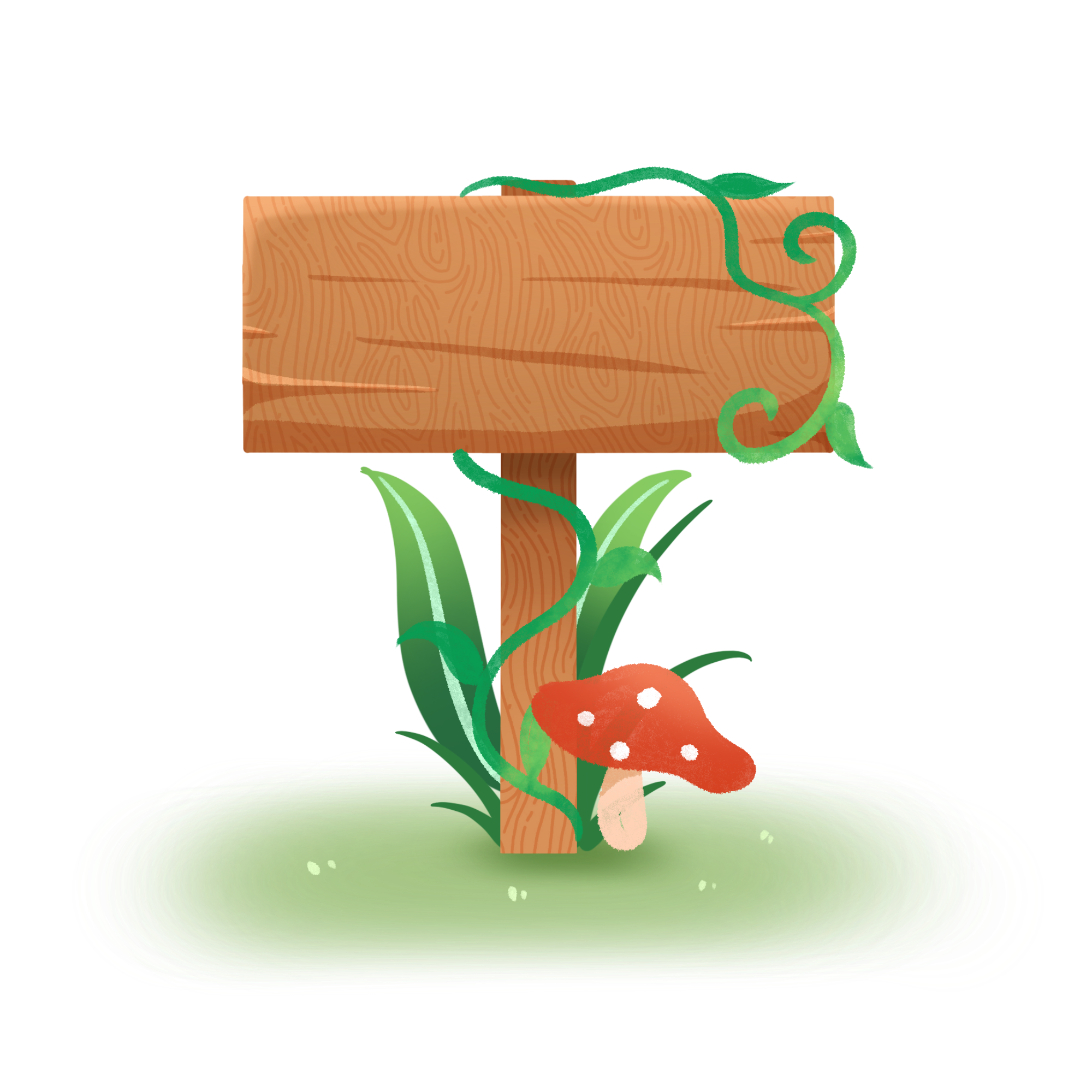 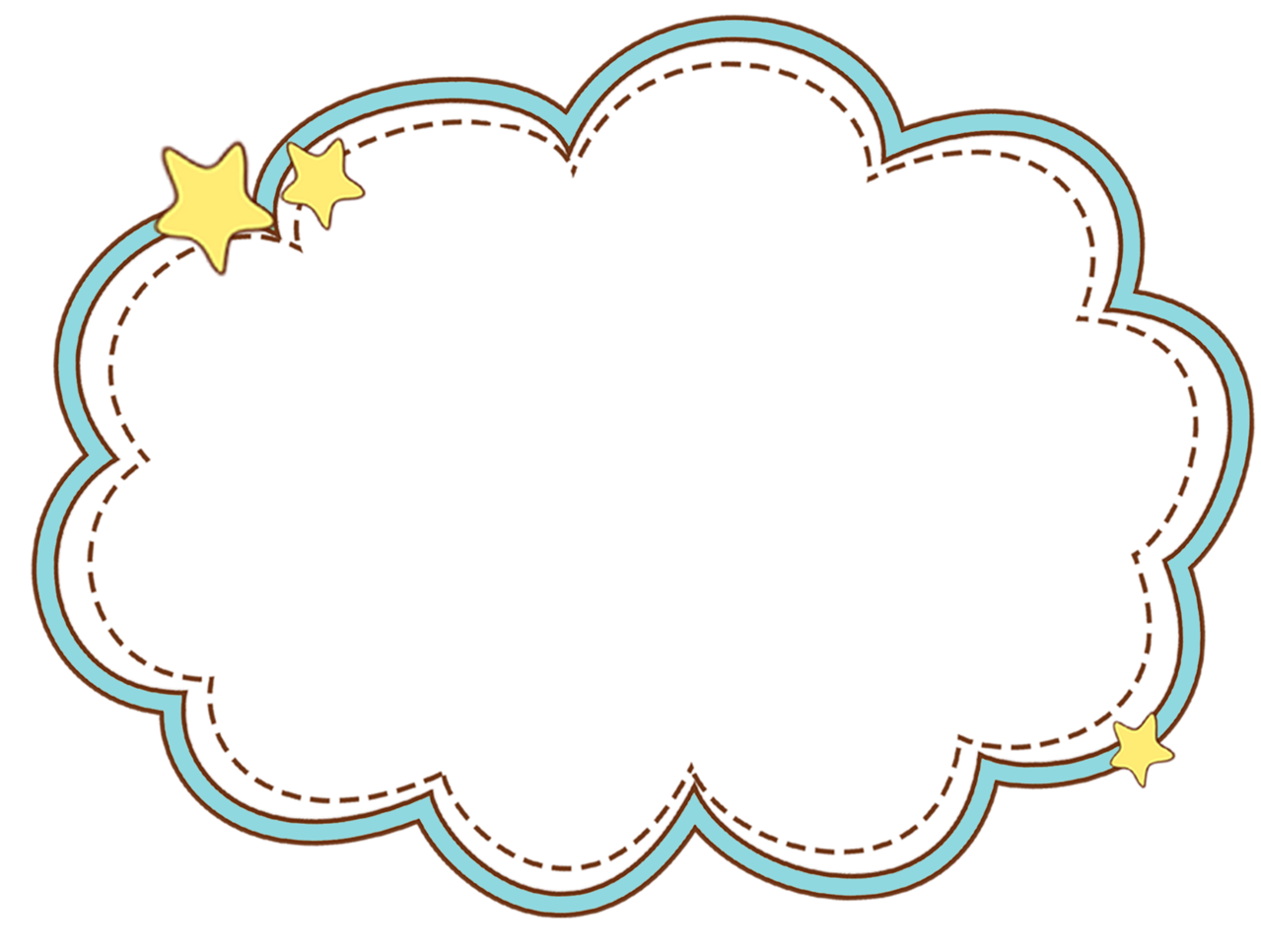 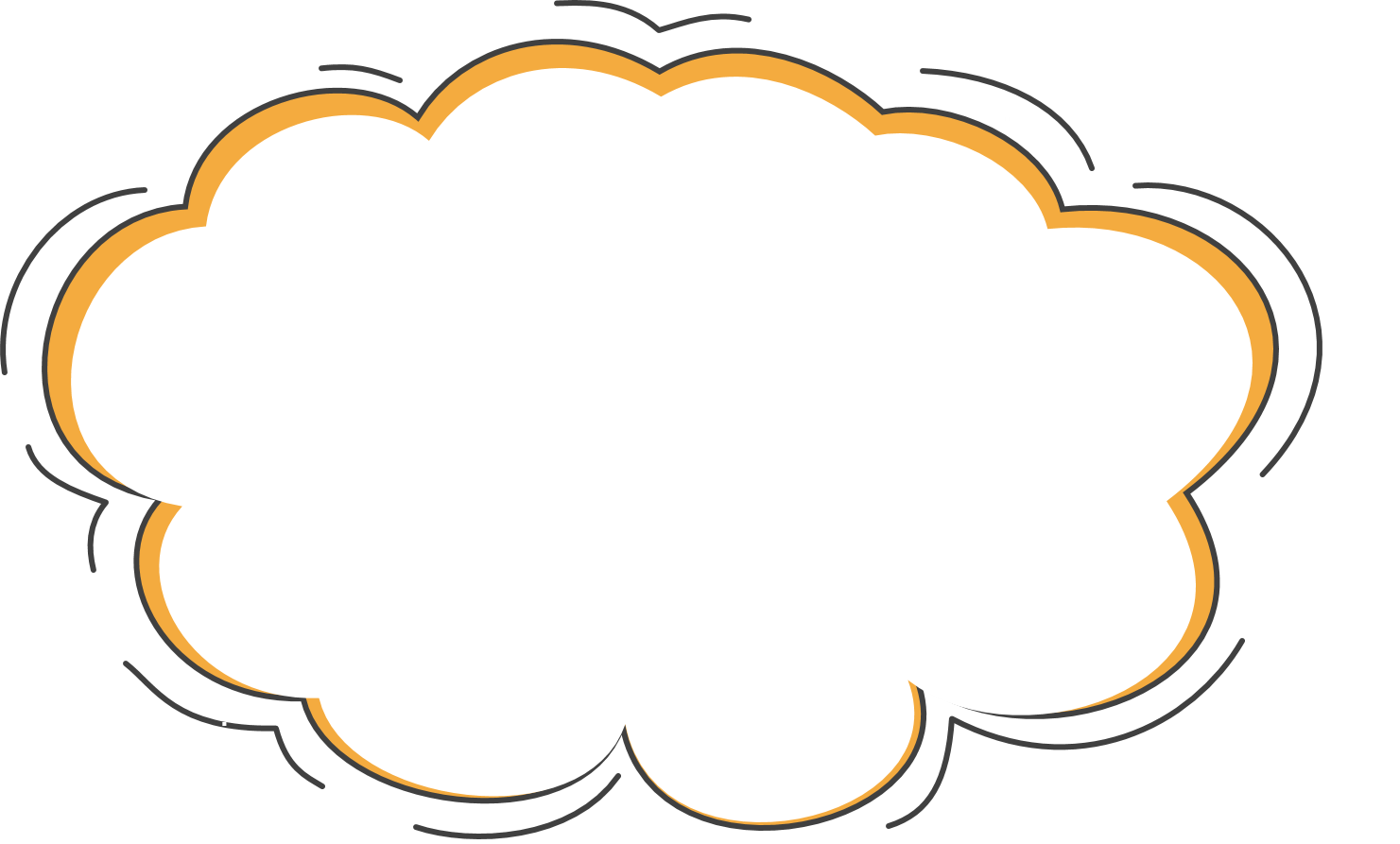 Chia khổ
Bài viết chia ra làm 5 khổ thơ
Theo em bài đọc có mấy khổ thơ?
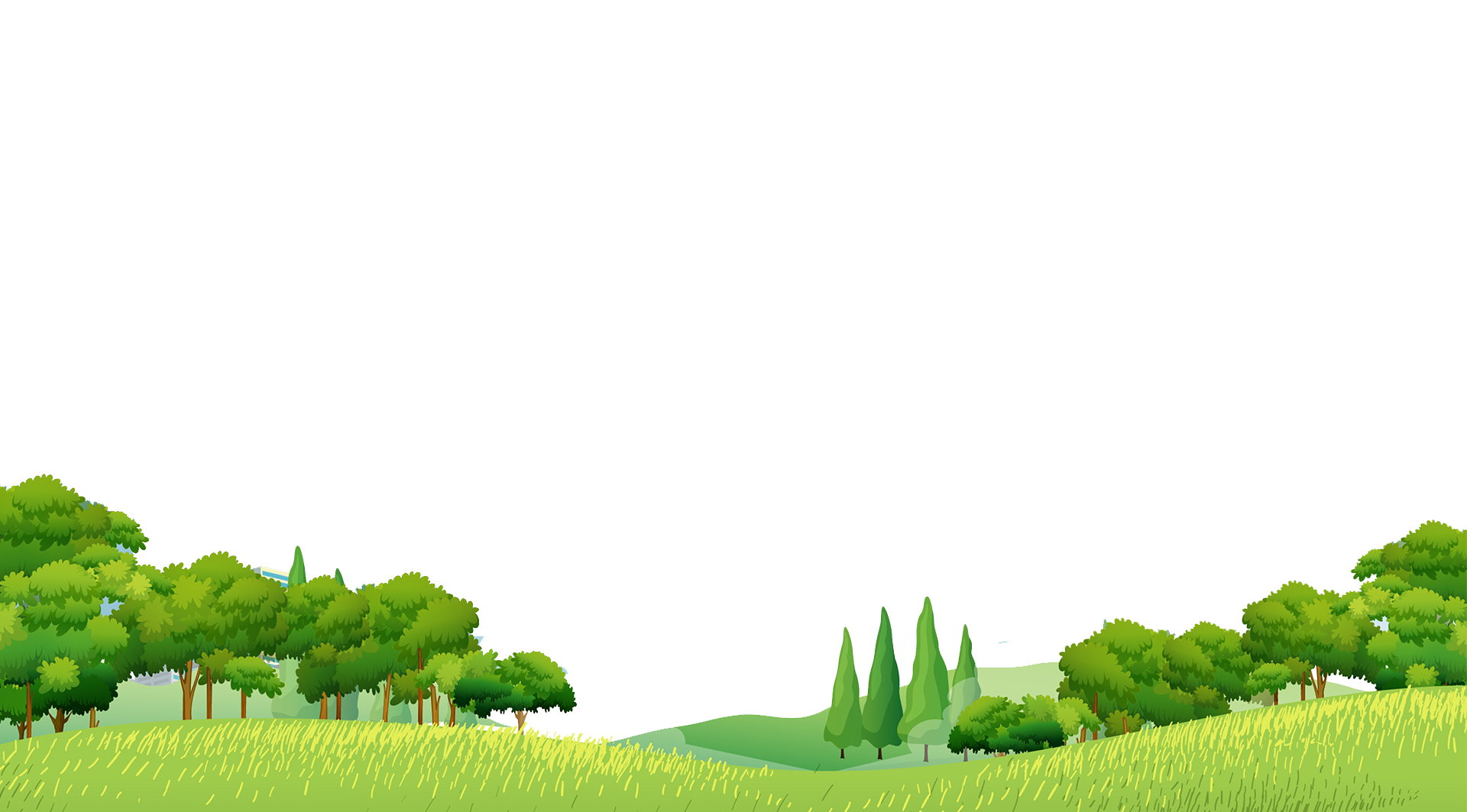 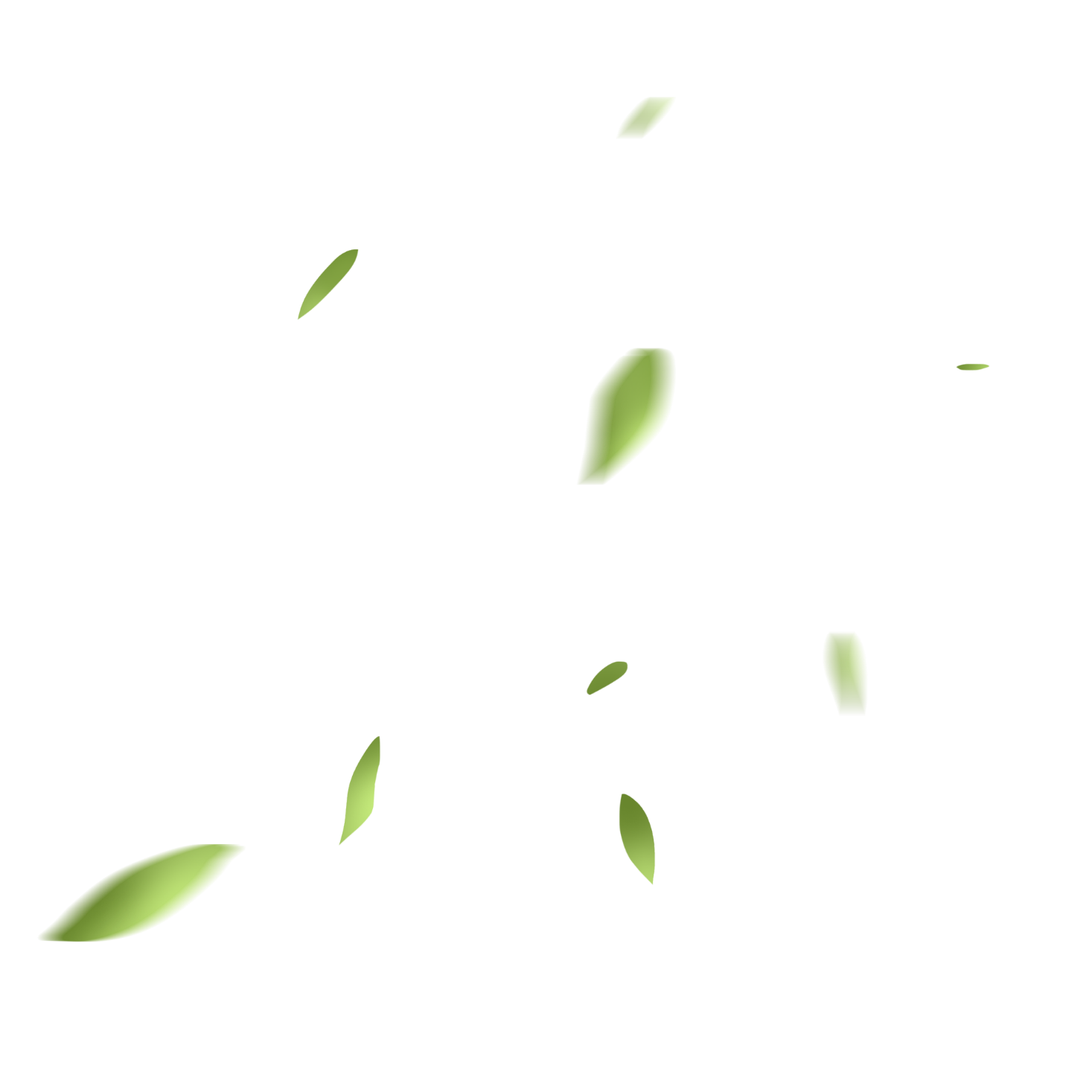 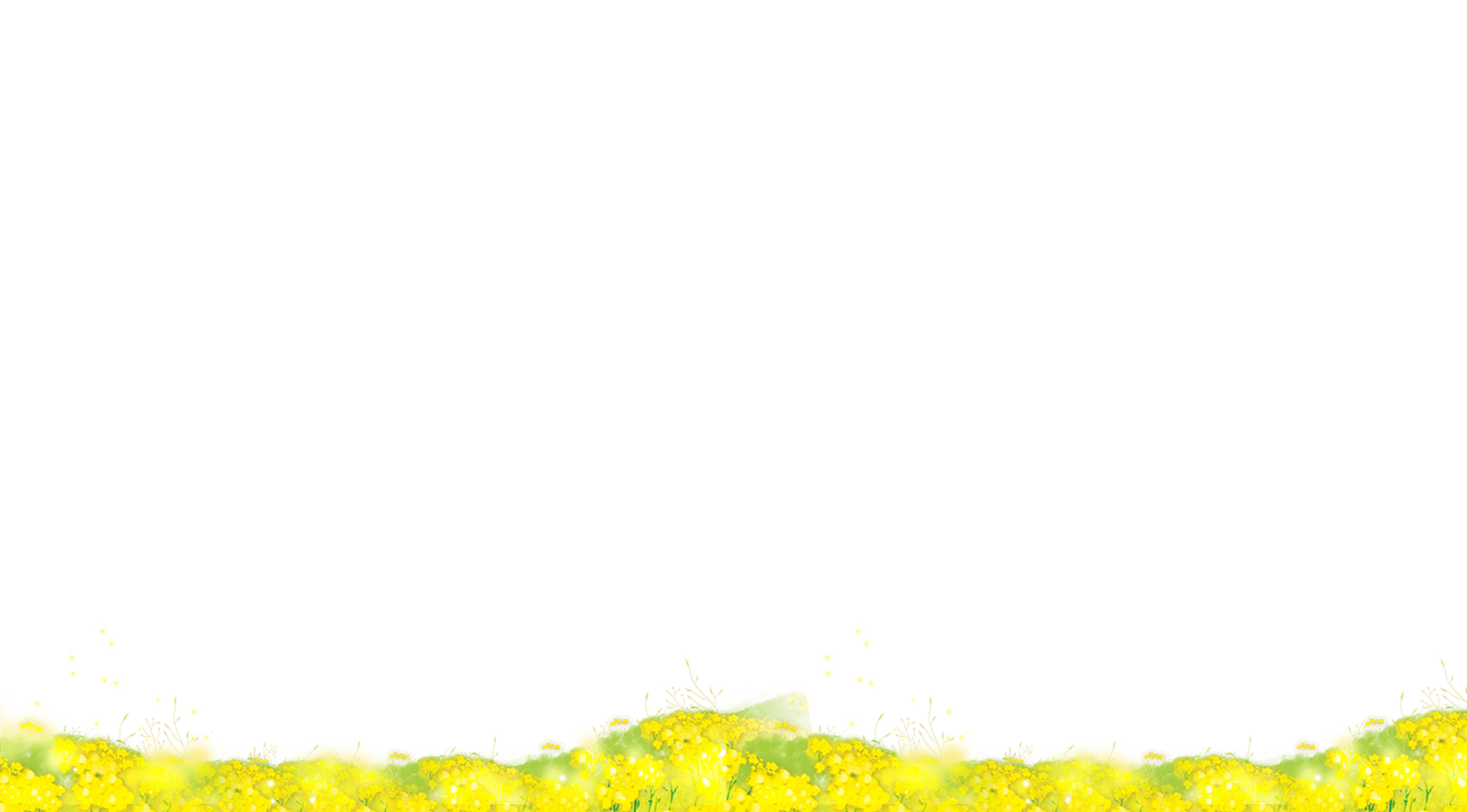 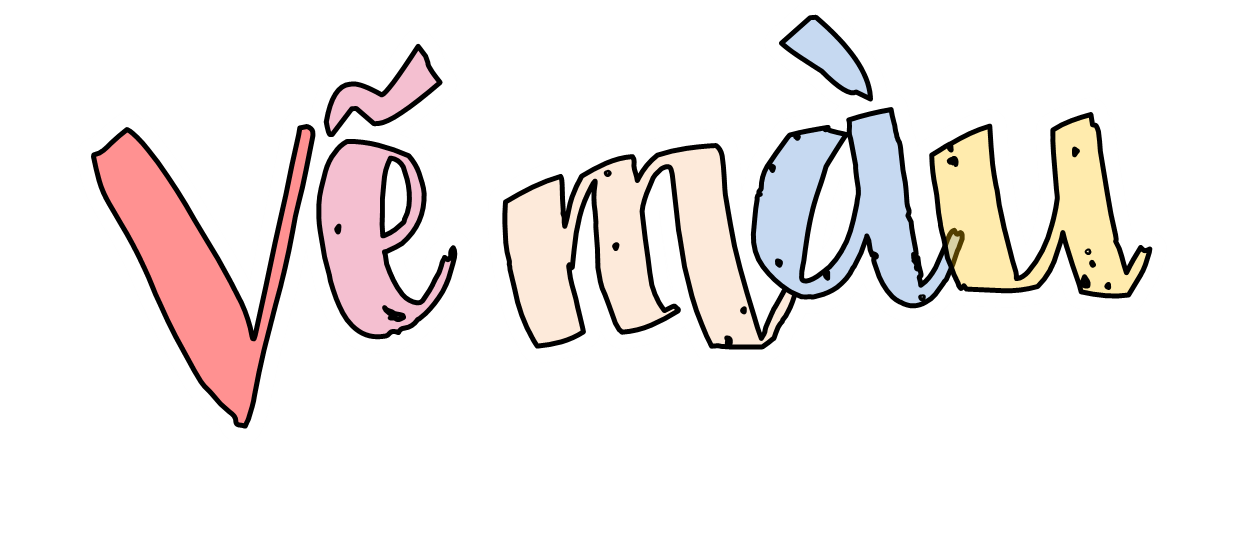 Màu đỏ cánh hoa hồng
Nhuộm bừng cho đôi má
Còn màu xanh chiếc lá
Làm mát những rặng cây.

Bình minh treo trên mây 
Thả nắng vàng xuống đất
Gió mang theo hương ngát 
Cho ong giỏ mật đầy.

Còn chiếc áo tím này 
Tặng hoàng hôn sắm tối 
Những đôi mắt biết nói
Vẽ màu biển biếc trong.
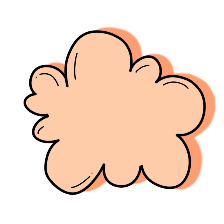 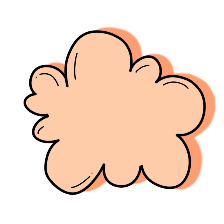 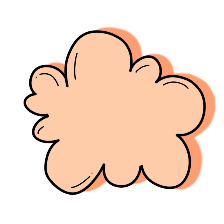 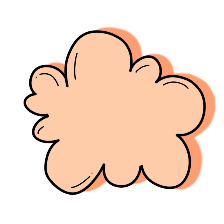 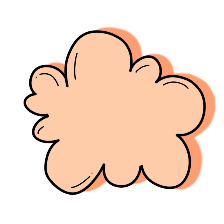 3
2
1
4
5
Màu nâu này biết không 
Từ đại ngàn xa thẳm 
Riêng đêm như màu mực 
Để thắp sao lên trời.

Mắt nhìn khắp muôn nơi 
Sắc màu không kể hết
Em tô thêm màu trắng 
Trên tóc mẹ sương rơi...
                 
        (Bảo Ngọc)
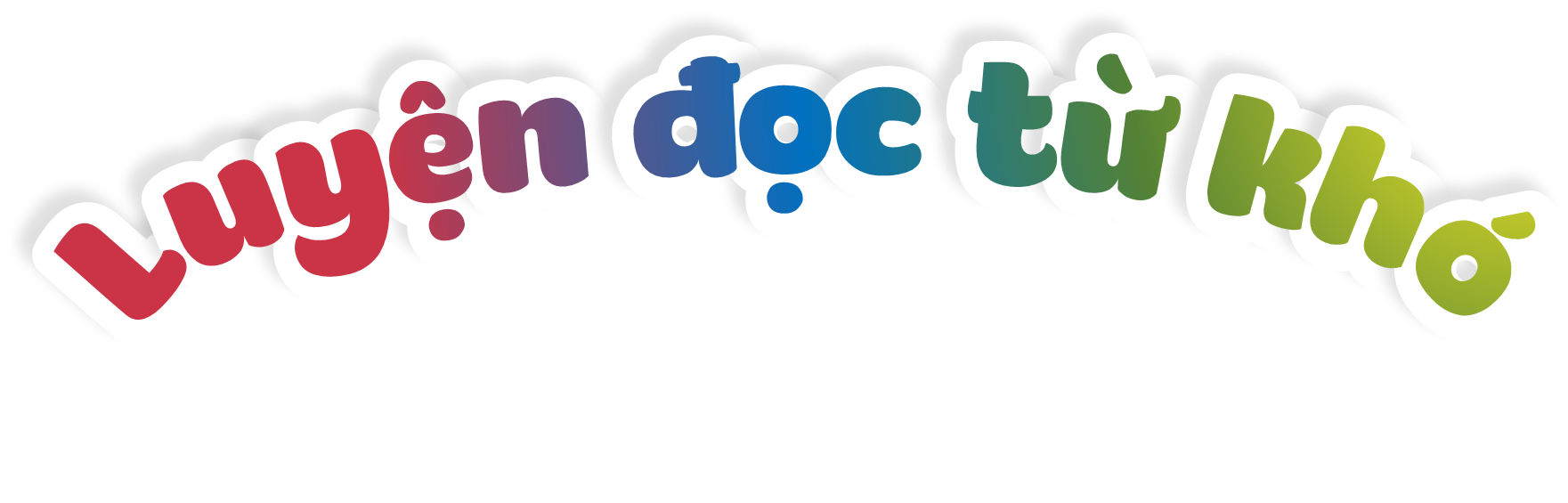 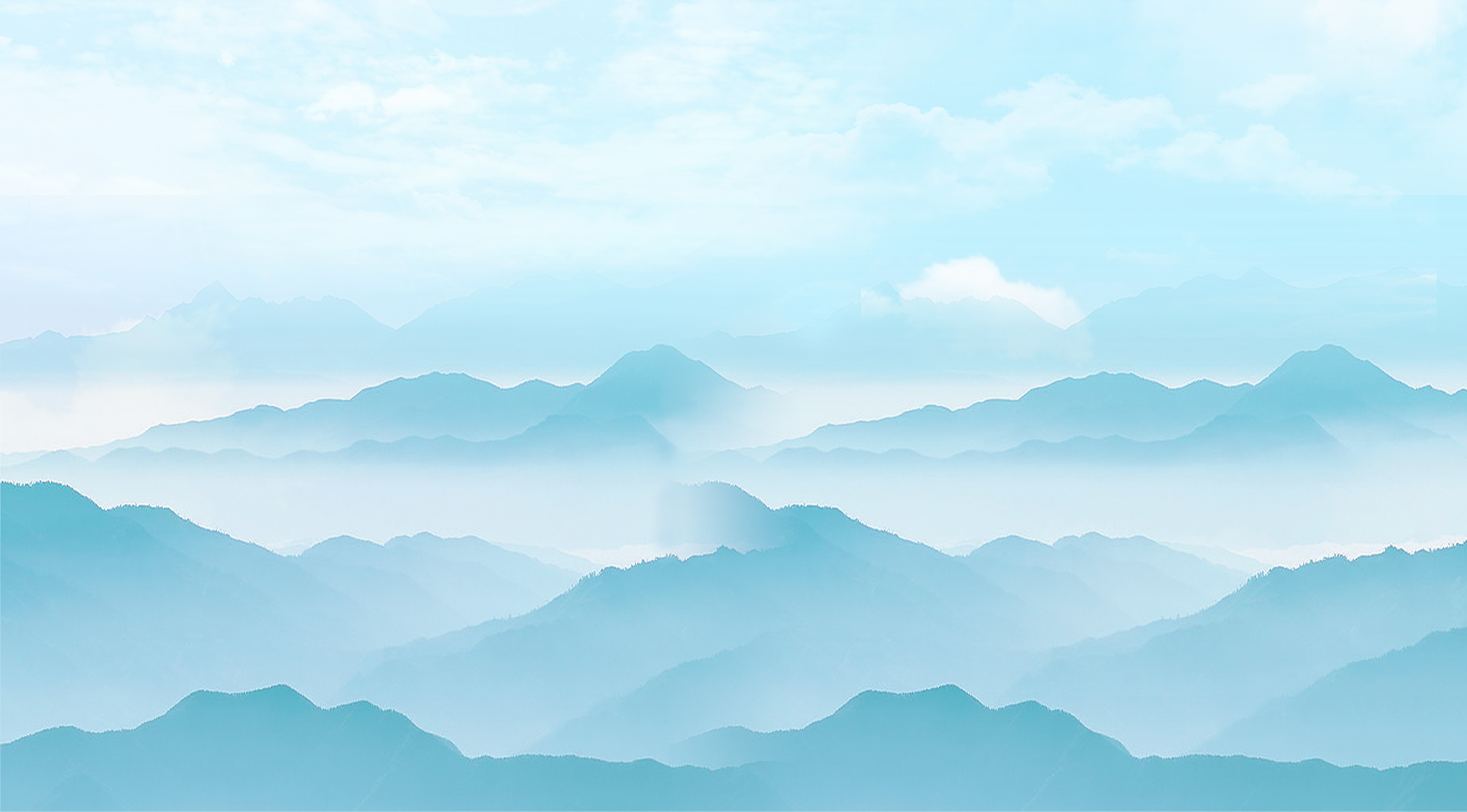 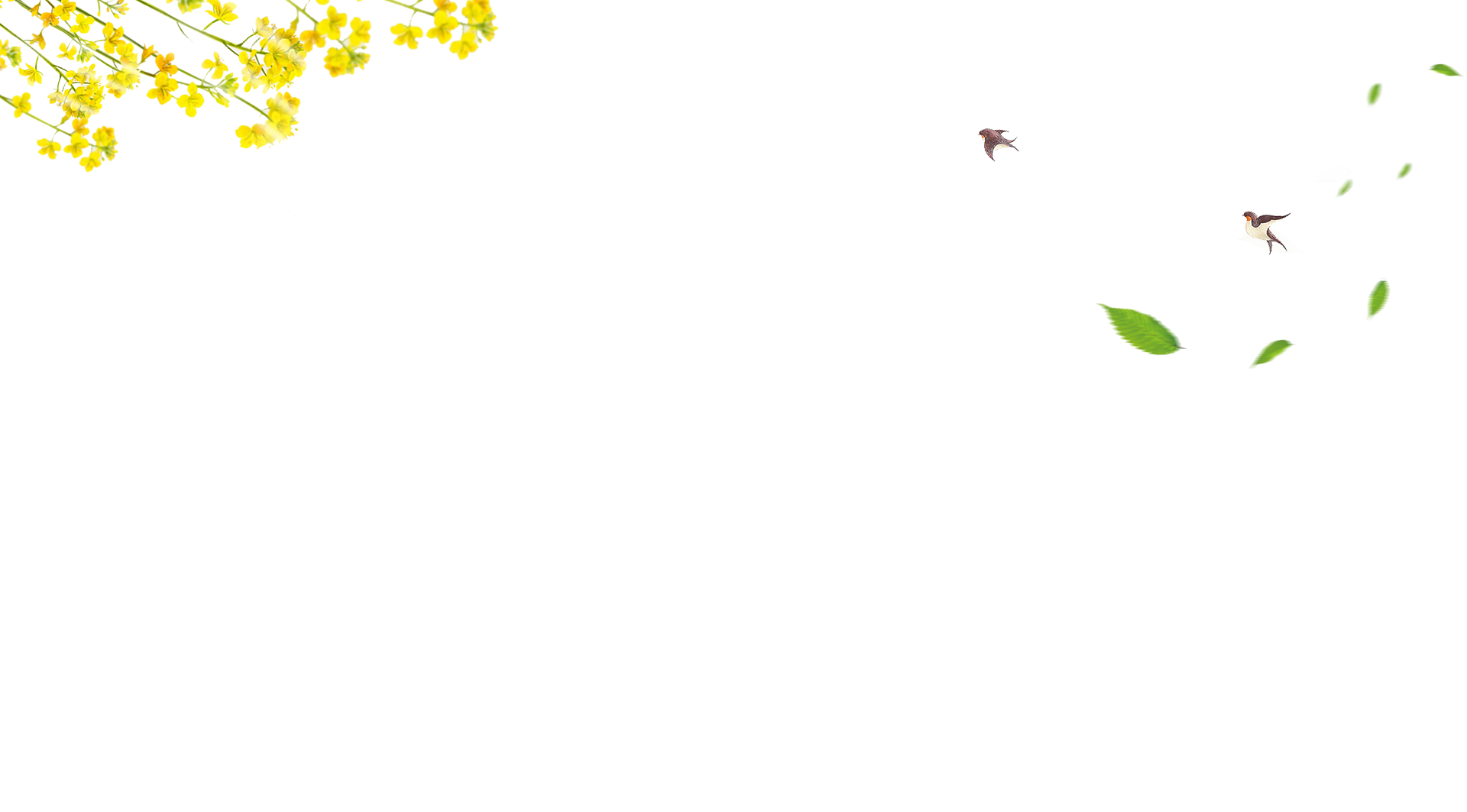 giỏ mật
đại ngàn
hoàng hôn
rặng cây
nhuộm
sắm tối
hương ngát
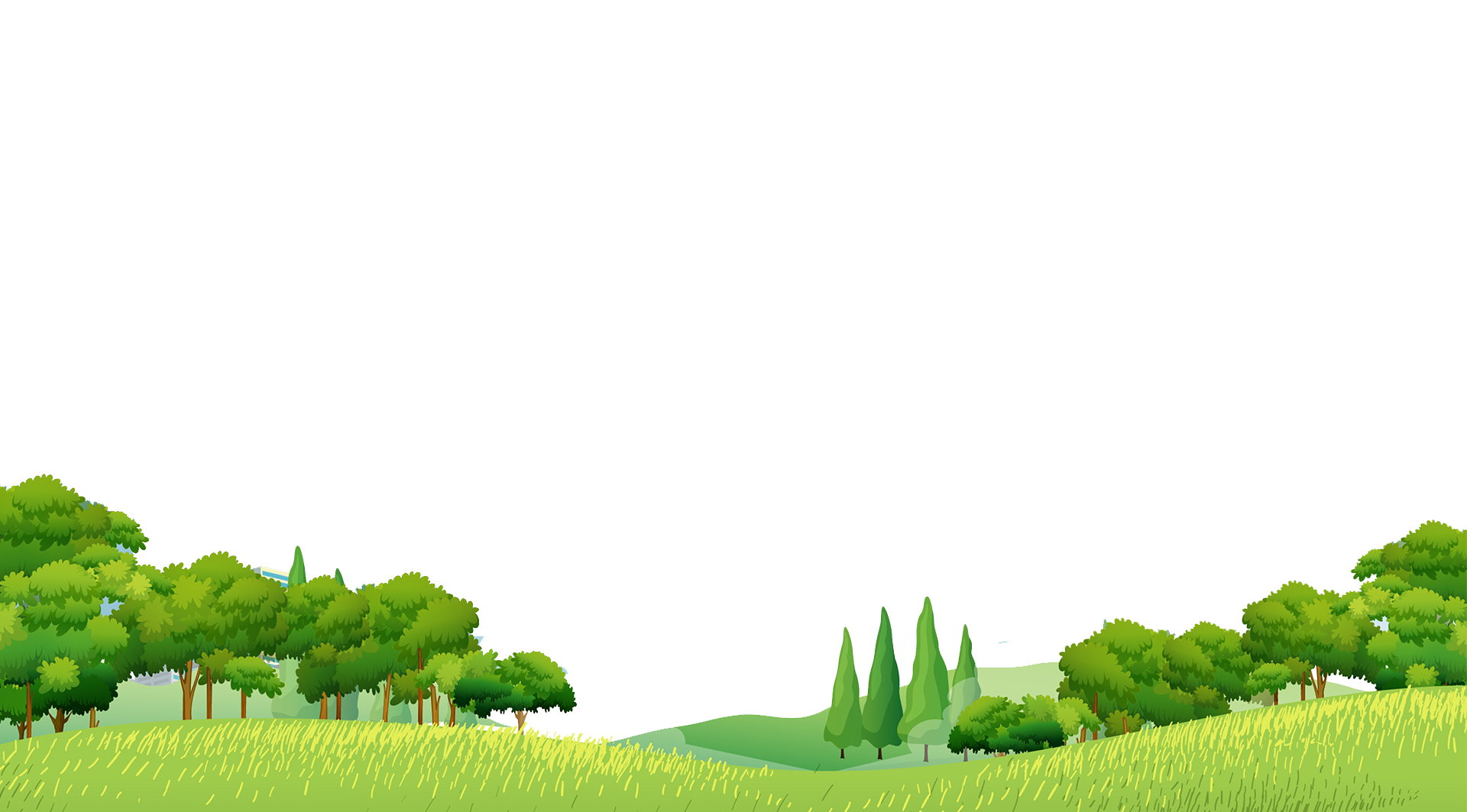 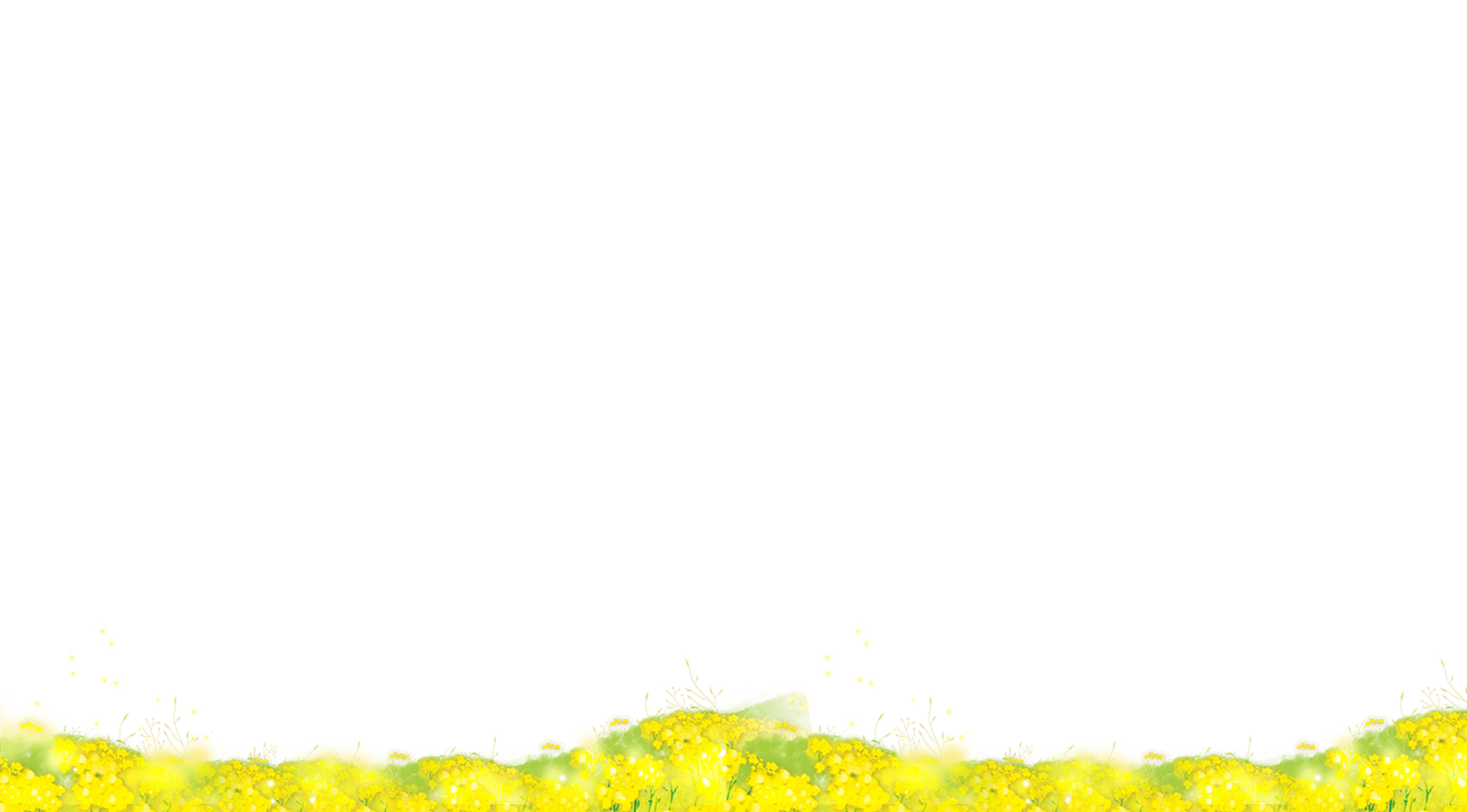 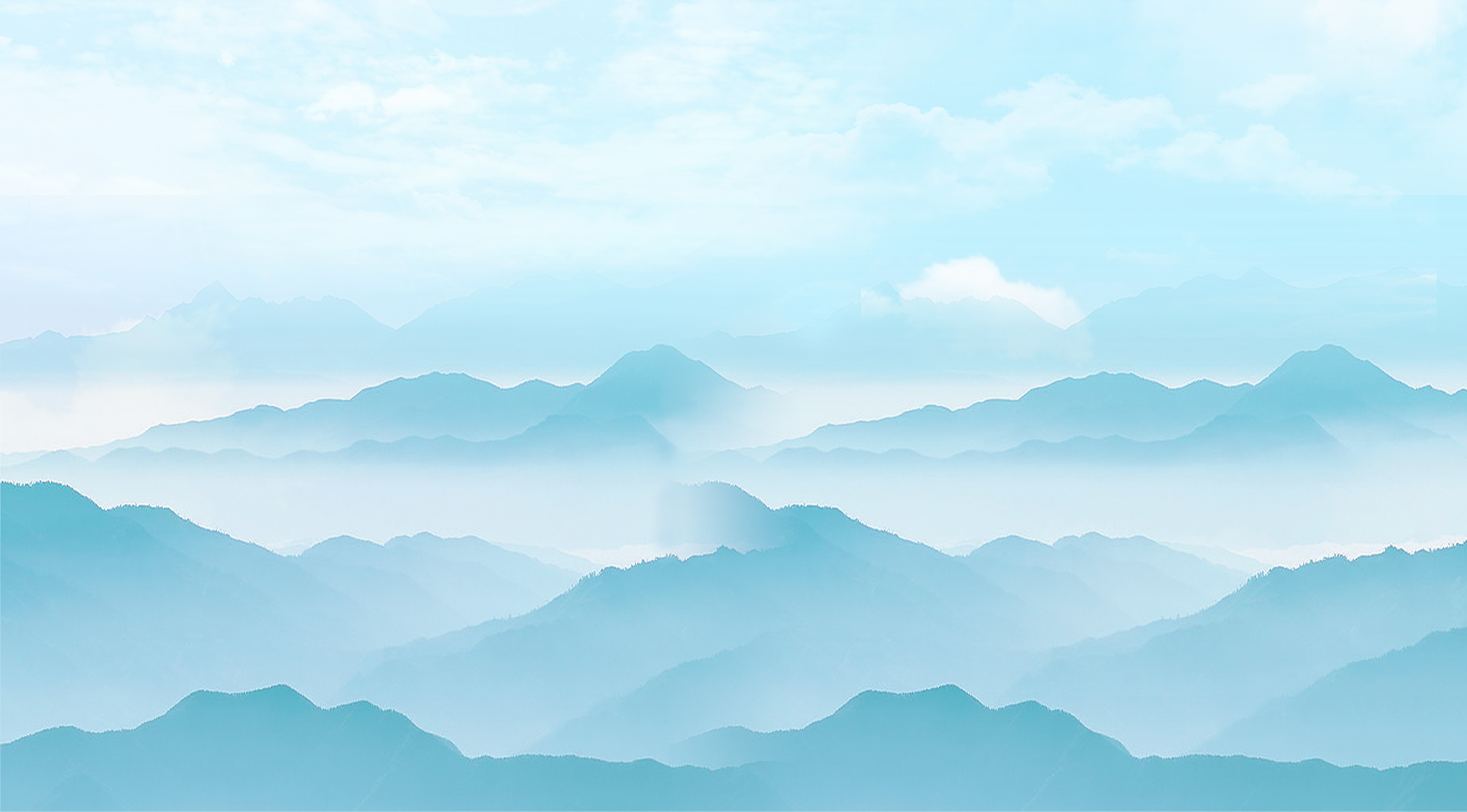 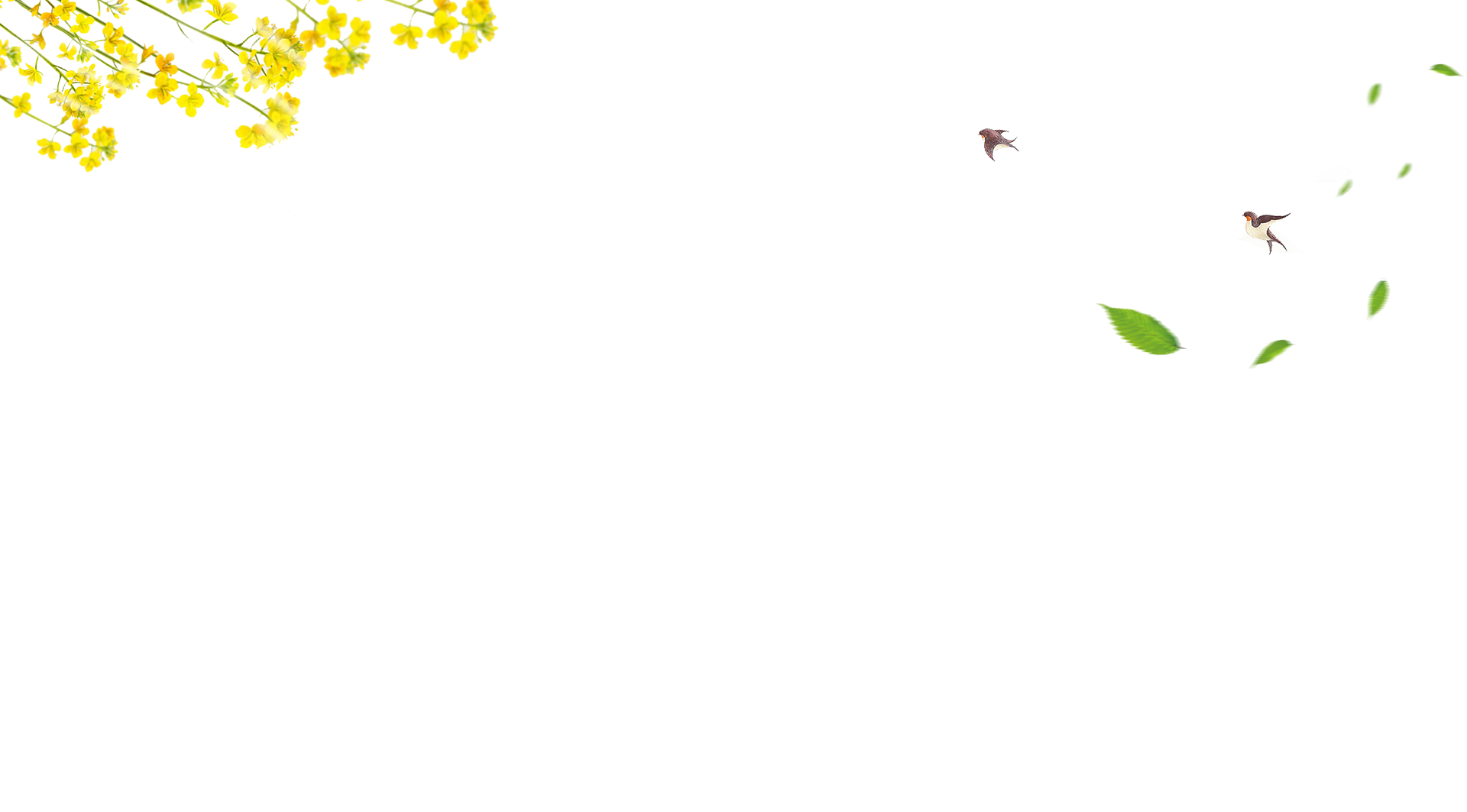 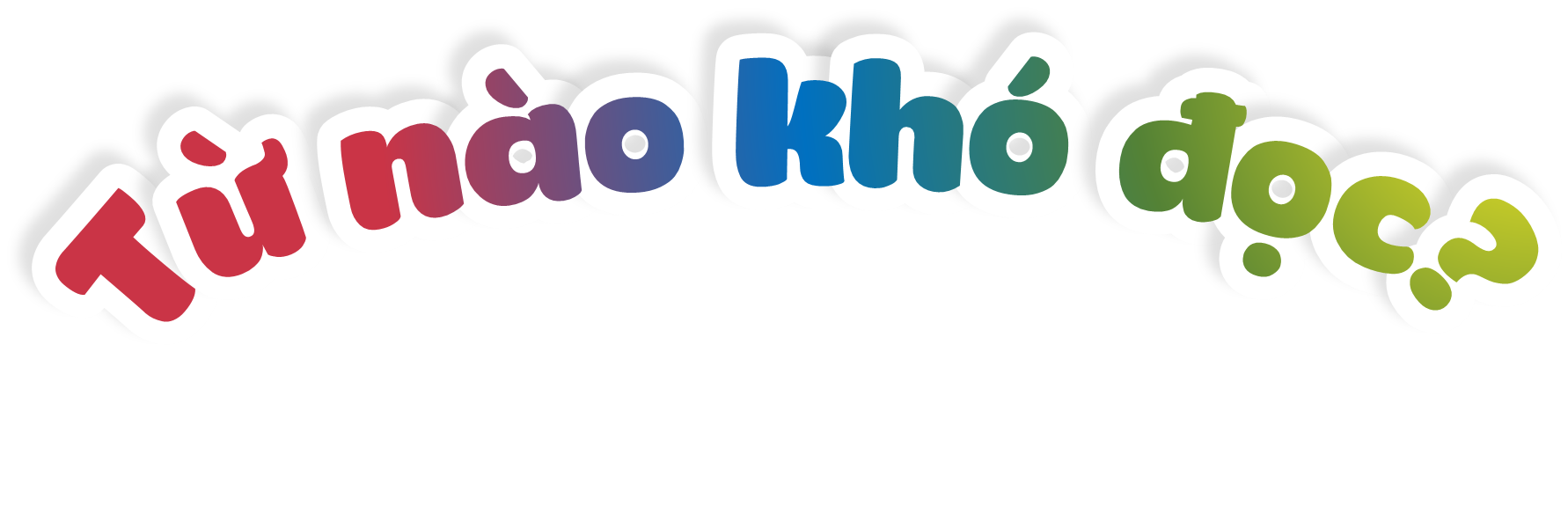 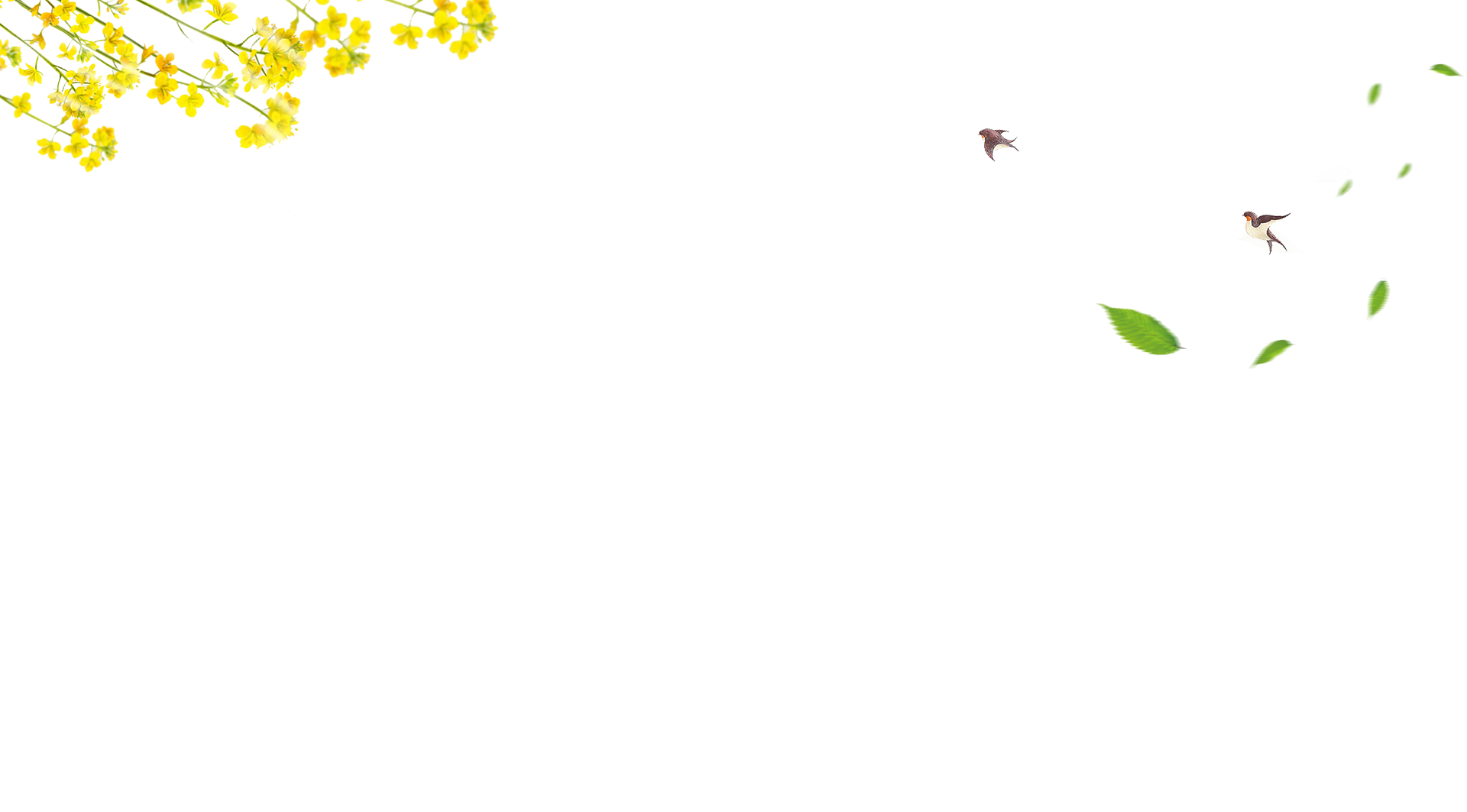 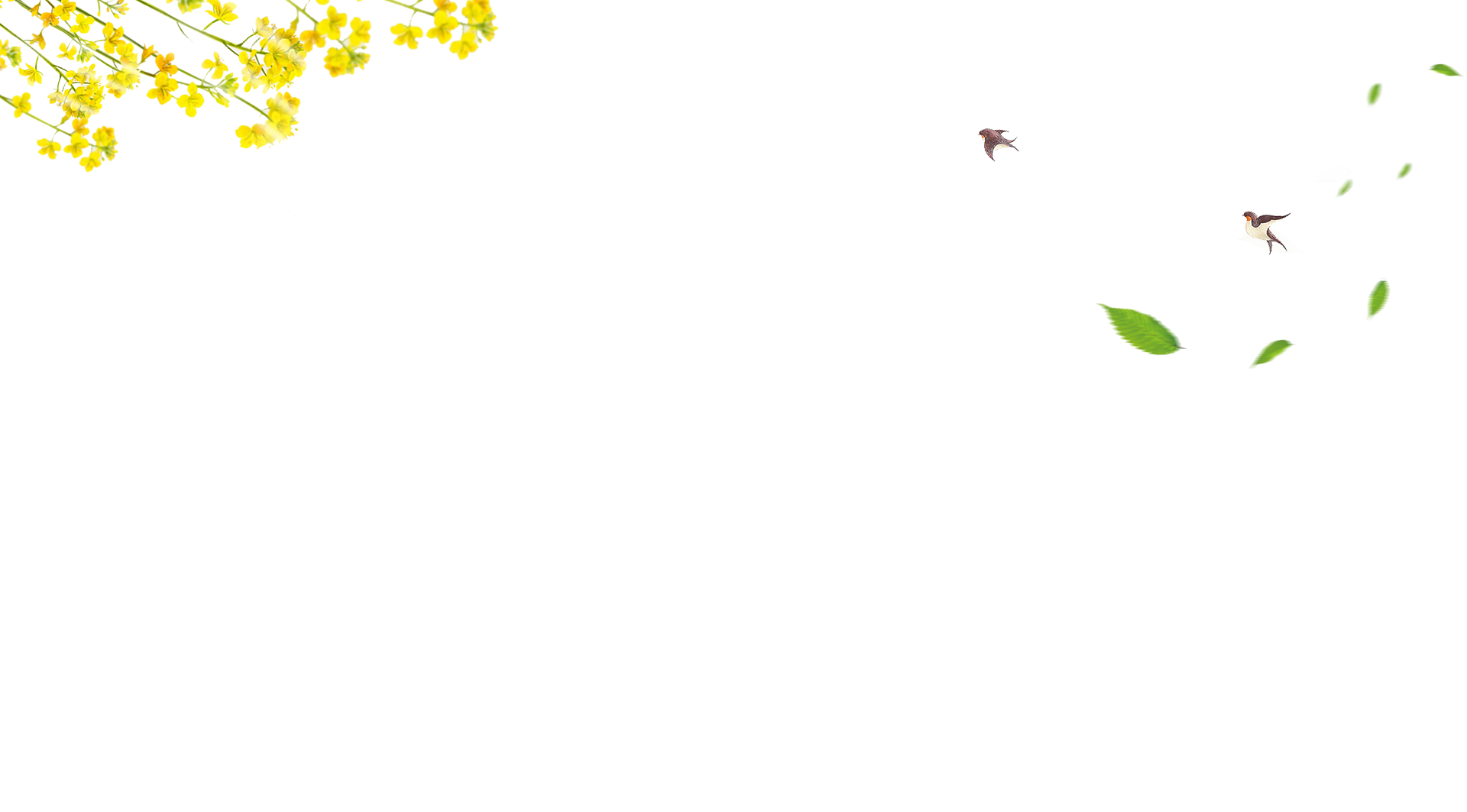 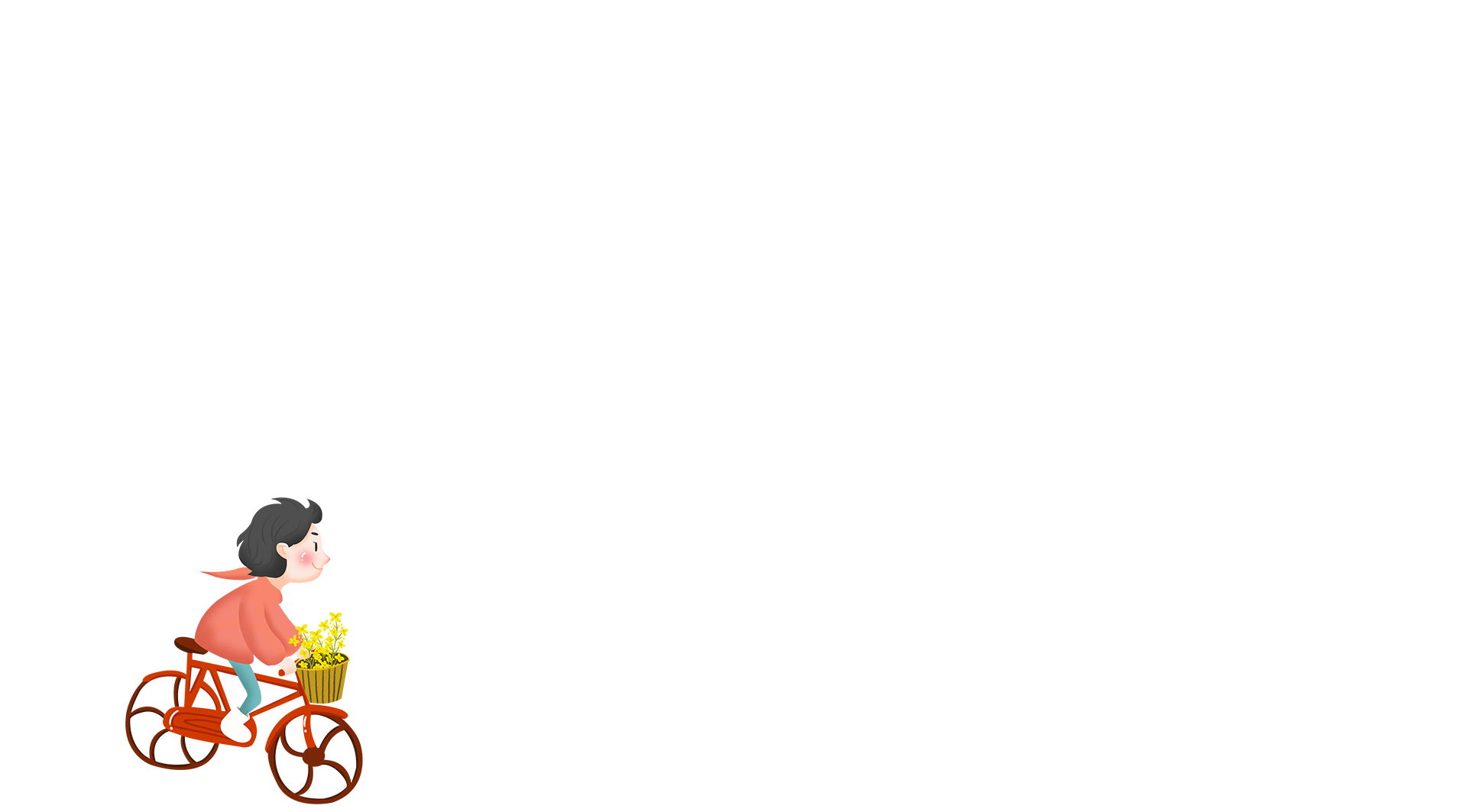 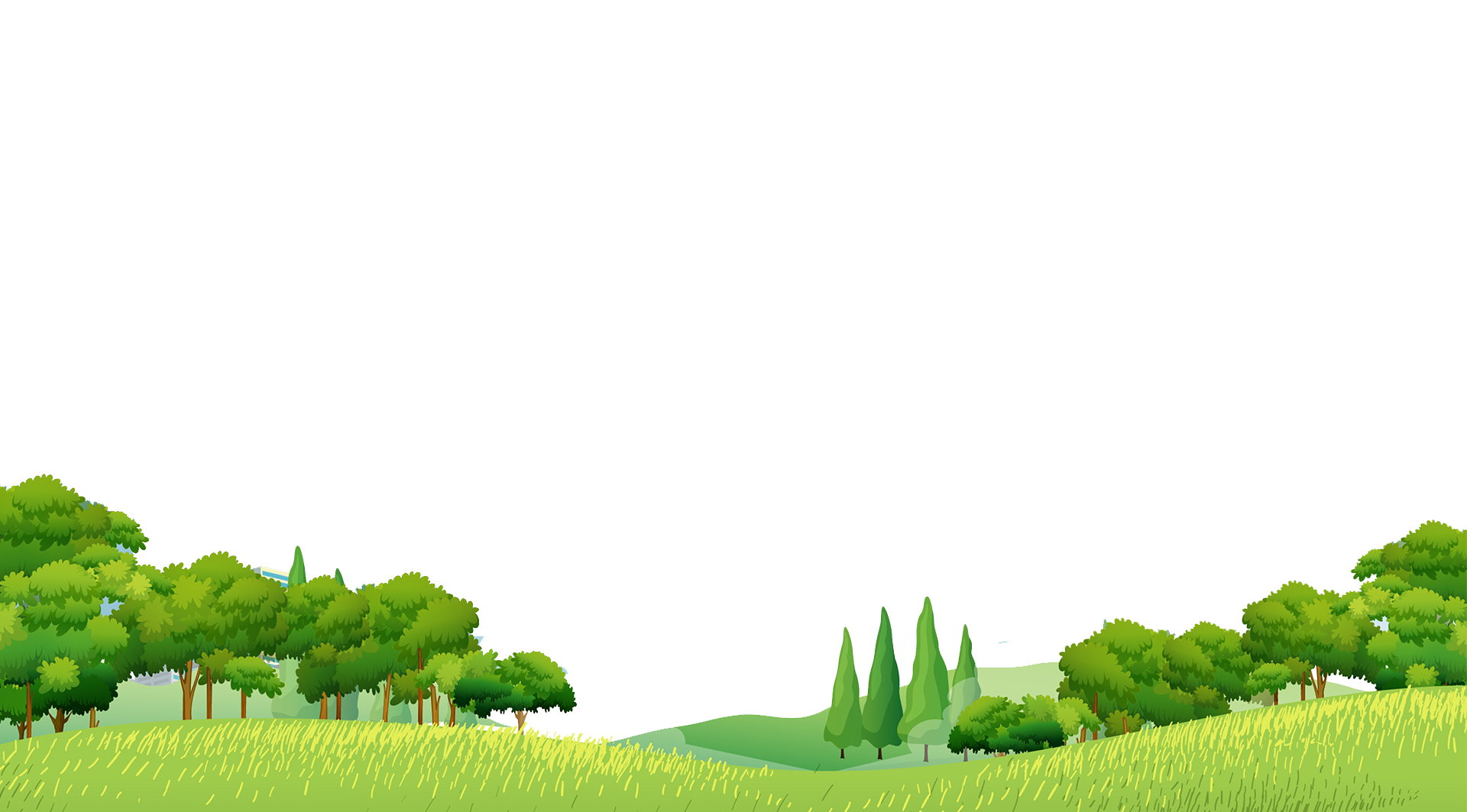 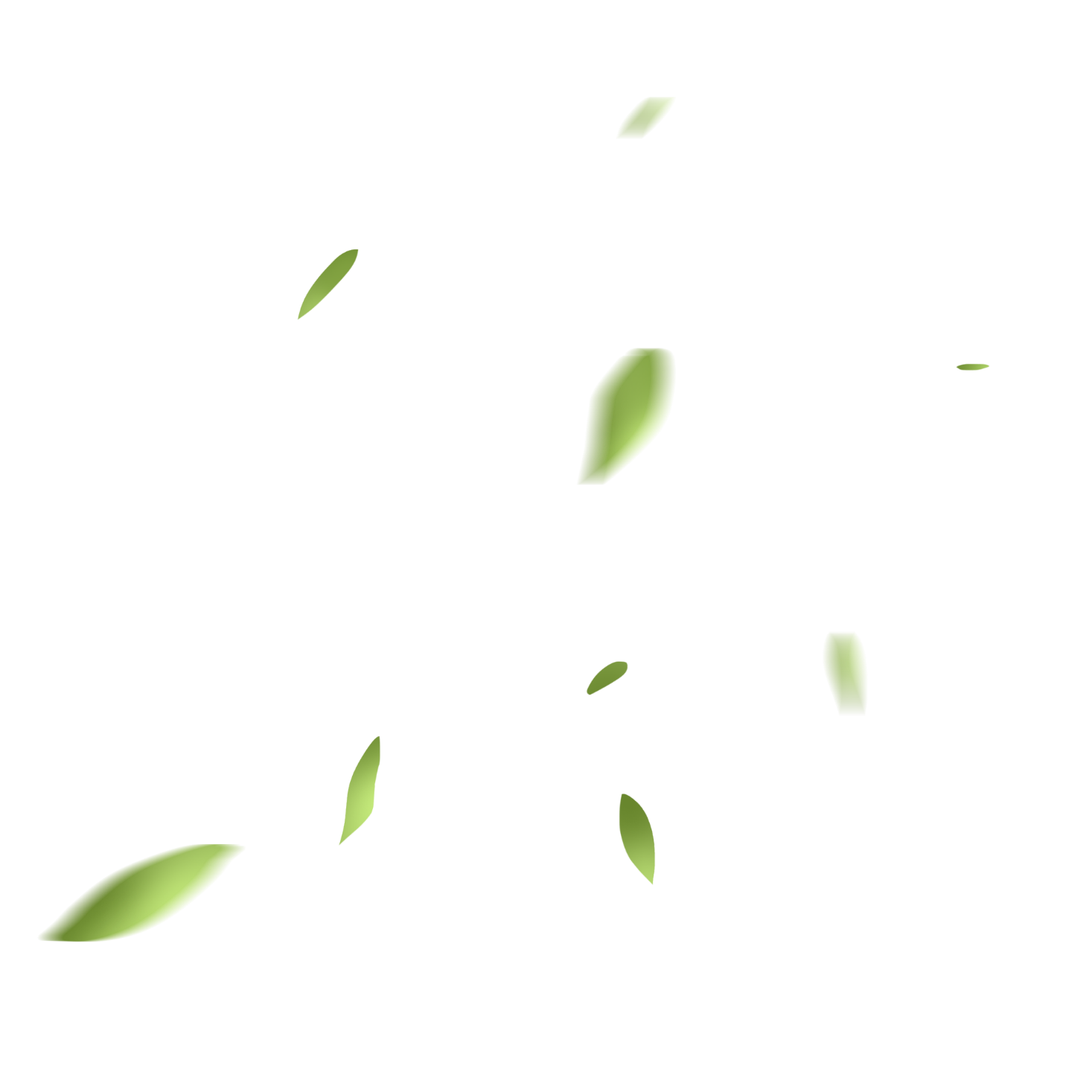 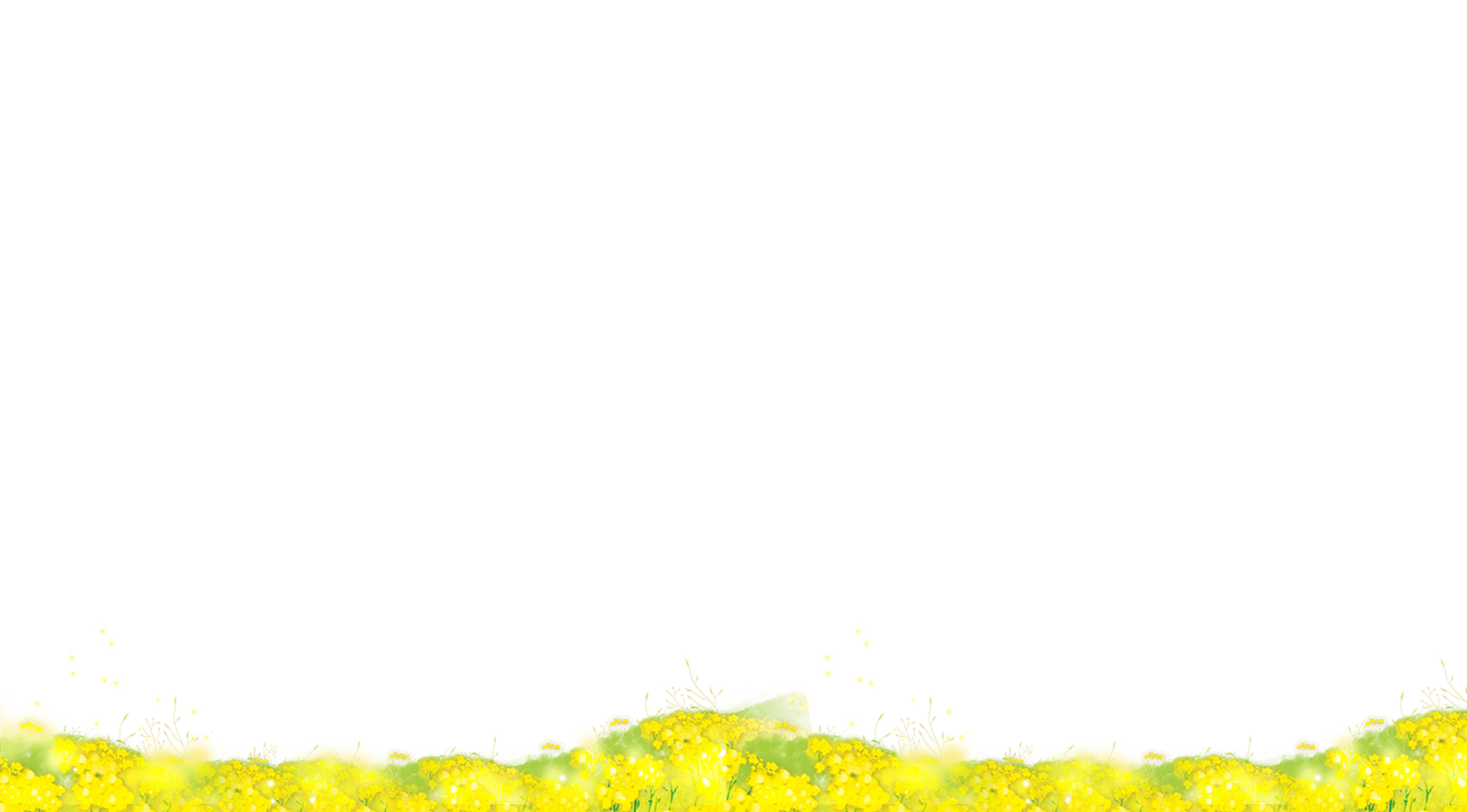 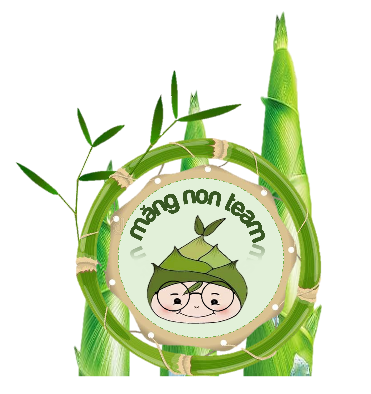 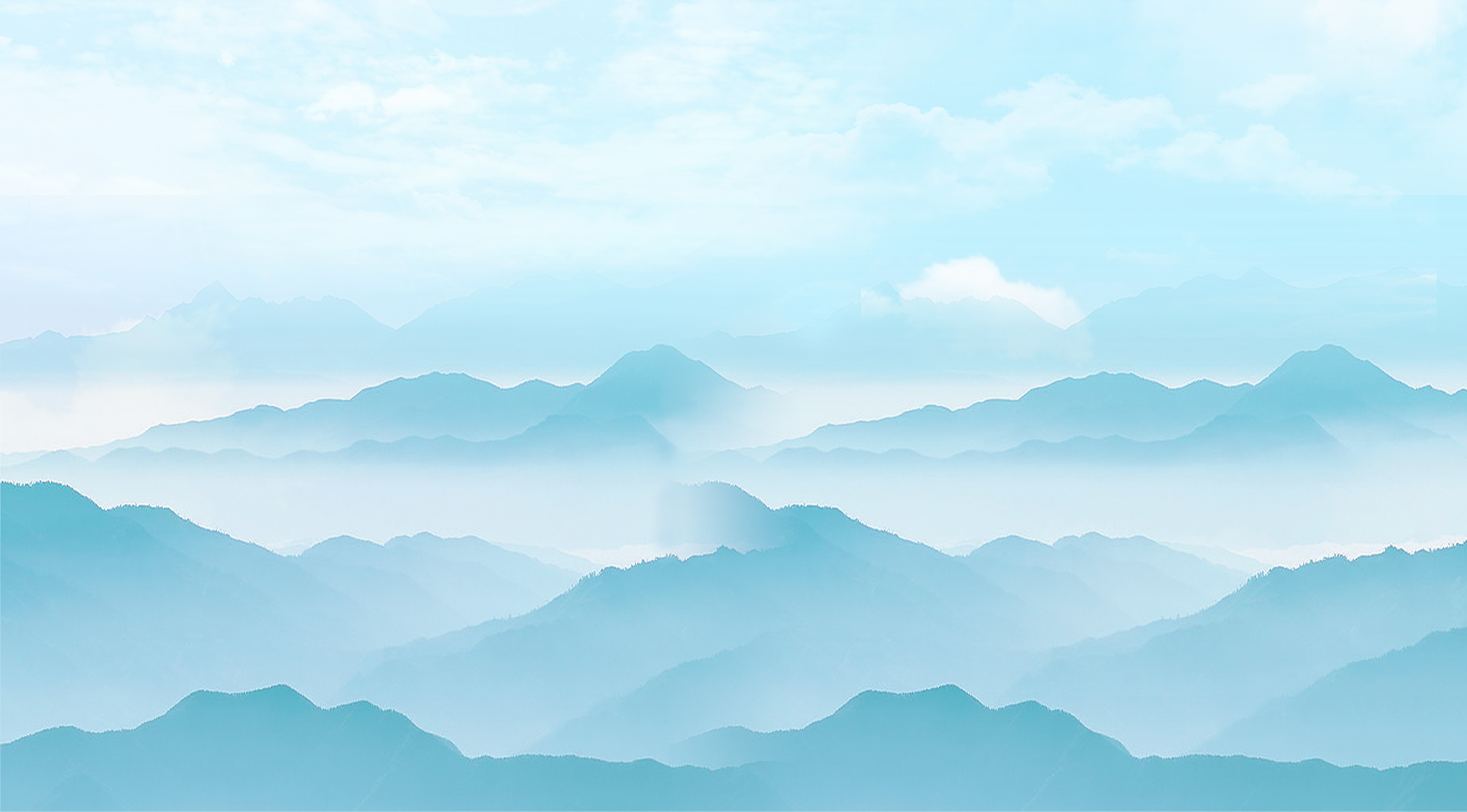 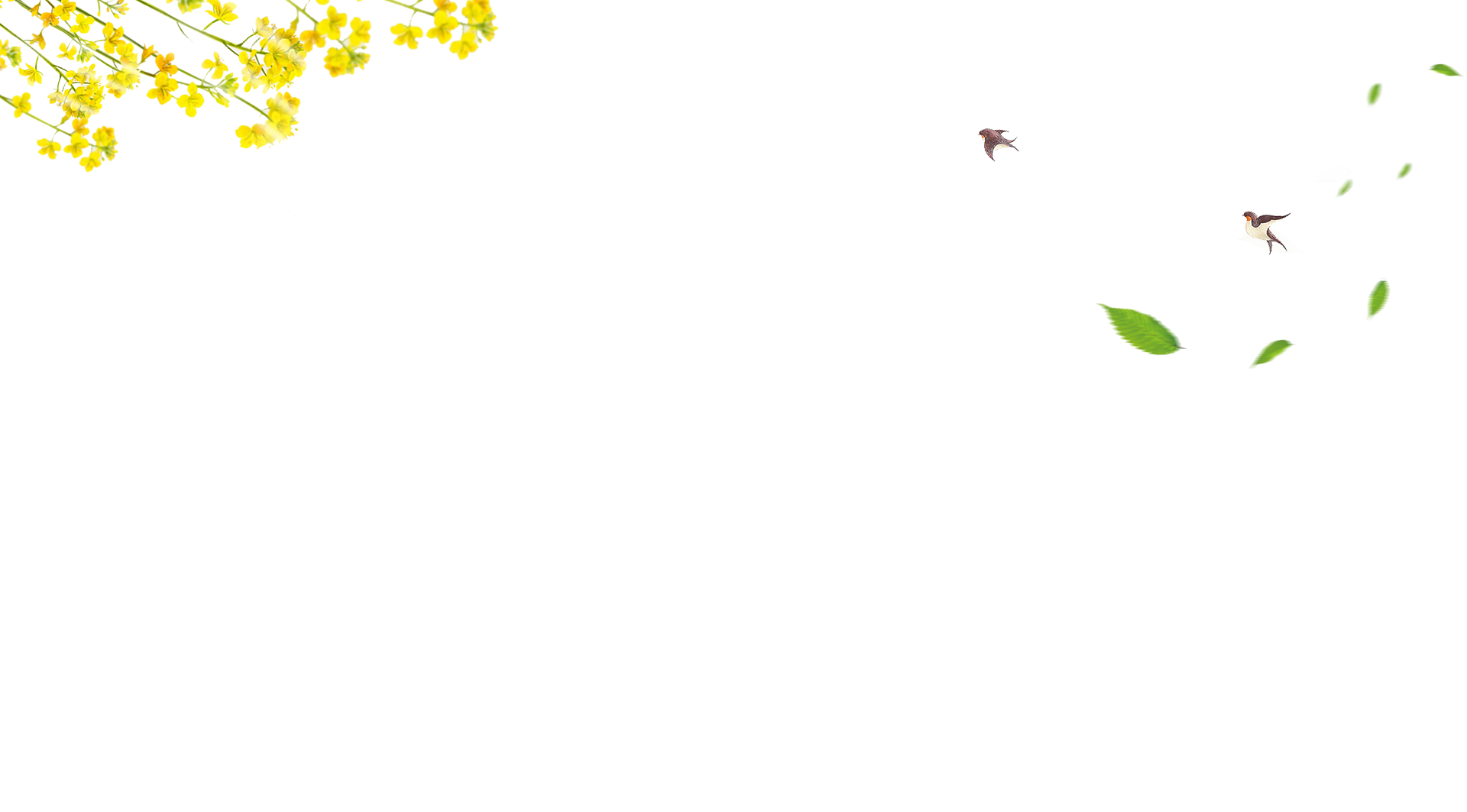 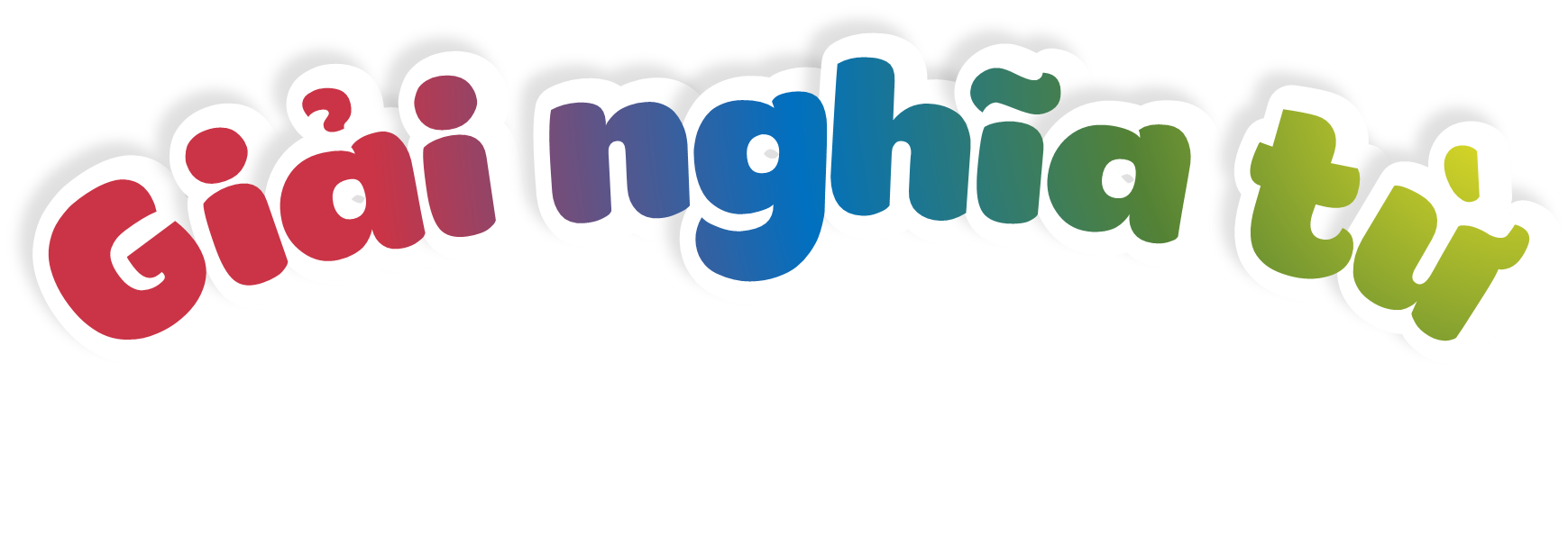 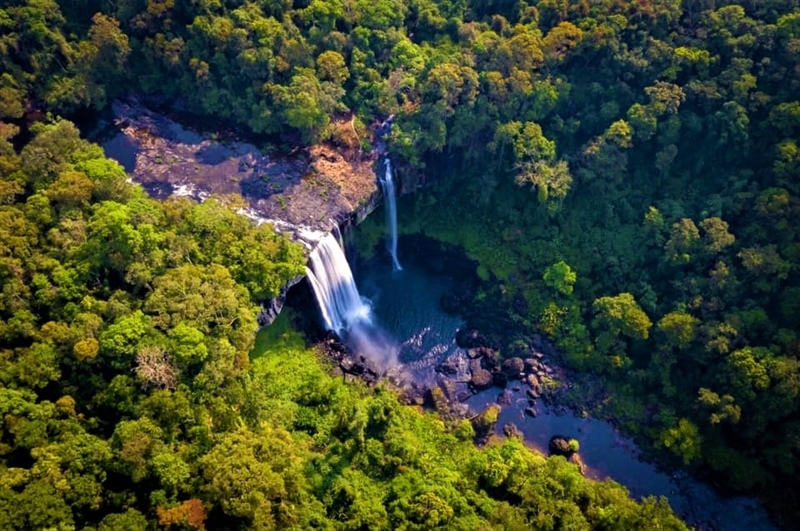 Đại ngàn: 
rừng lớn và rậm rạp
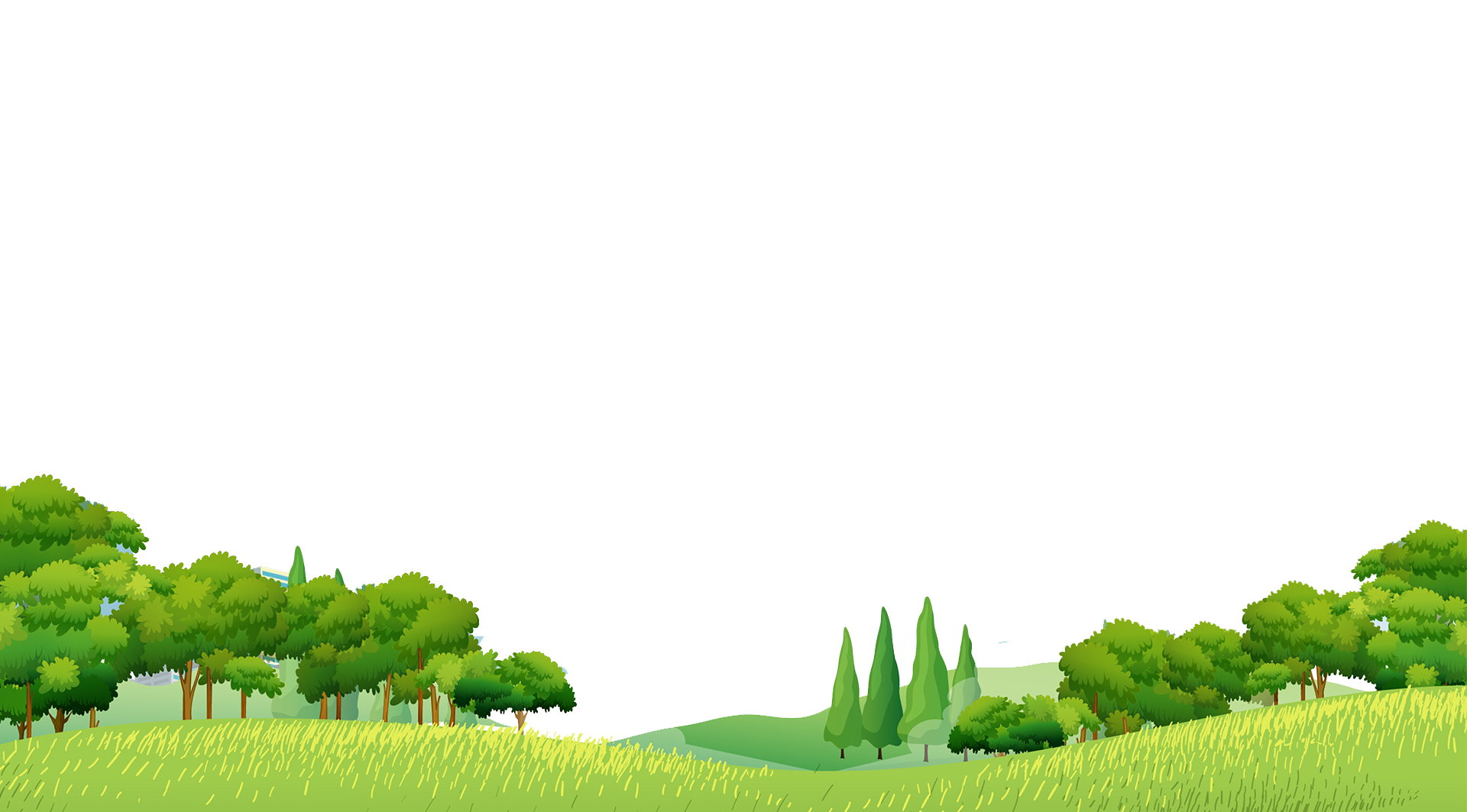 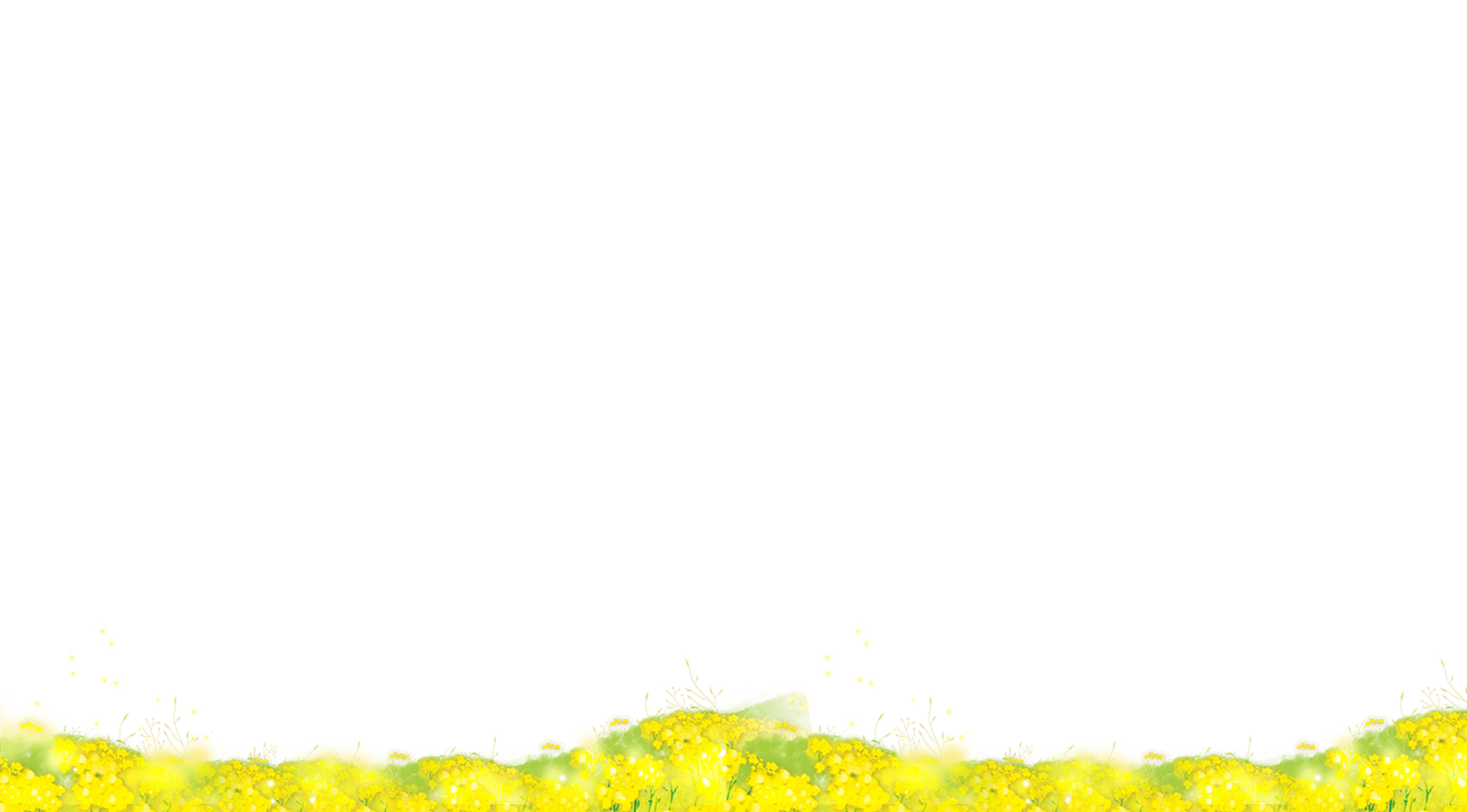 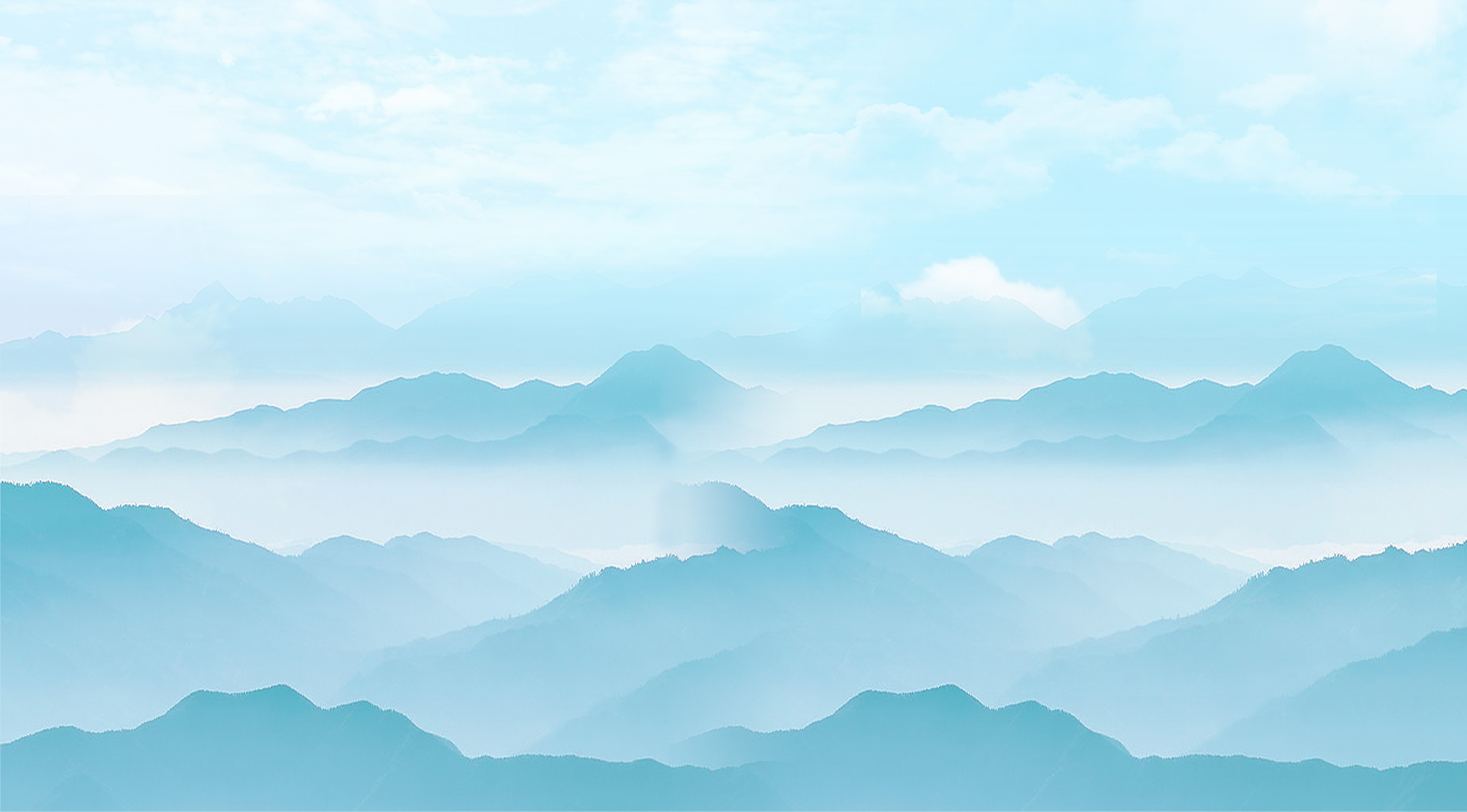 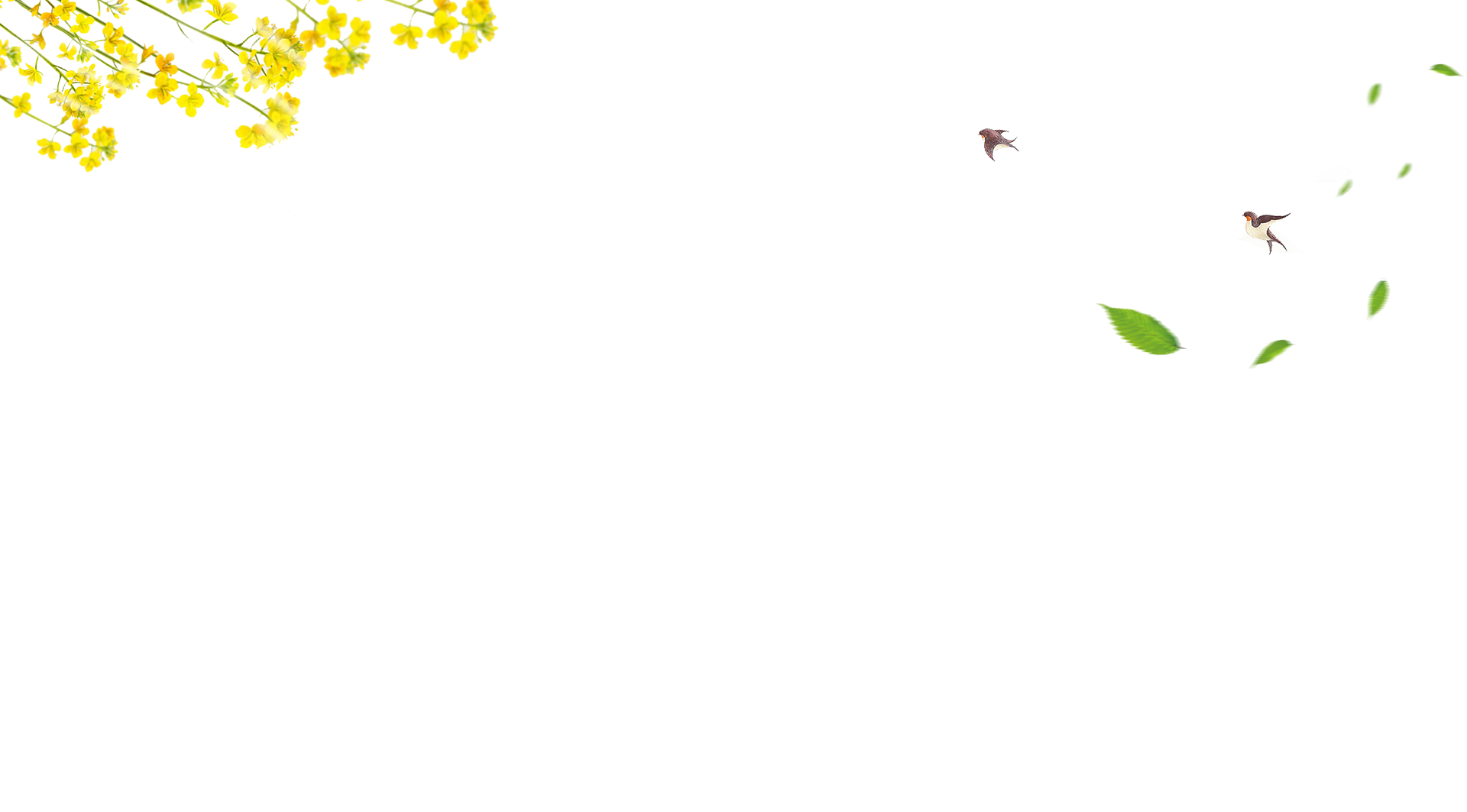 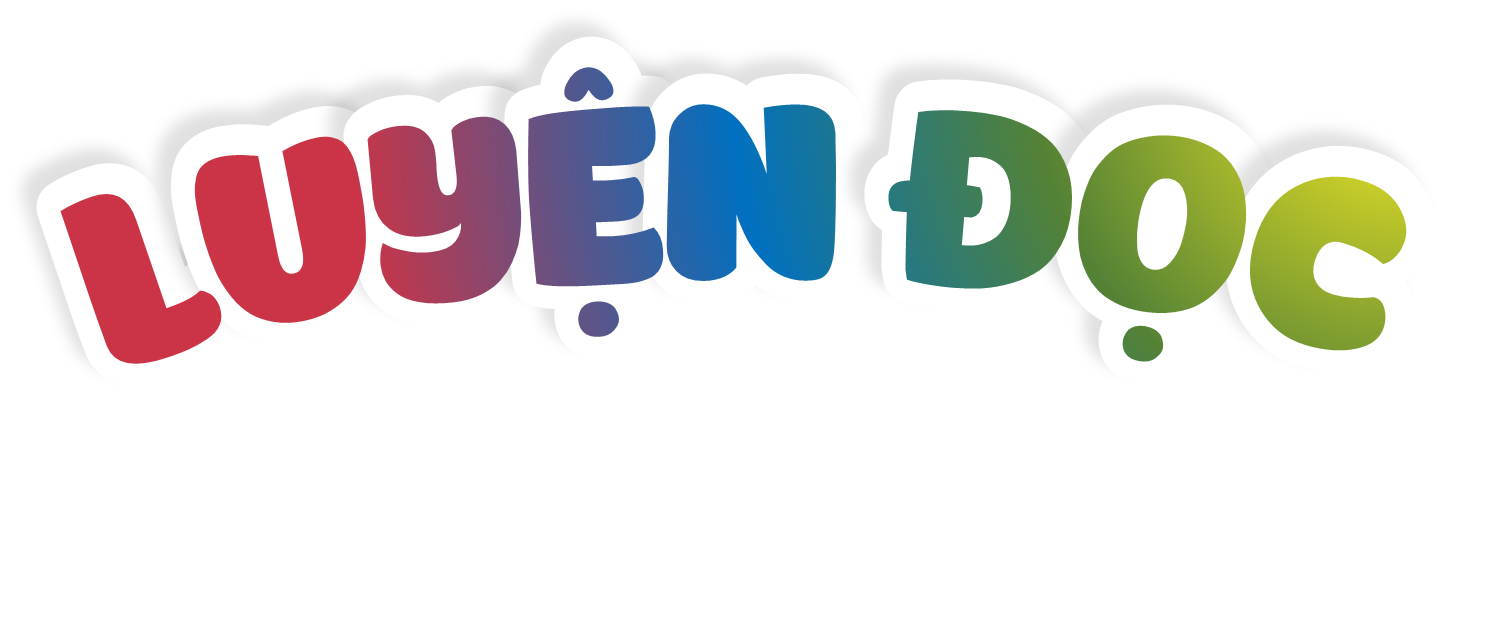 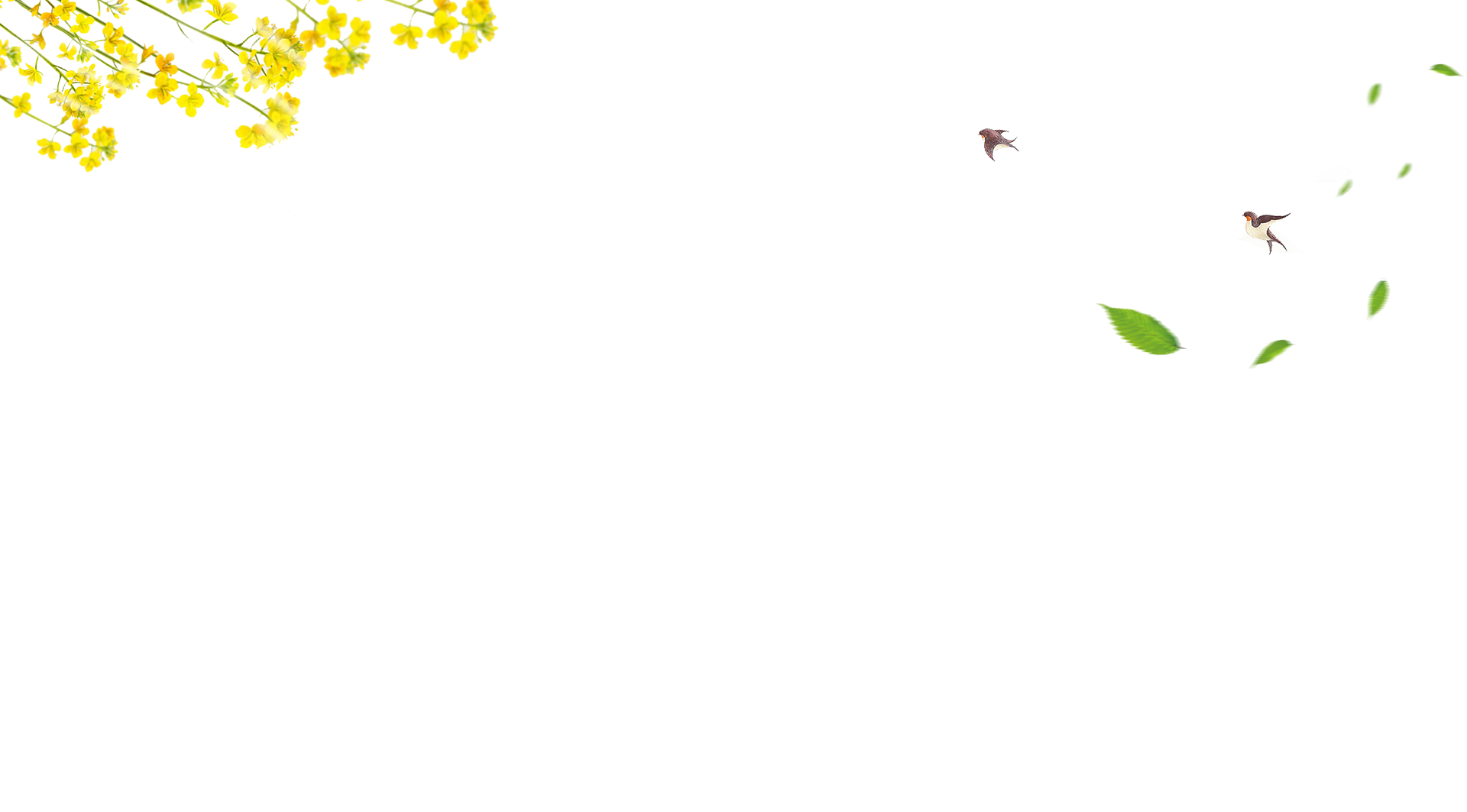 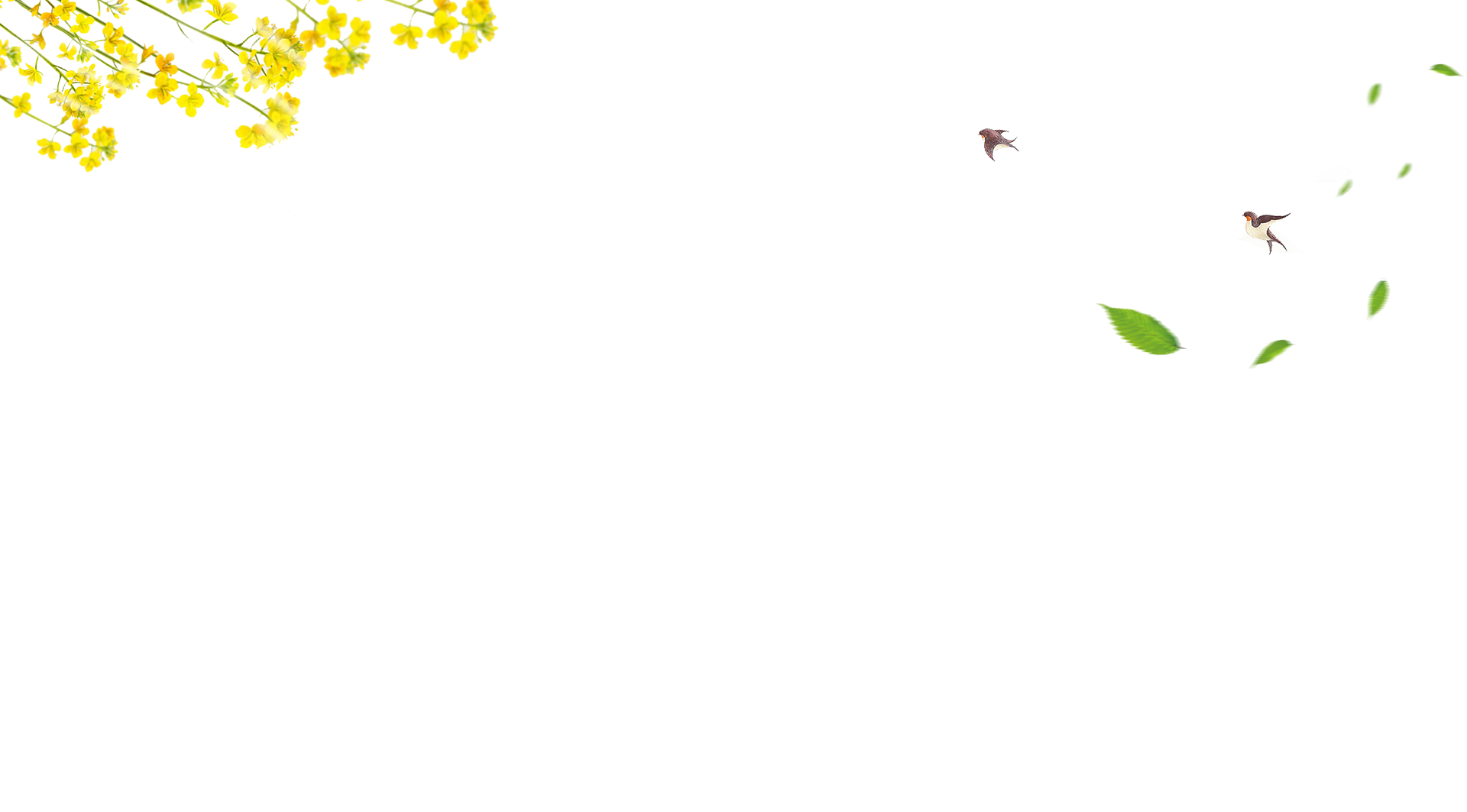 To rõ
Ngắt nghỉ đúng
Đọc đúng
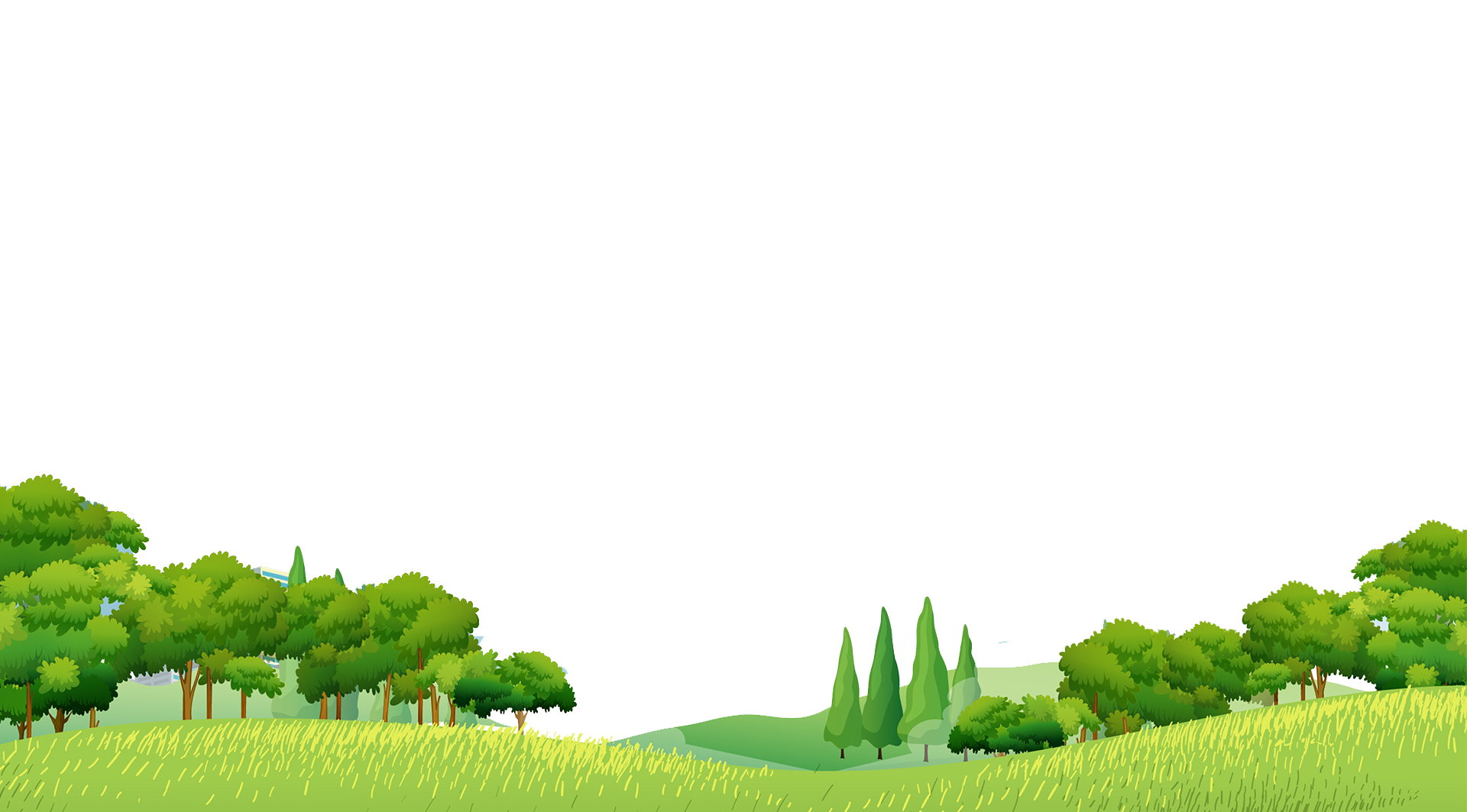 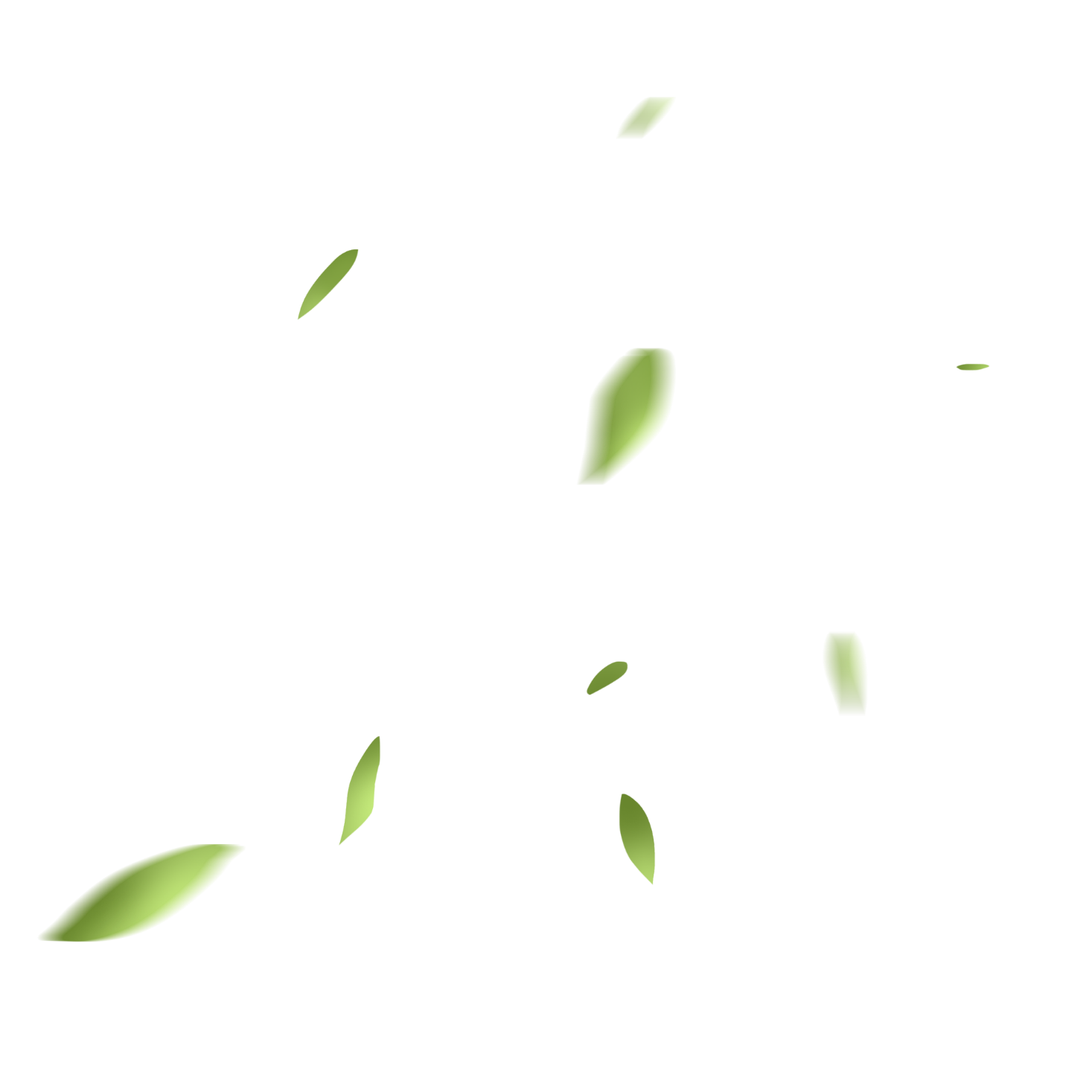 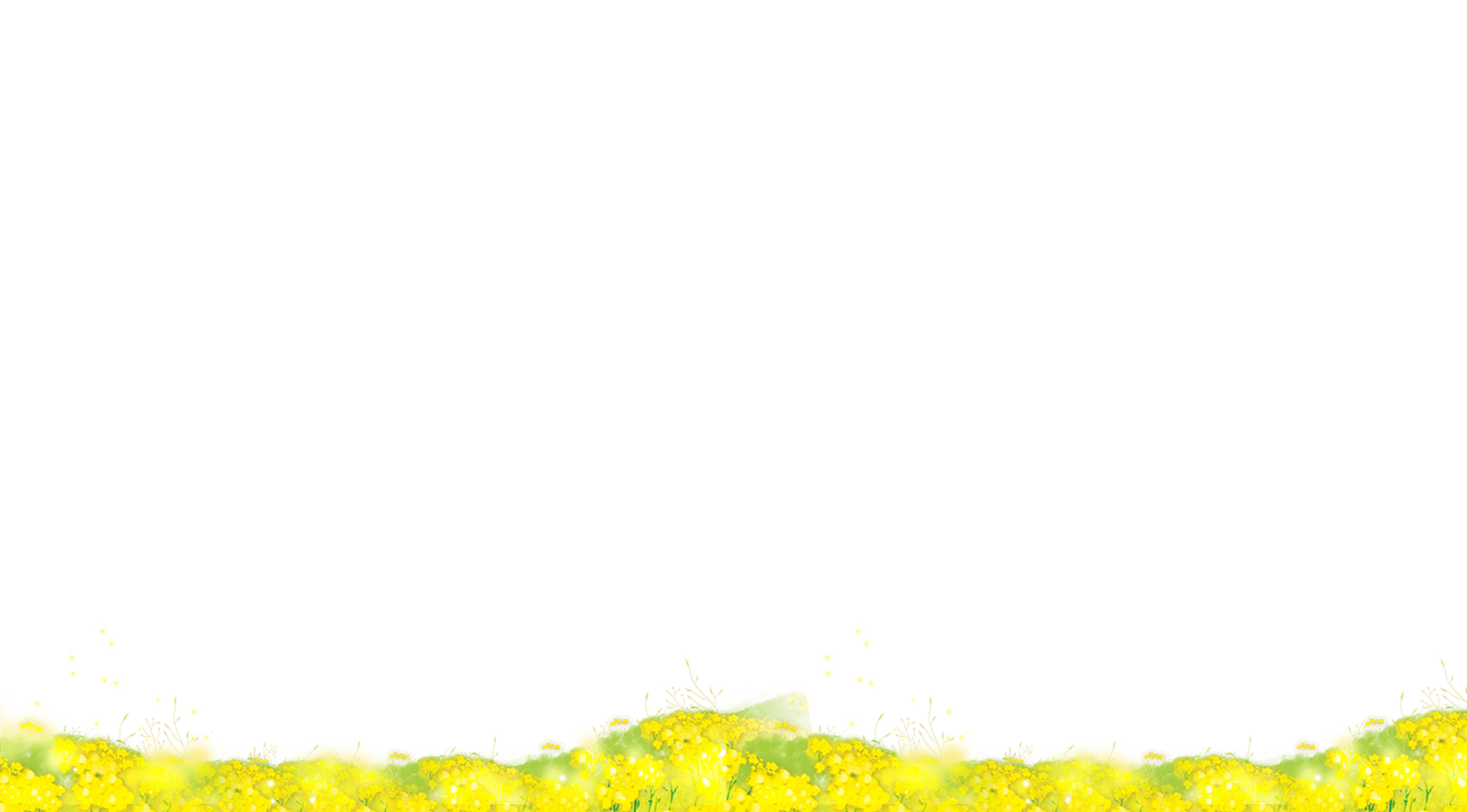 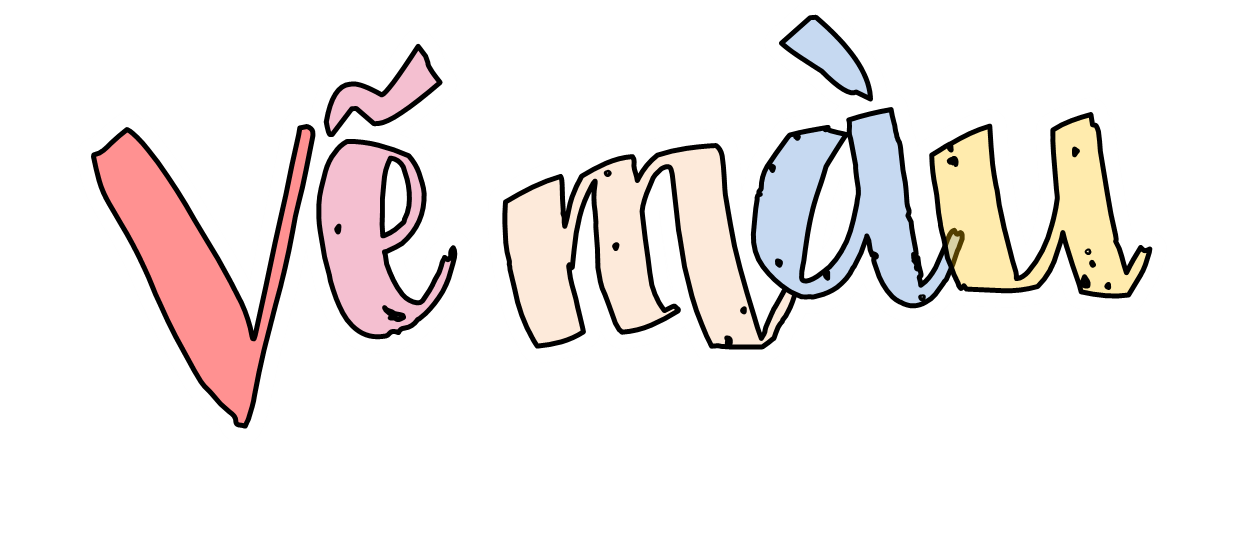 Màu đỏ cánh hoa hồng
Nhuộm bừng cho đôi má
Còn màu xanh chiếc lá
Làm mát những rặng cây.

Bình minh treo trên mây 
Thả nắng vàng xuống đất
Gió mang theo hương ngát 
Cho ong giỏ mật đầy.

Còn chiếc áo tím này 
Tặng hoàng hôn sắm tối 
Những đôi mắt biết nói
Vẽ màu biển biếc trong.
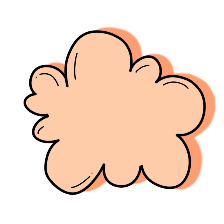 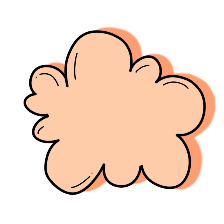 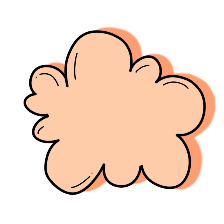 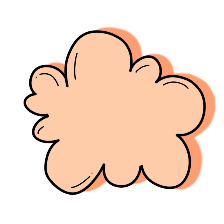 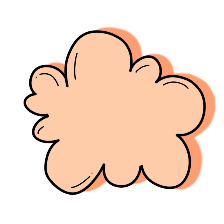 3
2
1
4
5
Màu nâu này biết không 
Từ đại ngàn xa thẳm 
Riêng đêm như màu mực 
Để thắp sao lên trời.

Mắt nhìn khắp muôn nơi 
Sắc màu không kể hết
Em tô thêm màu trắng 
Trên tóc mẹ sương rơi...
                 
        (Bảo Ngọc)
Đọc diễn cảm, thể hiện cảm xúc của bạn nhỏ (nhấn giọng vào những từ ngữ chỉ  màu sắc, thể hiện tâm trạng, cảm xúc của nhân vật)
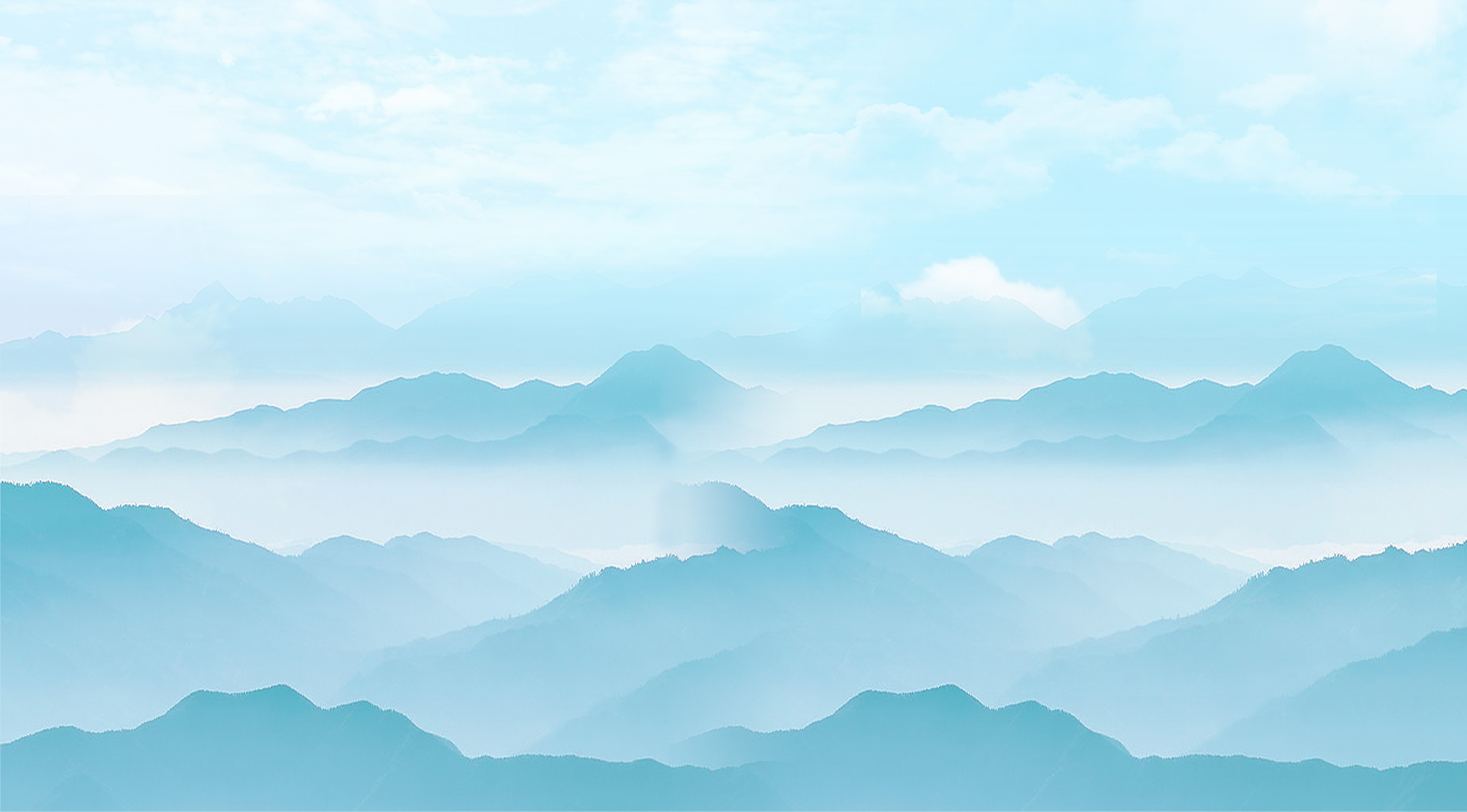 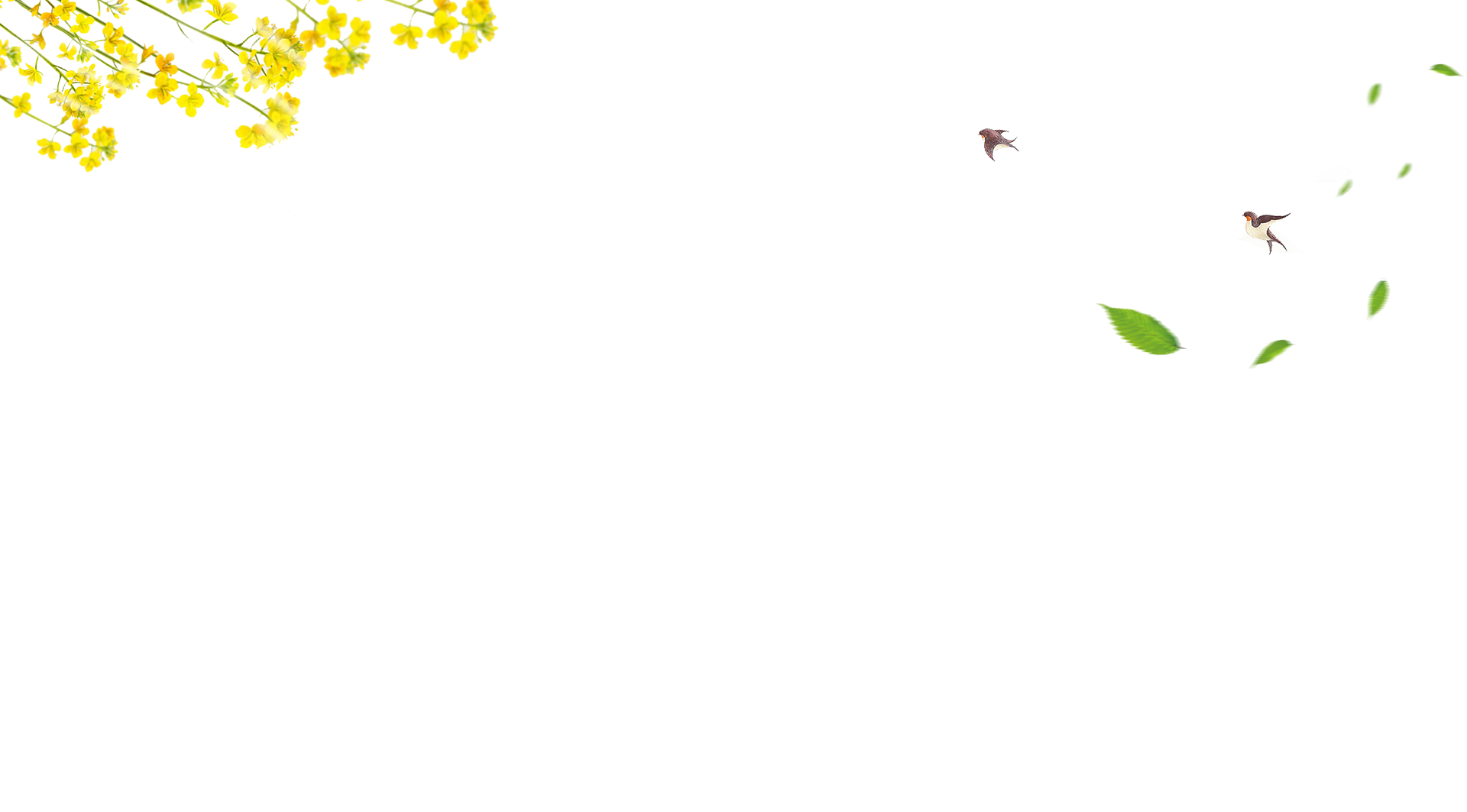 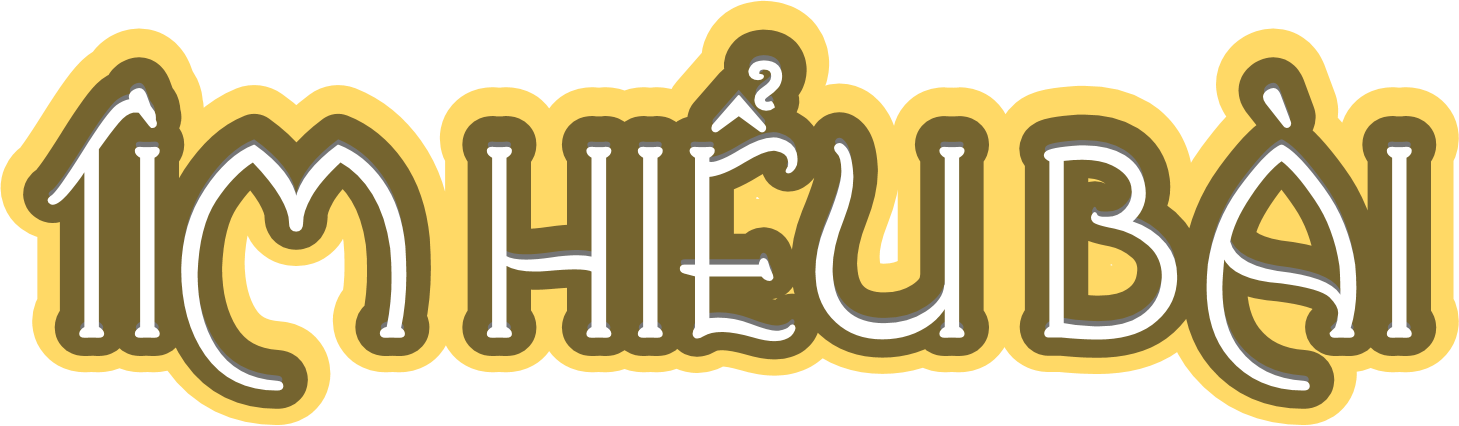 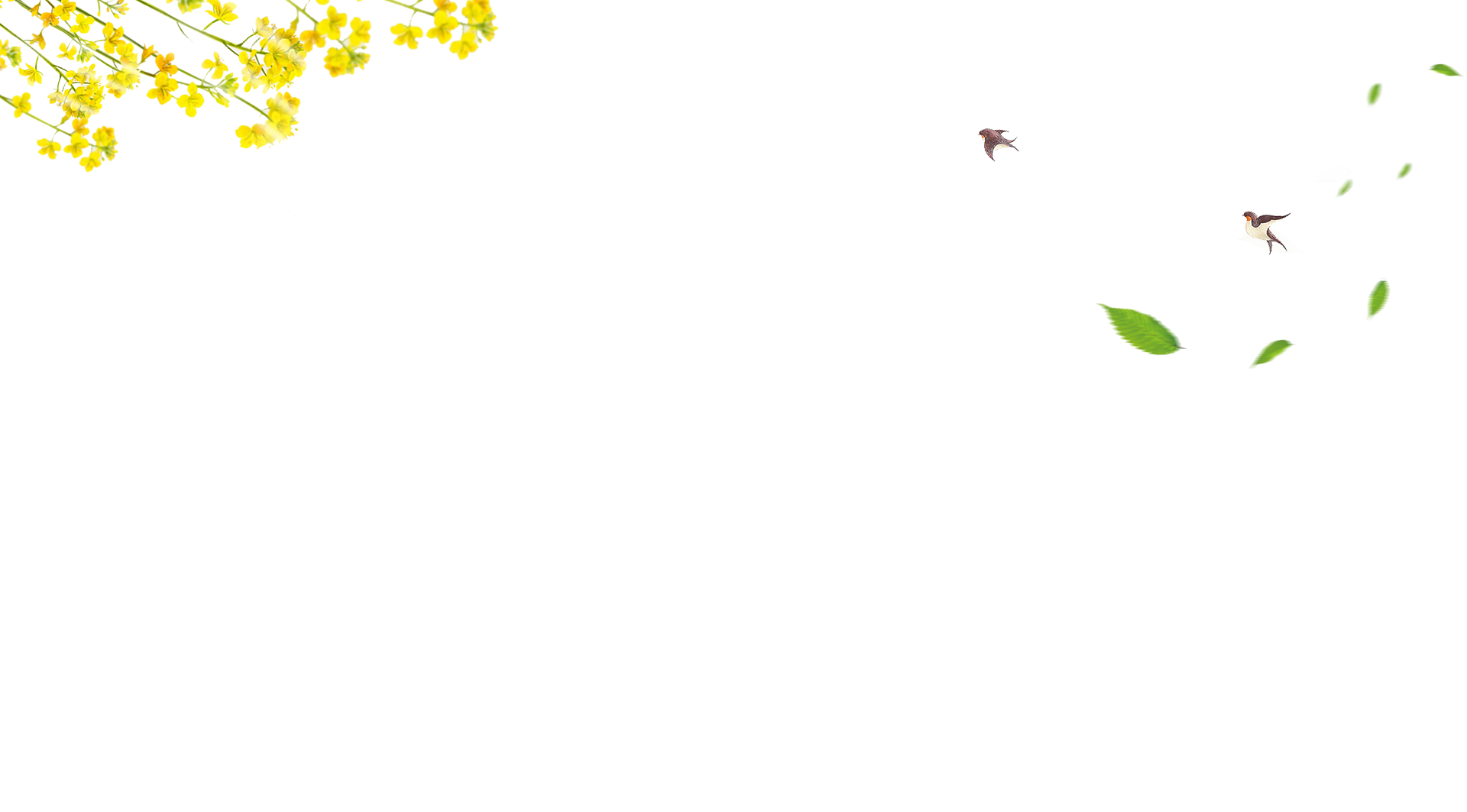 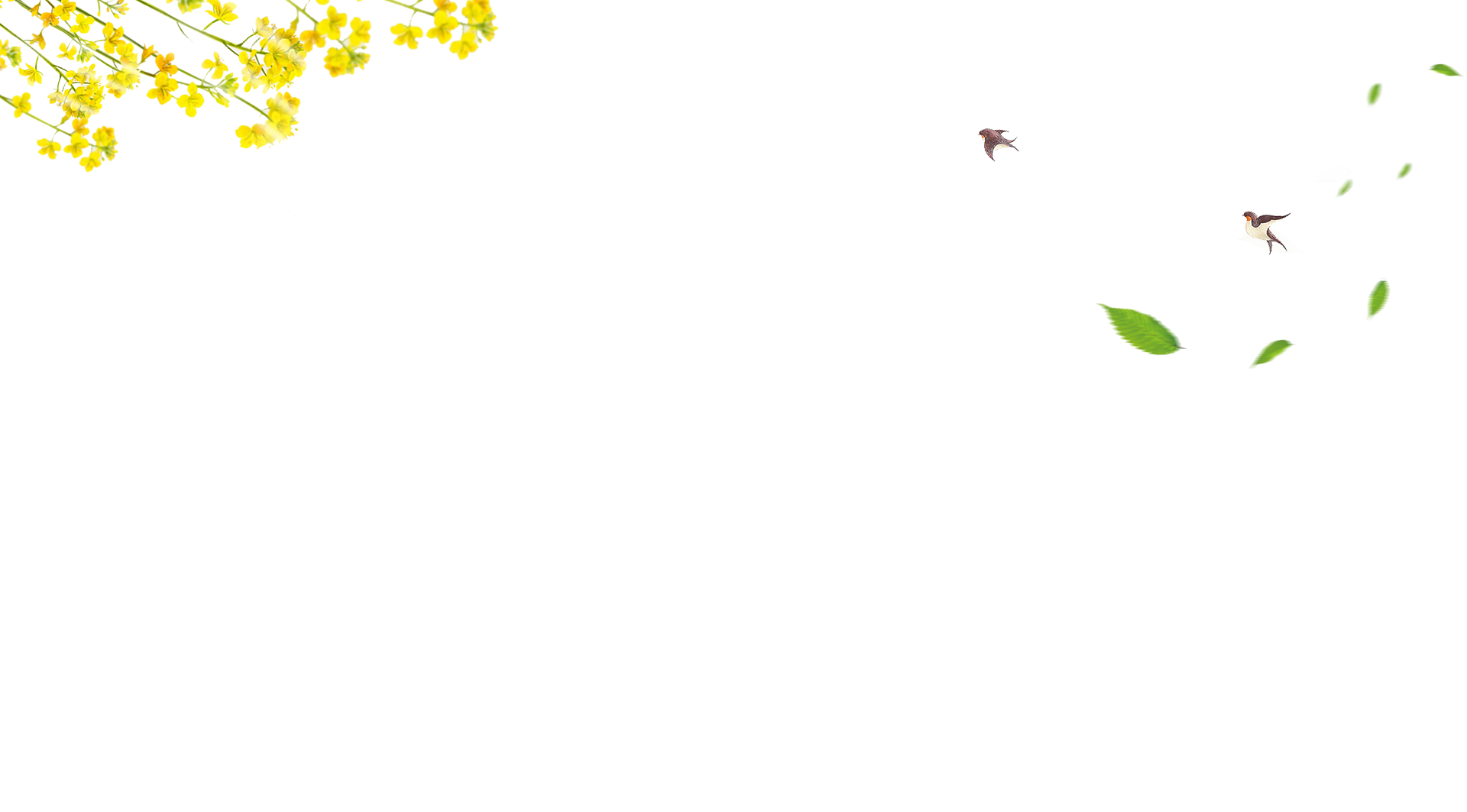 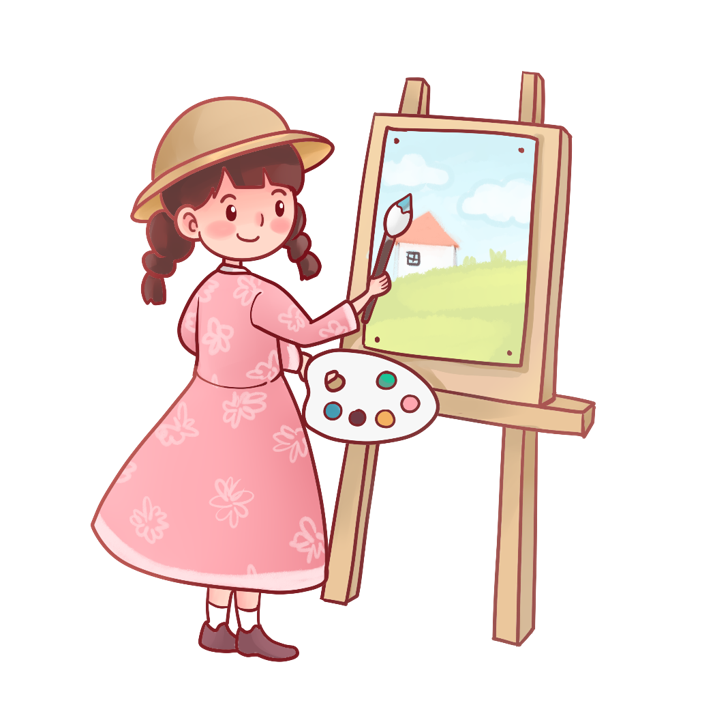 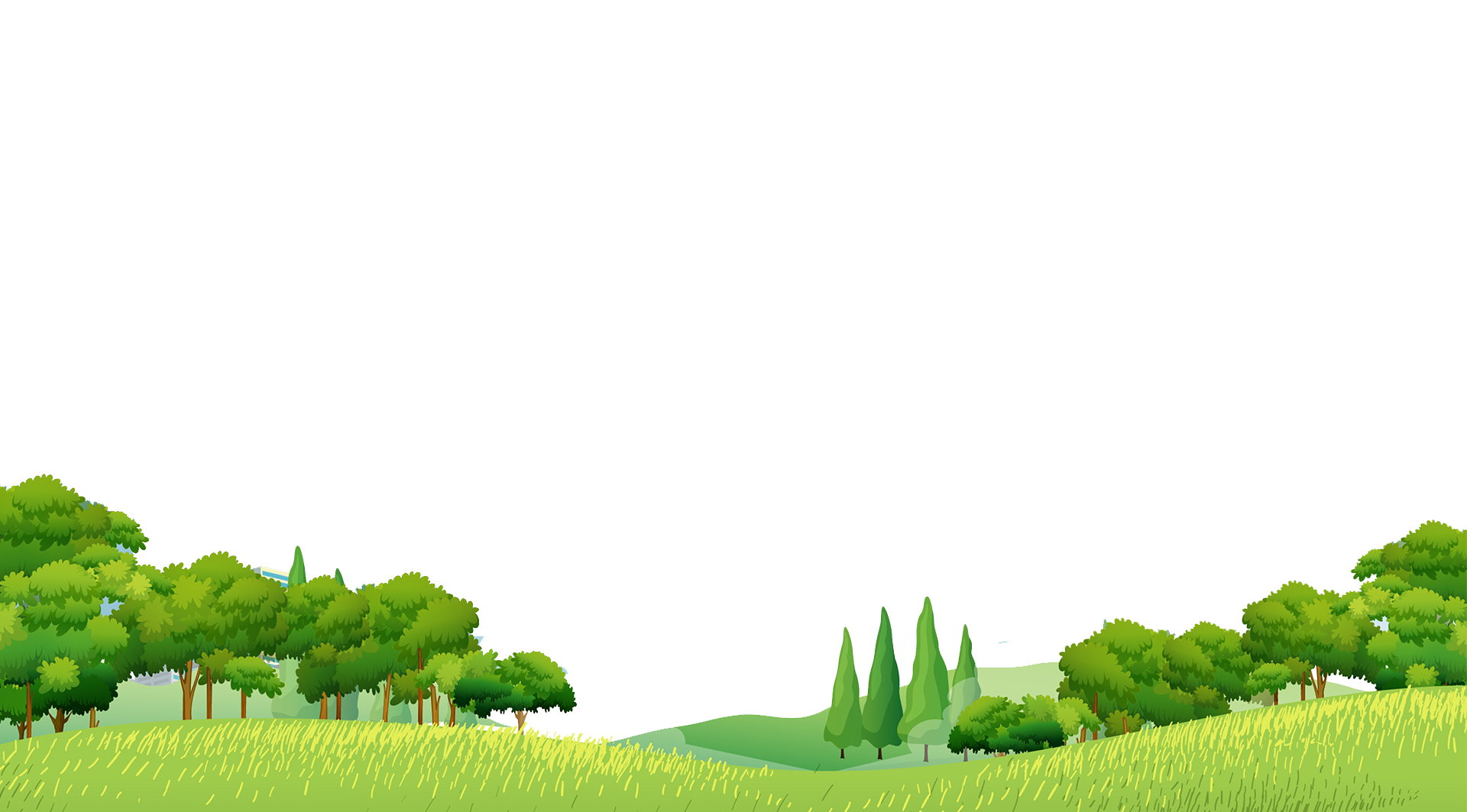 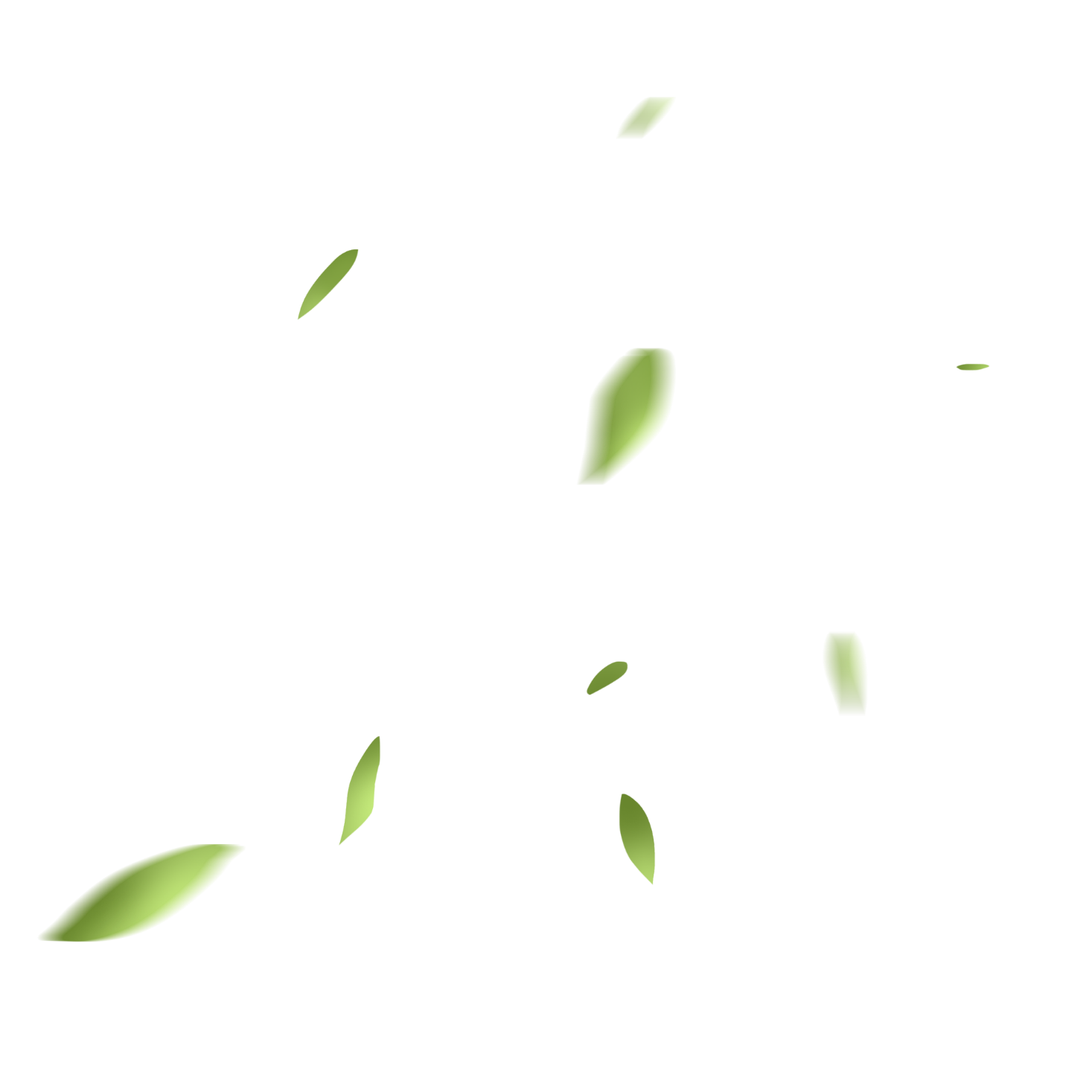 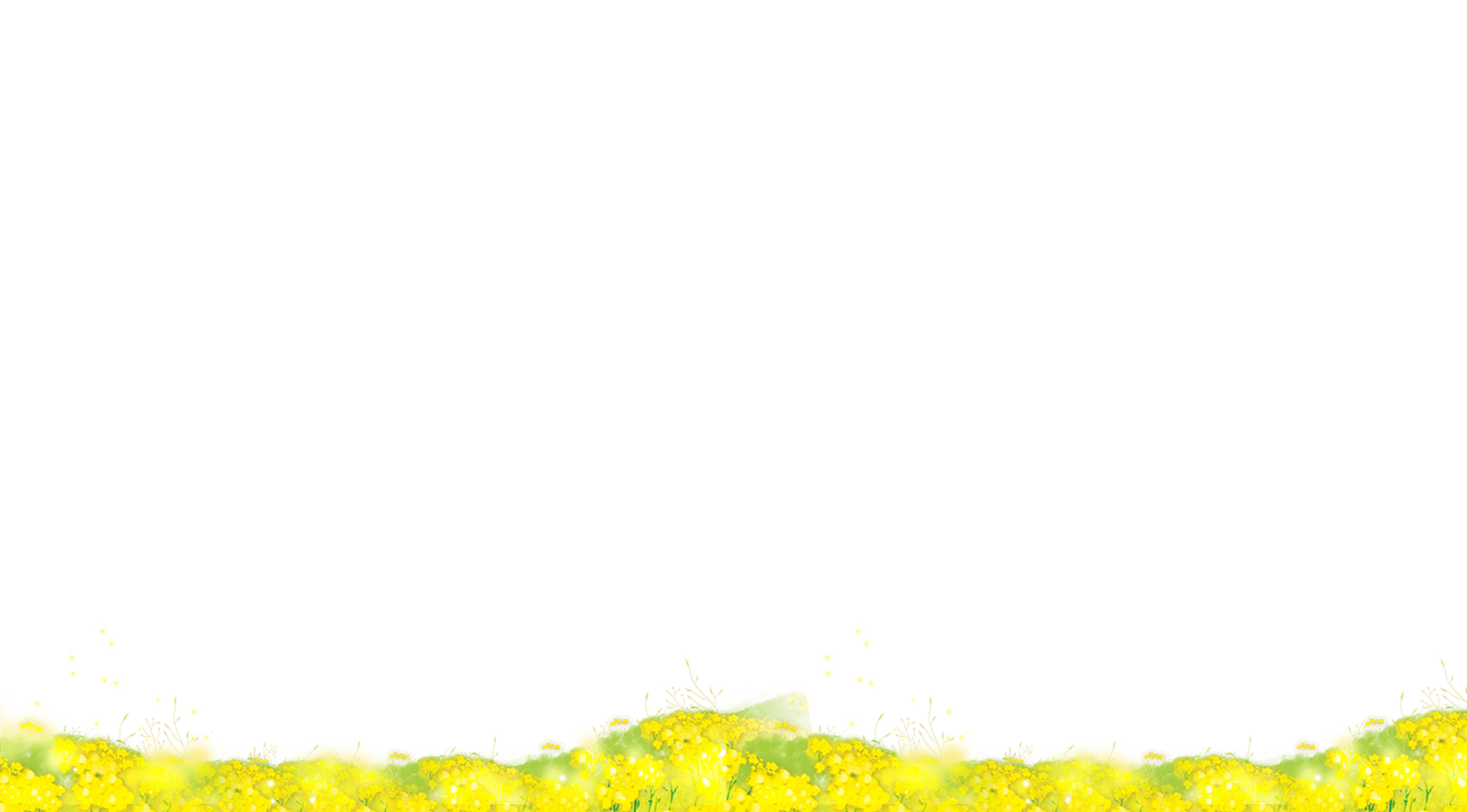 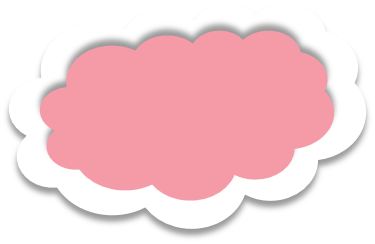 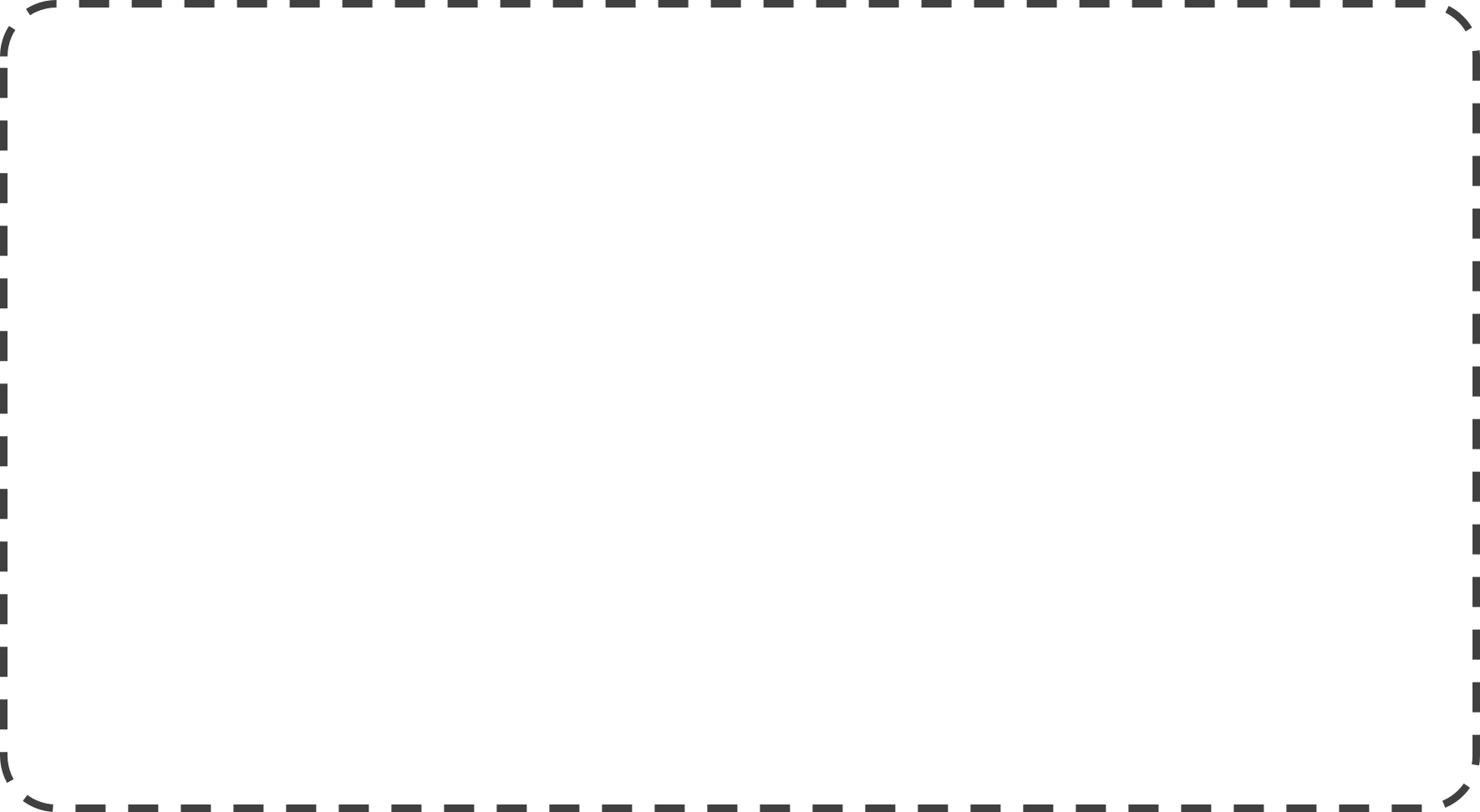 Tìm trong bài thơ những từ ngữ chỉ màu sắc của mỗi sự vật dưới đây:
CÂU 1
hoa hồng
nắng
đêm
lá cây
hoàng hôn
rừng đại ngàn
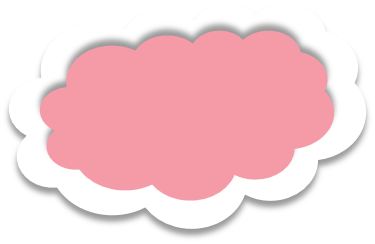 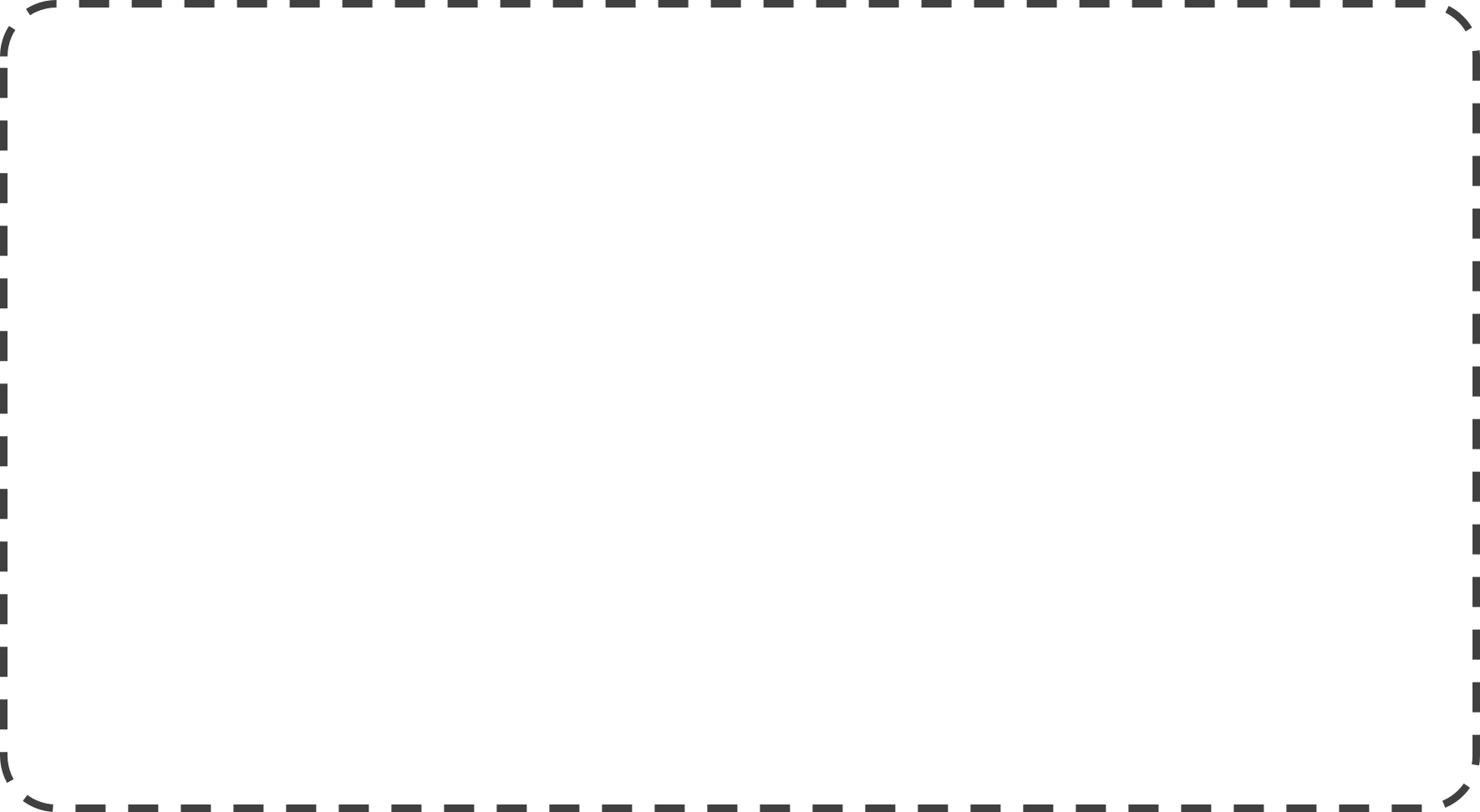 Tìm trong bài thơ những từ ngữ chỉ màu sắc của mỗi sự vật dưới đây:
CÂU 1
nắng
hoa hồng
màu đỏ
màu vàng
lá cây
đêm
màu xanh
màu mực (màu đen)
rừng đại ngàn
hoàng hôn
màu nâu
màu tím
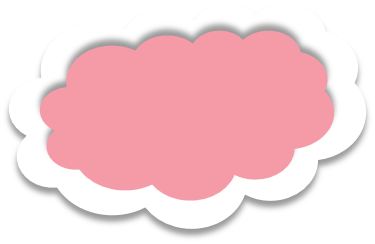 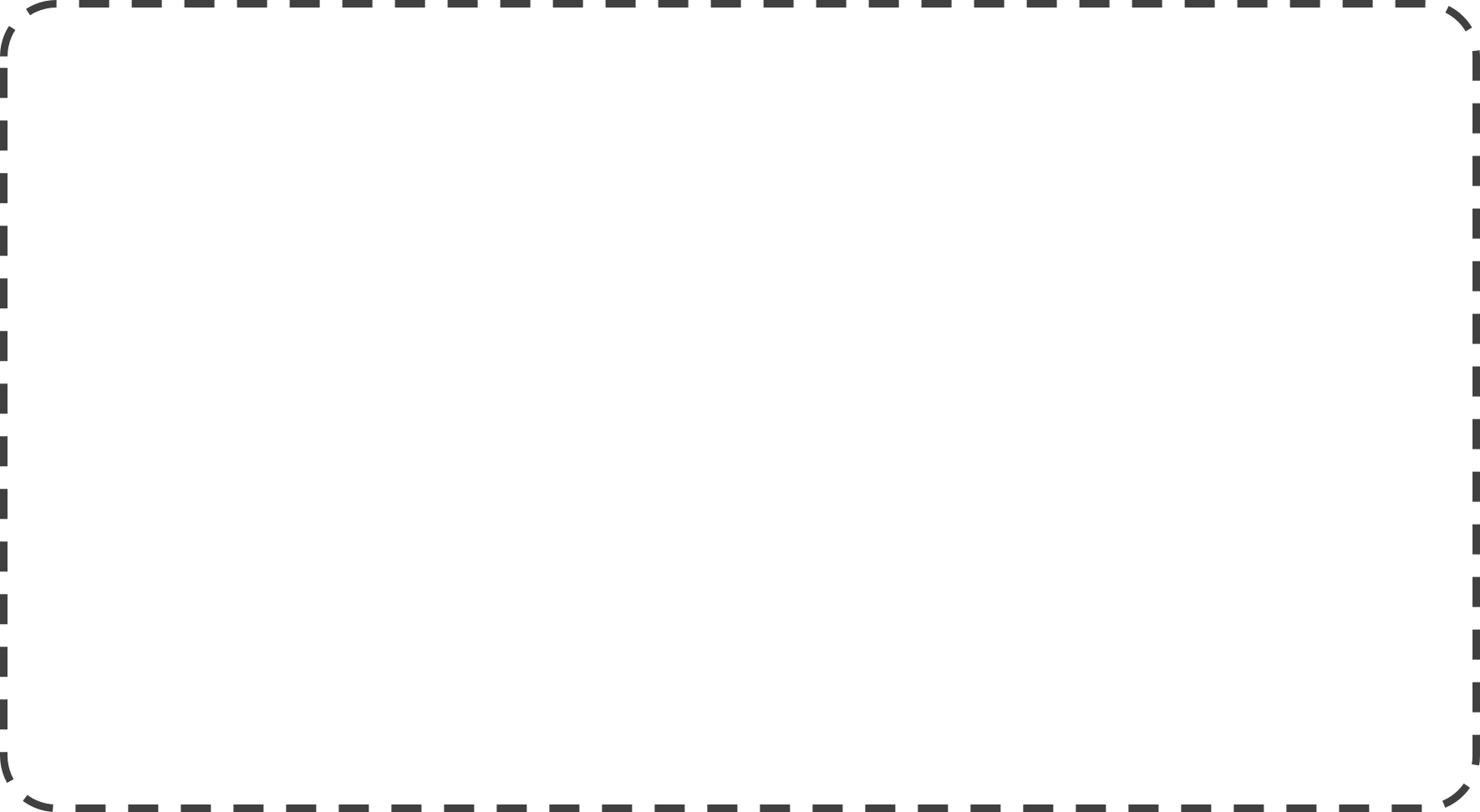 Các khổ thơ 2, 3, 4 nói về màu sắc của cảnh vật ở những thời điểm nào?
CÂU 2
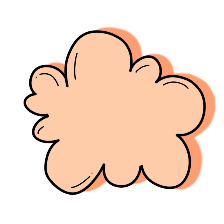 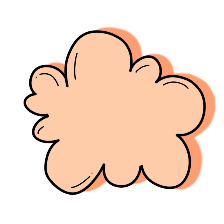 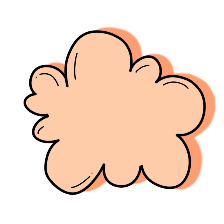 2
3
4
Bình minh treo trên mây 
Thả nắng vàng xuống đất
Gió mang theo hương ngát 
Cho ong giỏ mật đầy.
Còn chiếc áo tím này 
Tặng hoàng hôn sắm tối 
Những đôi mắt biết nói
Vẽ màu biển biếc trong.
Màu nâu này biết không 
Từ đại ngàn xa thẳm 
Riêng đêm như màu mực 
Để thắp sao lên trời.
Nói về màu sắc của cảnh vật ở những thời điểm bình minh.
Nói về màu sắc của cảnh vật ở những thời điểm đêm.
Nói về màu sắc của cảnh vật ở những thời điểm hoàng hôn.
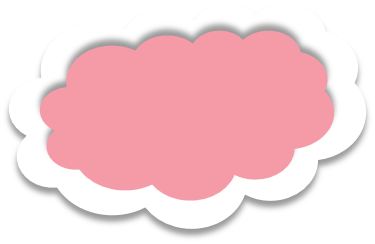 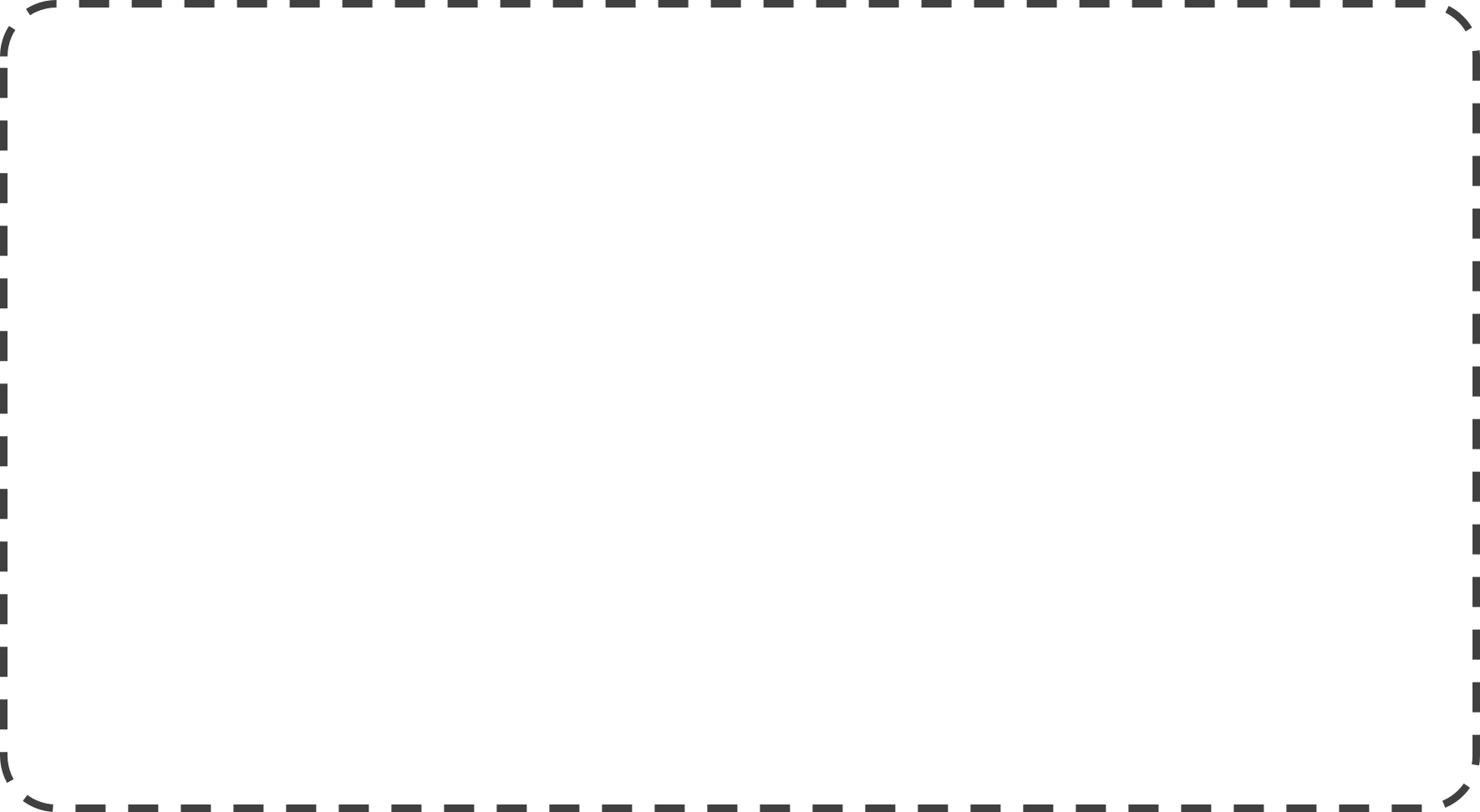 Theo em, bạn nhỏ muốn nói gì qua hai dòng thơ “Em tô thêm màu trắng/ Trên tóc mẹ sương rơi…”
CÂU 3
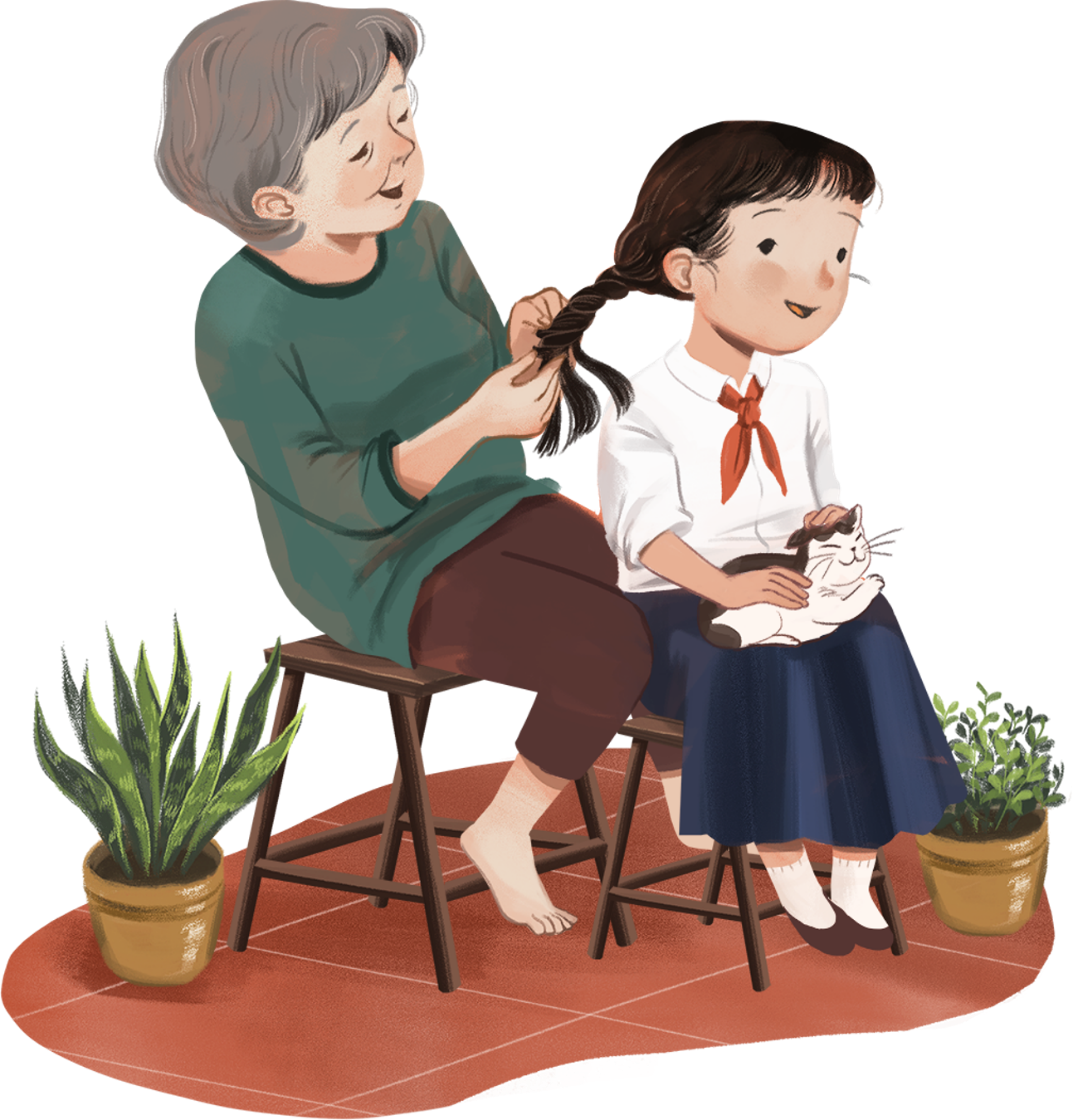 Khi “tô thêm màu trắng trên tóc mẹ”, có lẽ bạn nhỏ đã hiểu rằng tóc mẹ mình đã điểm bạc, mẹ của mình đã già;
“sương rơi” trên tóc mẹ ý nói về sự vất vả, một nắng hai sương mà mẹ đã trải qua.
 Các hình ảnh thơ cho thấy, bạn nhỏ là người thương mẹ, quan tâm đến mẹ, thấu hiểu nỗi vất vả của mẹ. Bạn nhỏ là người con rất yêu thương mẹ.
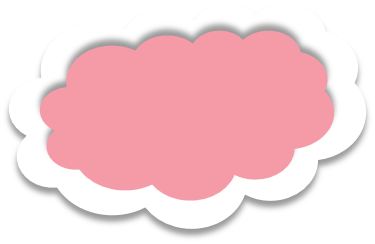 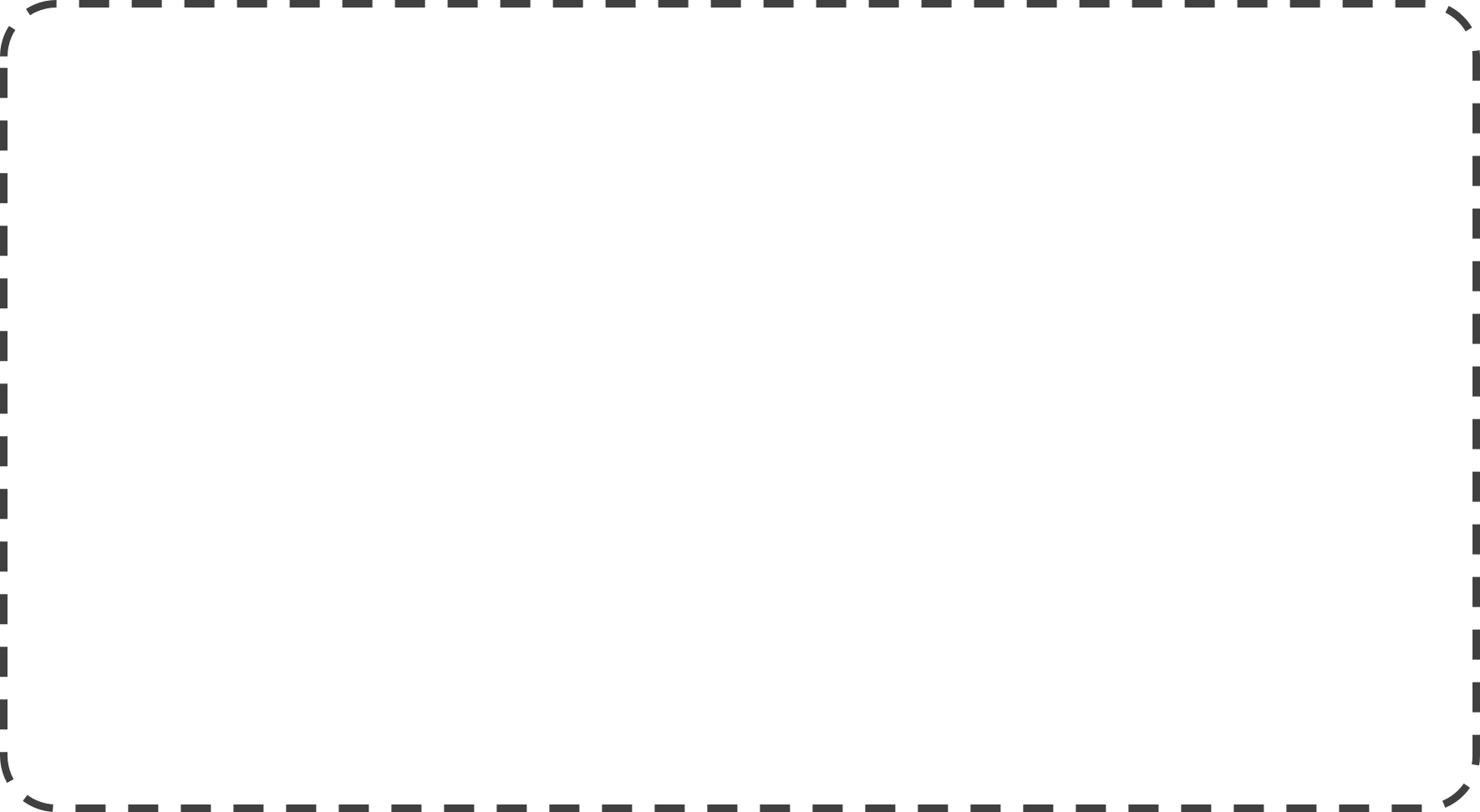 Nếu được vẽ một bức tranh với đề tài tự chọn, em sẽ vẽ gì? Em chọn màu nào để vẽ? Vì sao?
CÂU 4
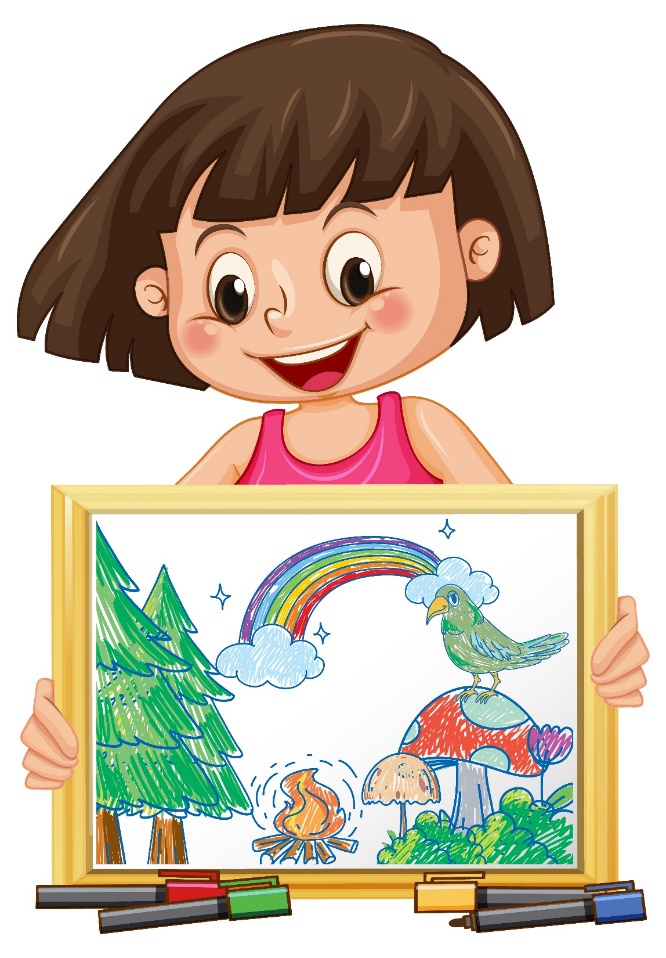 Gợi ý
- Nếu được vẽ một bức tranh về đề tài tự chọn, em sẽ vẽ bức tranh gia đình em.
- Em chọn màu hồng để vẽ. Vì màu hồng thể hiện sự hạnh phúc.
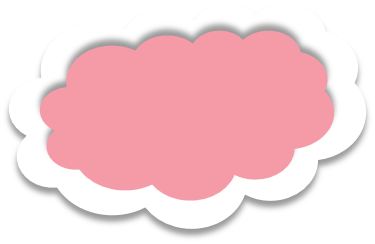 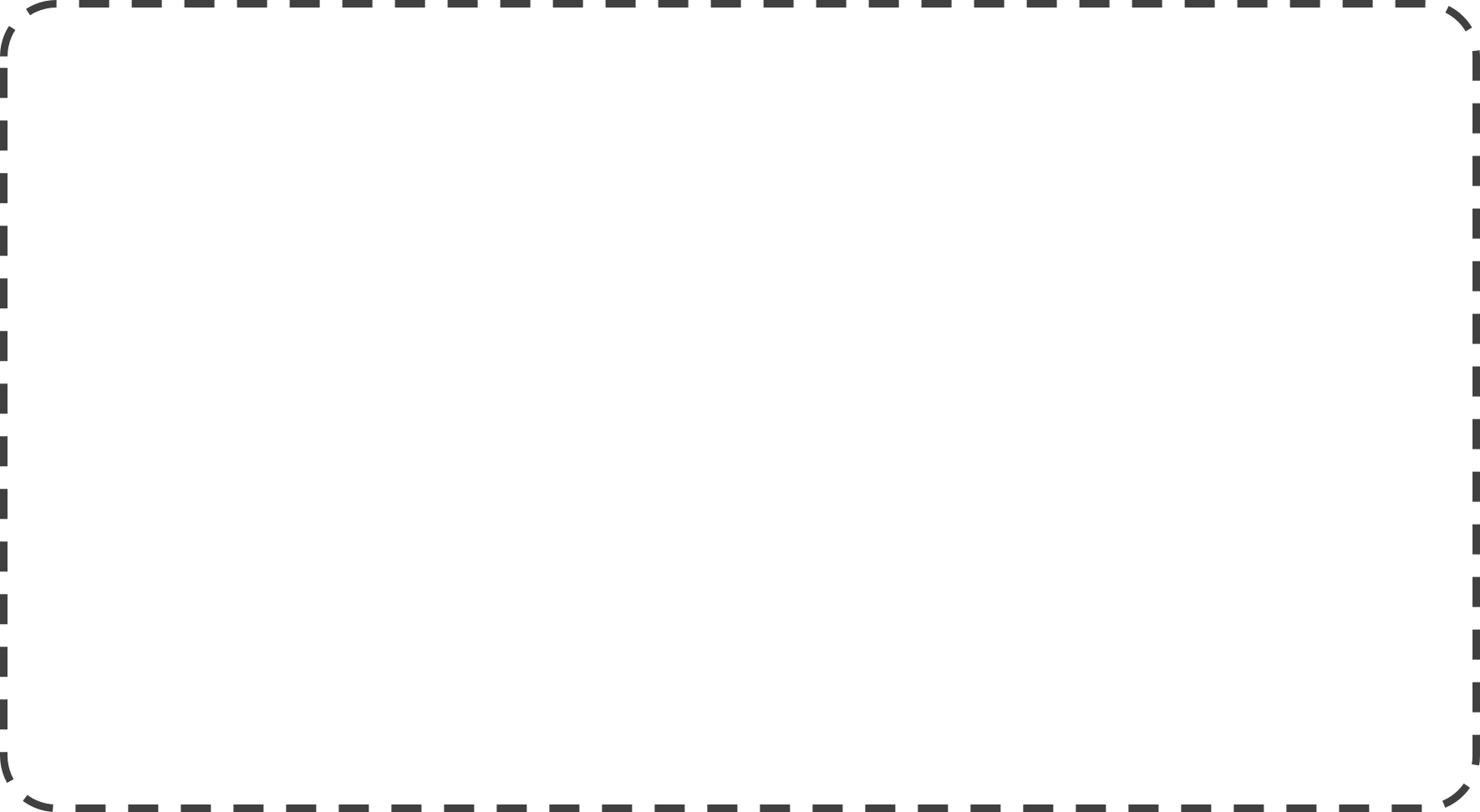 NỘI DUNG
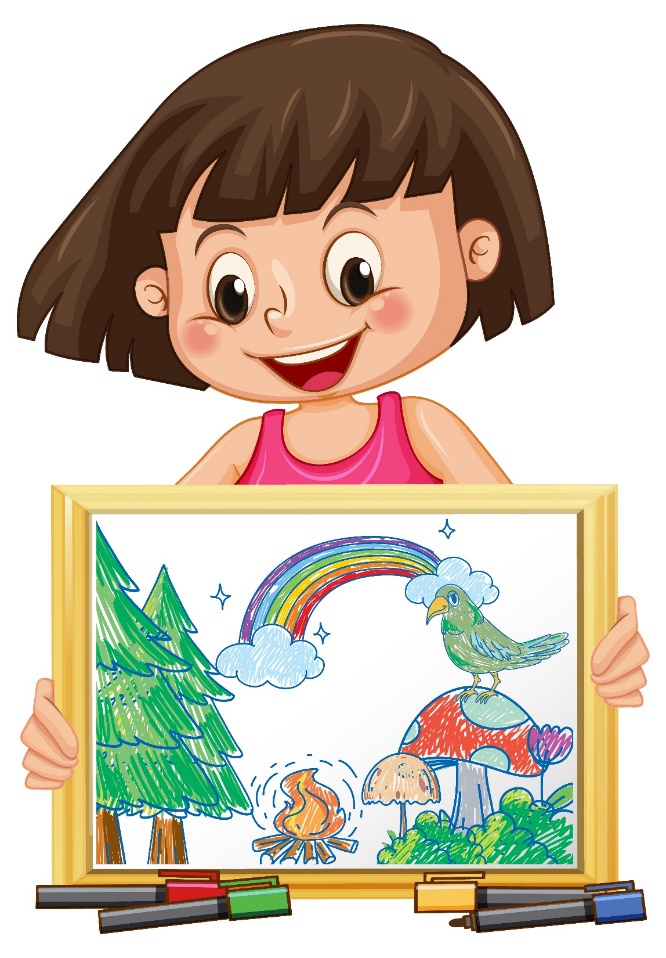 Cần trân trọng, phát huy năng lực tưởng tượng, sáng tạo của mỗi cá nhân.
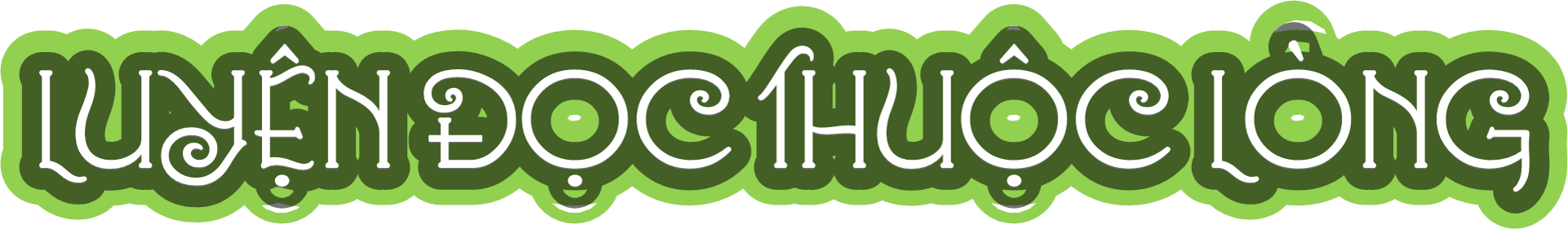 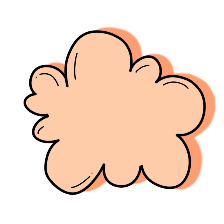 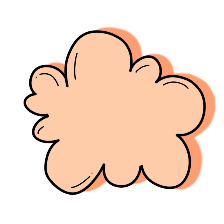 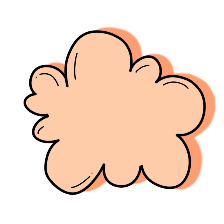 2
3
1
Màu nâu này biết không 
Từ đại ngàn xa thẳm 
Riêng đêm như màu mực 
Để thắp sao lên trời.
Bình minh treo trên mây 
Thả nắng vàng xuống đất
Gió mang theo hương ngát 
Cho ong giỏ mật đầy.
Còn chiếc áo tím này 
Tặng hoàng hôn sắm tối 
Những đôi mắt biết nói
Vẽ màu biển biếc trong.
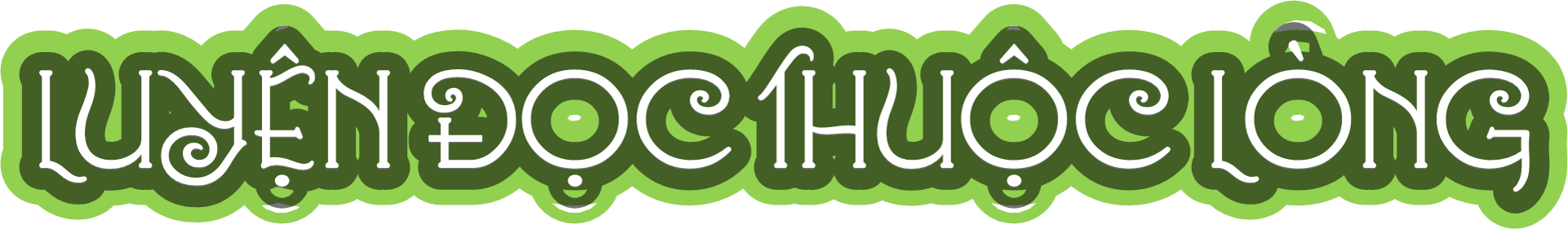 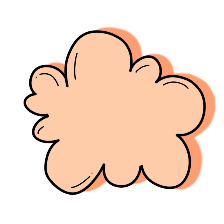 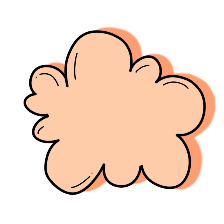 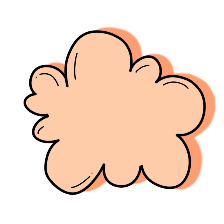 2
3
1
Màu nâu này biết không 
Từ đại ngàn xa thẳm 
Riêng đêm như màu mực 
Để thắp sao lên trời.
Bình minh treo trên mây 
Thả nắng vàng xuống đất
Gió mang theo hương ngát 
Cho ong giỏ mật đầy.
Còn chiếc áo tím này 
Tặng hoàng hôn sắm tối 
Những đôi mắt biết nói
Vẽ màu biển biếc trong.
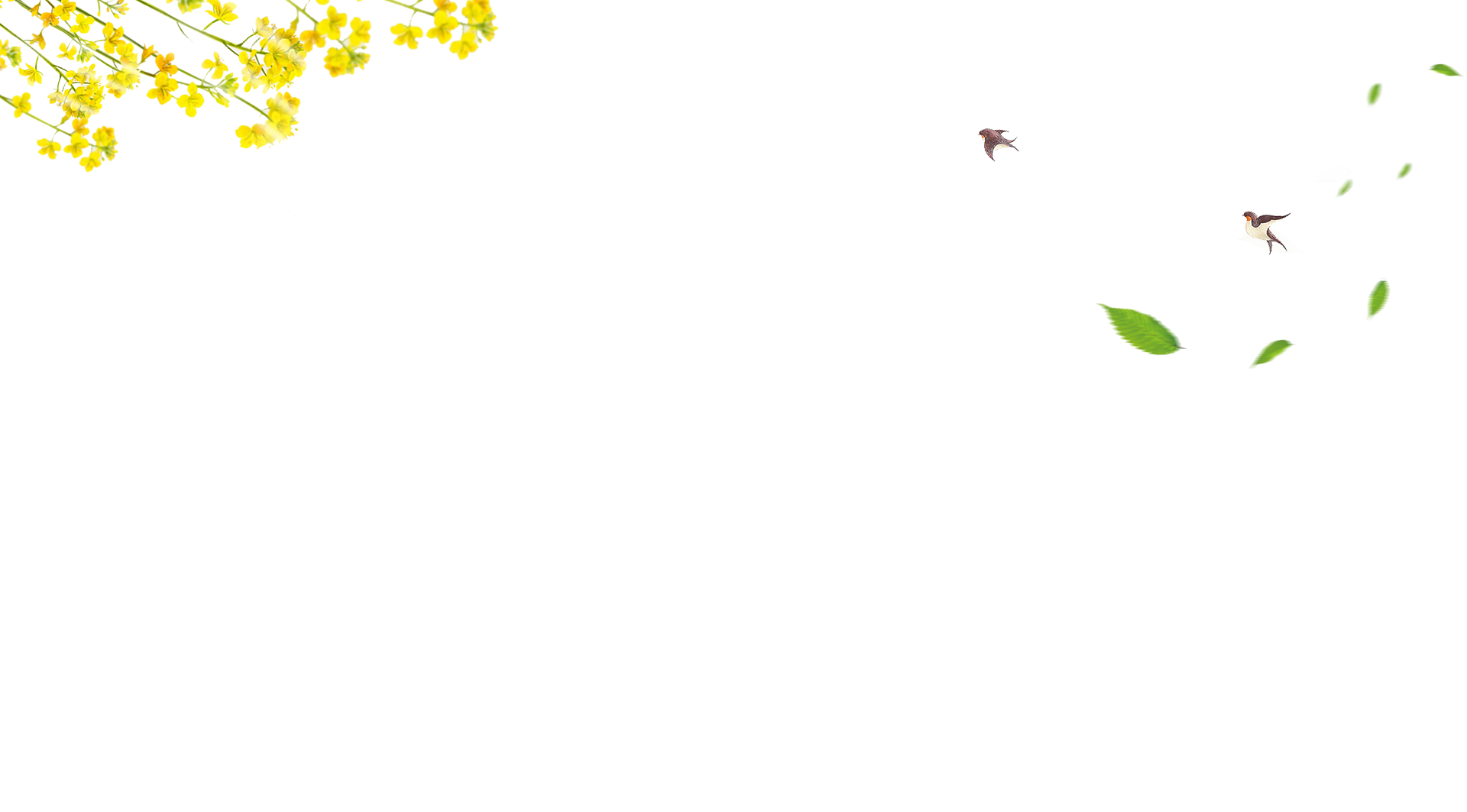 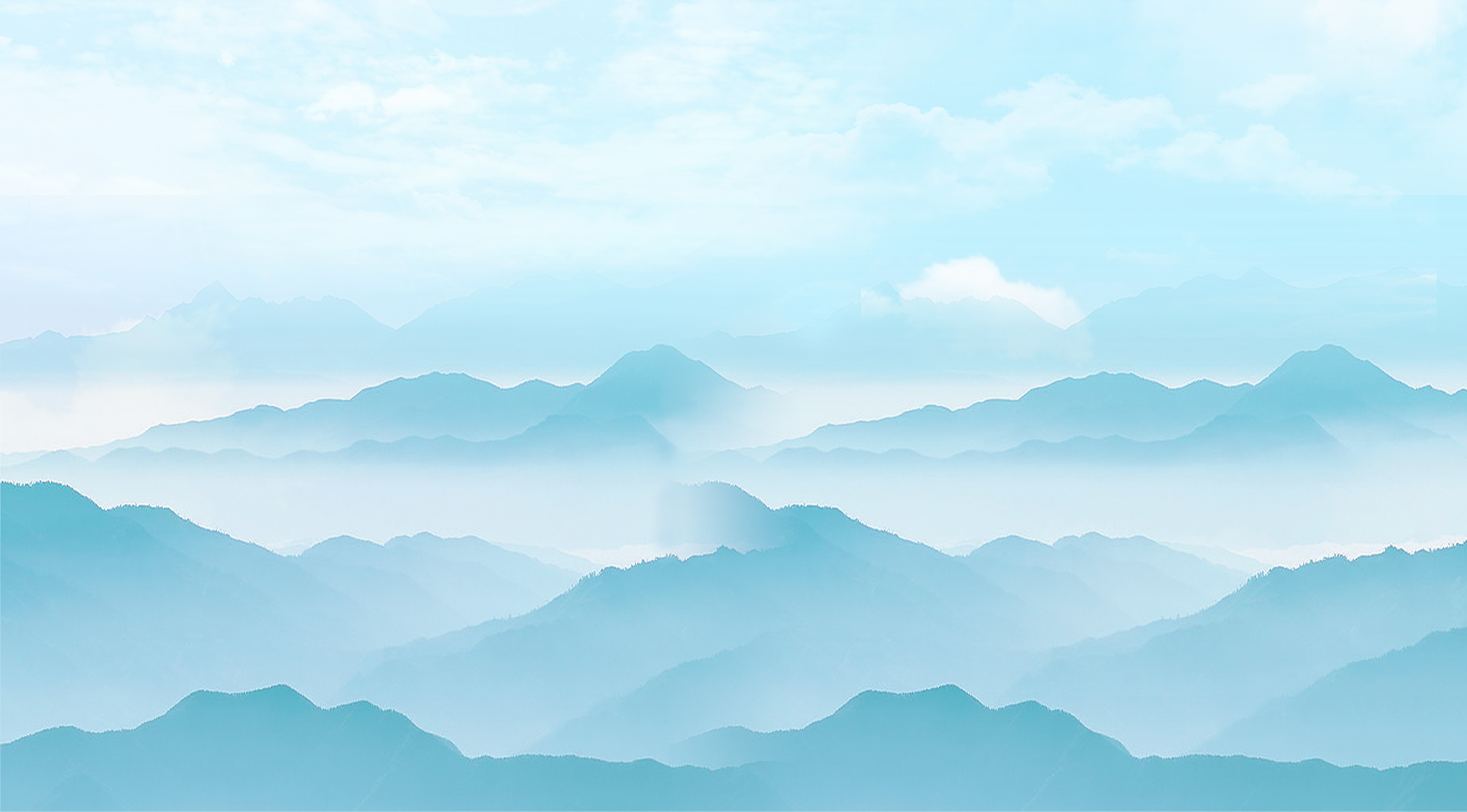 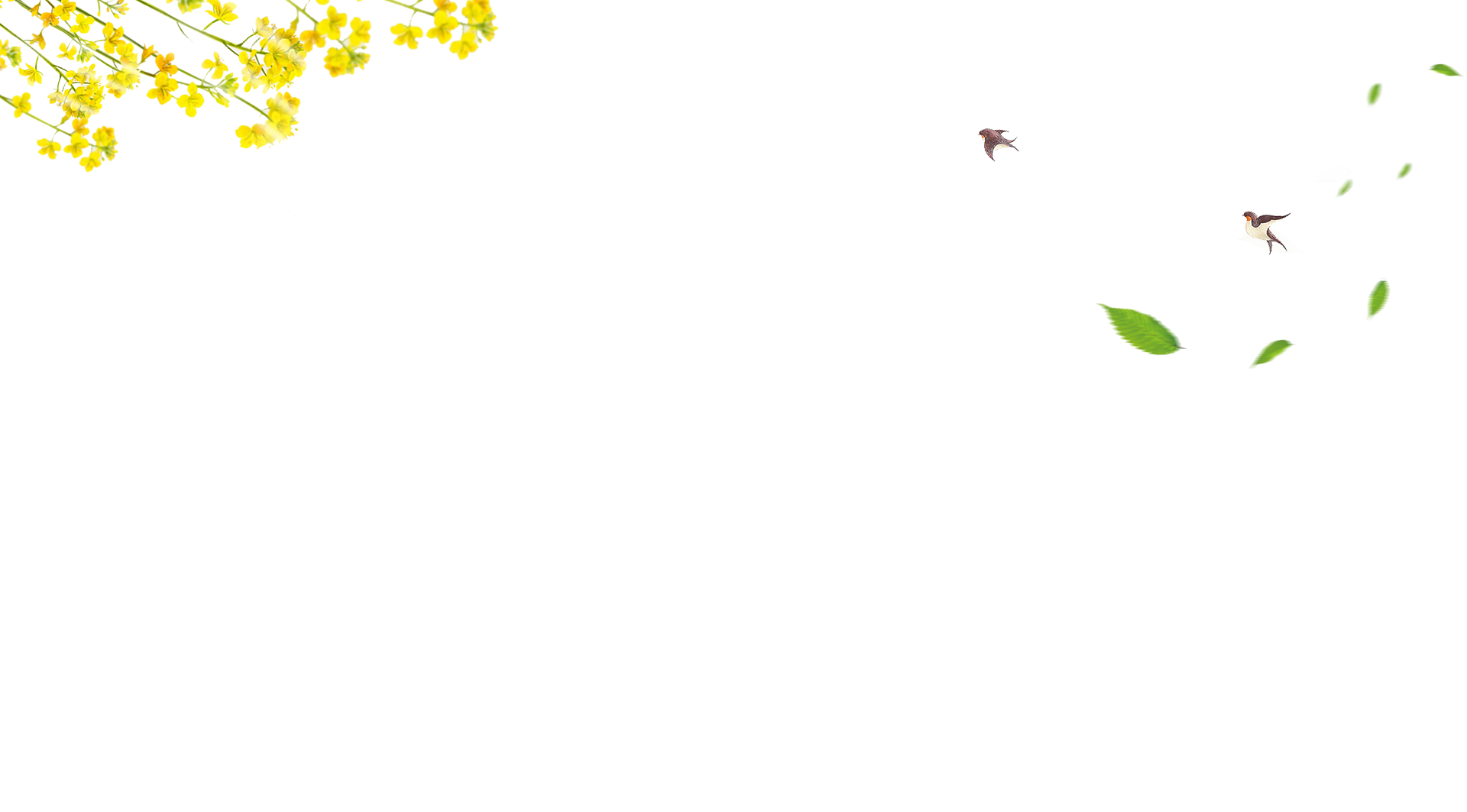 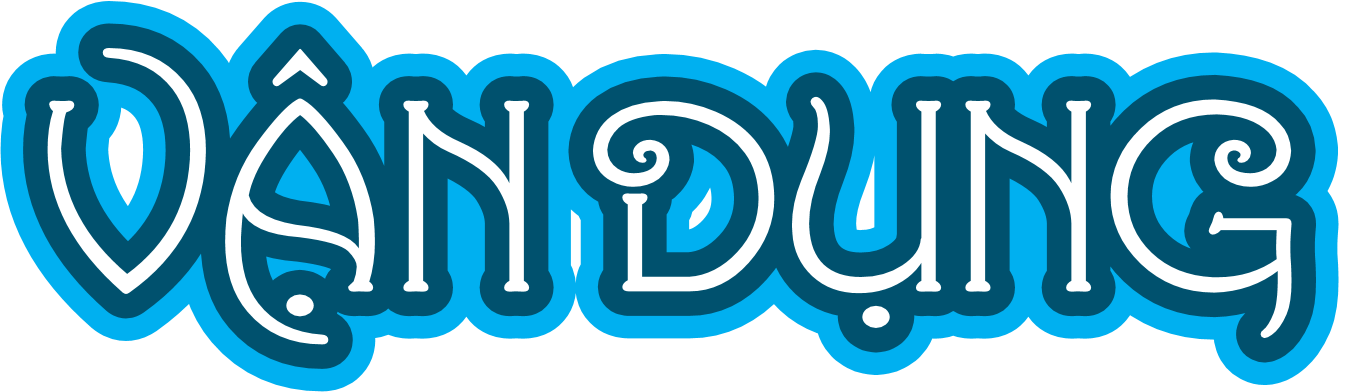 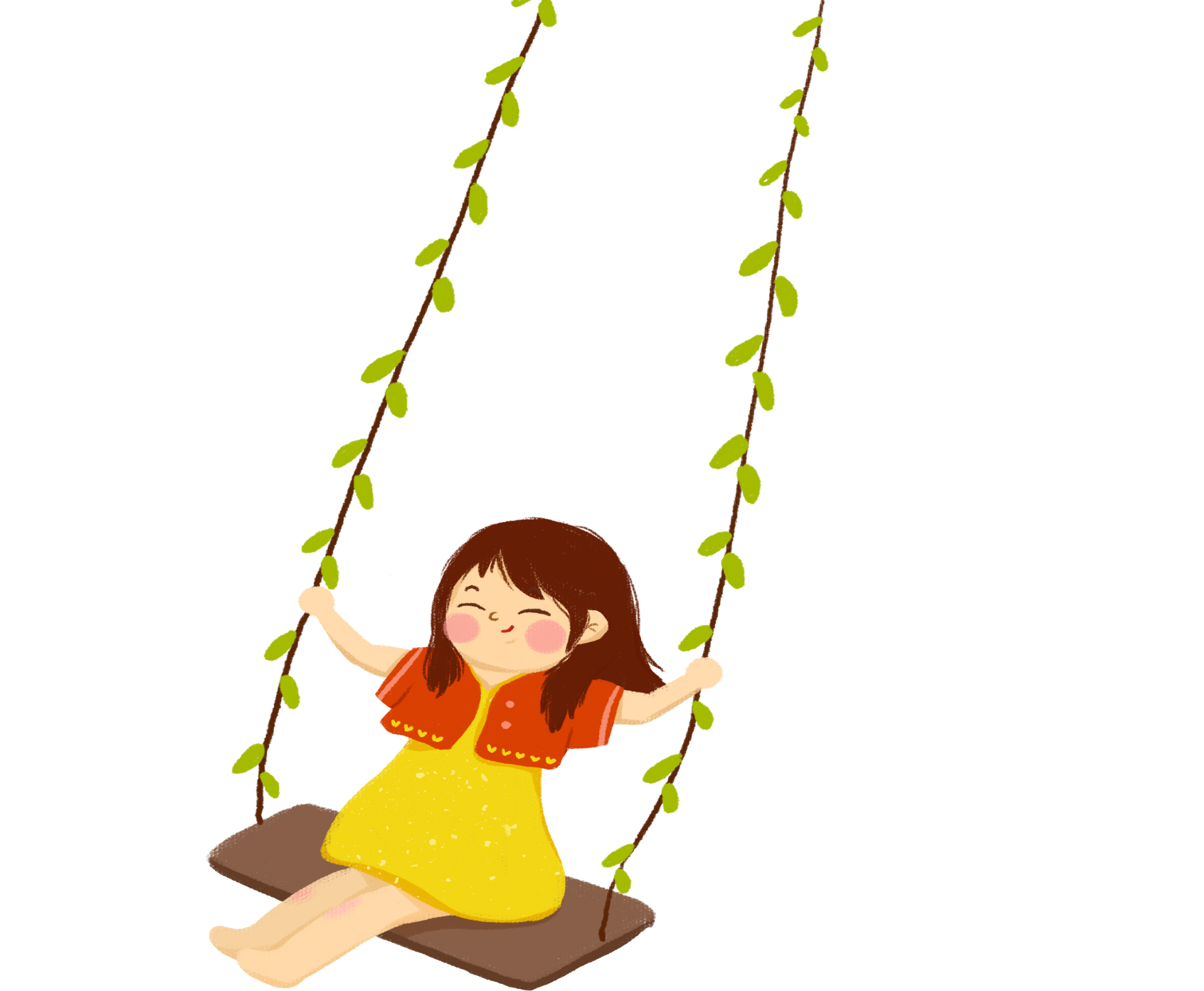 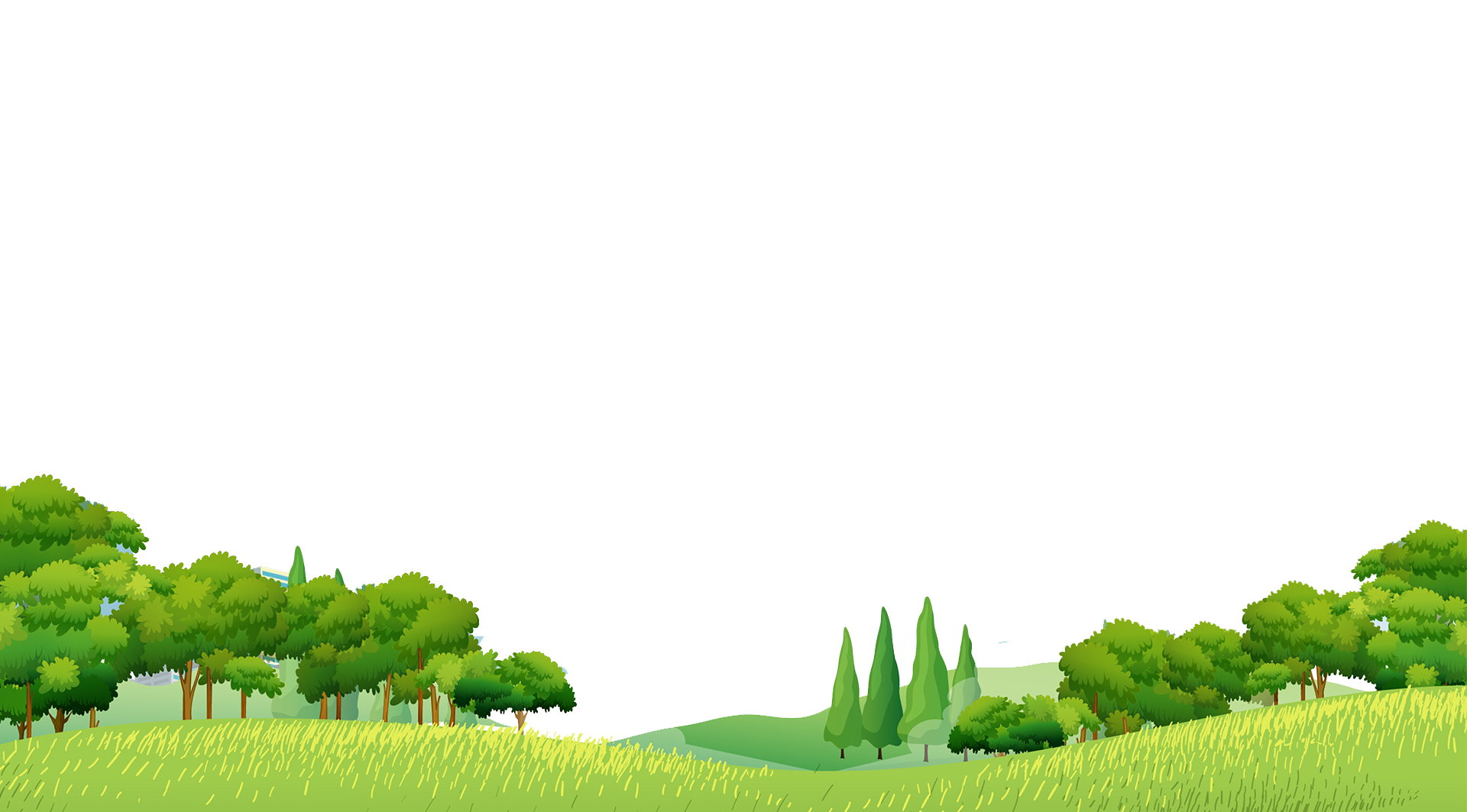 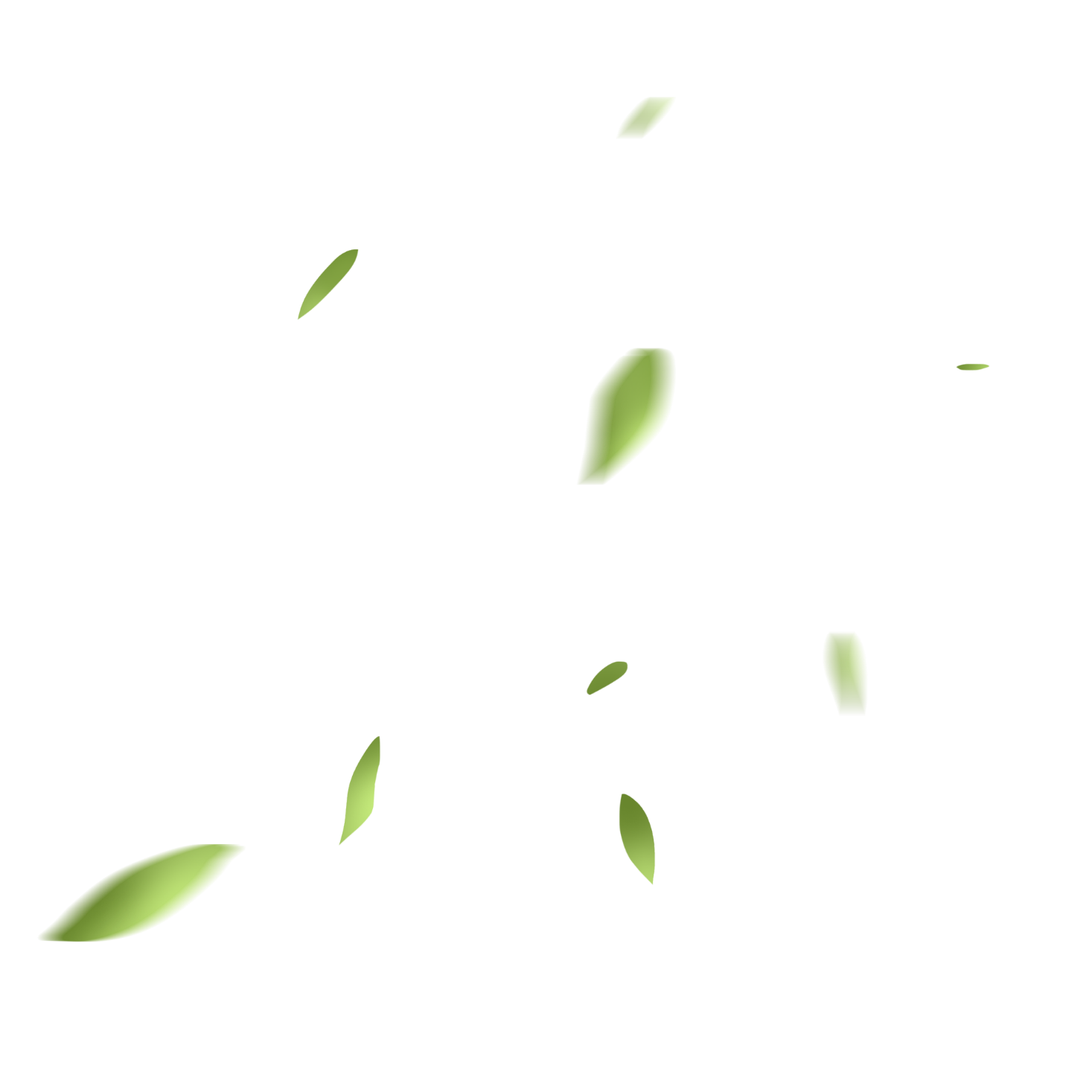 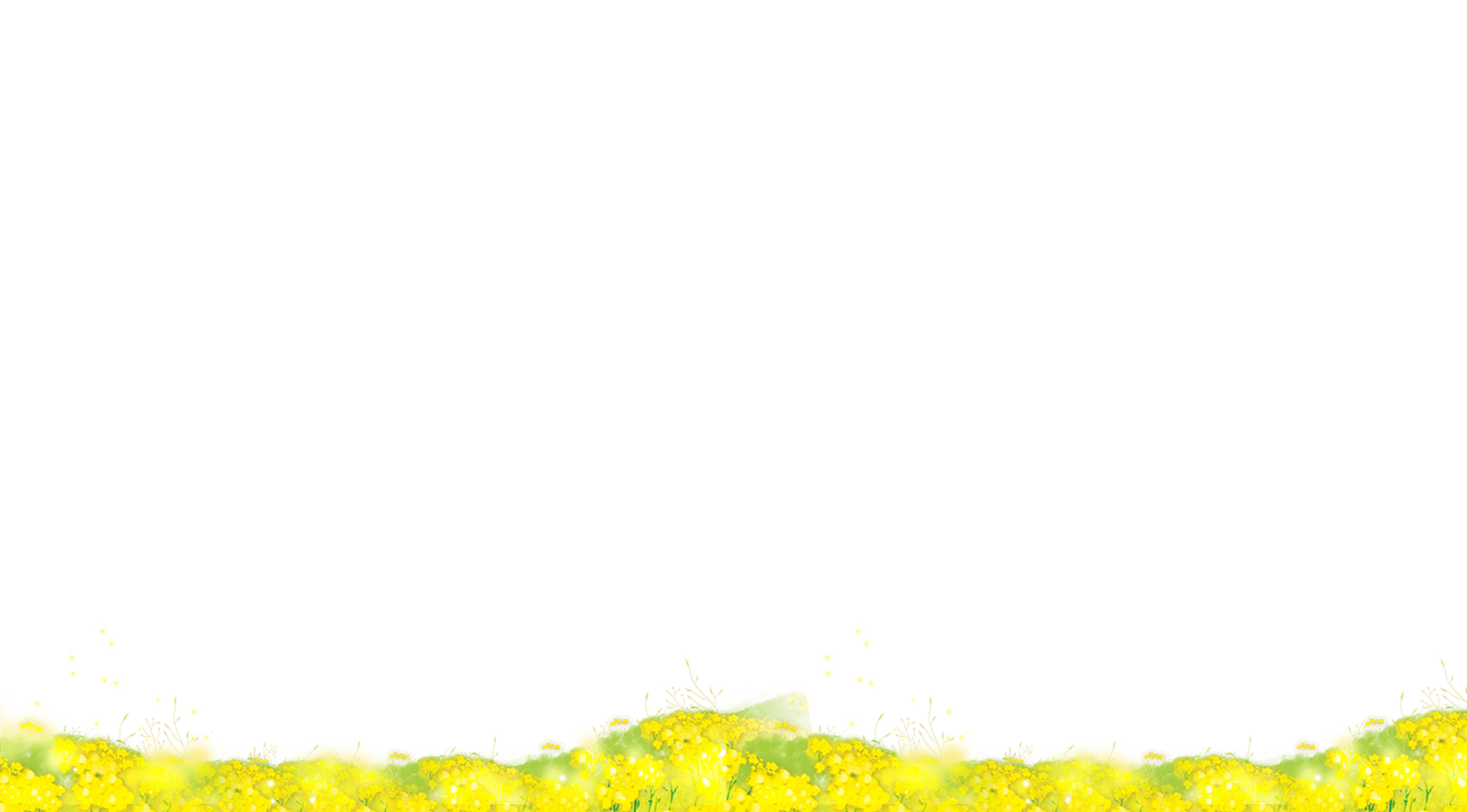 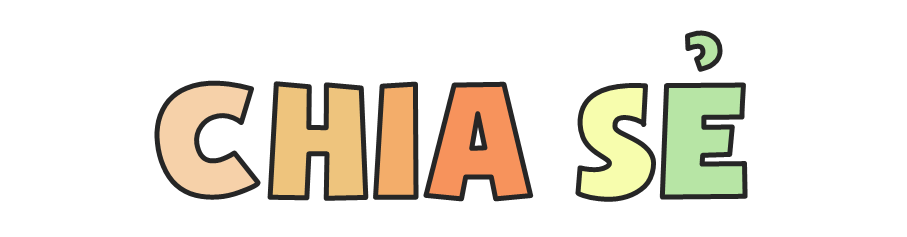 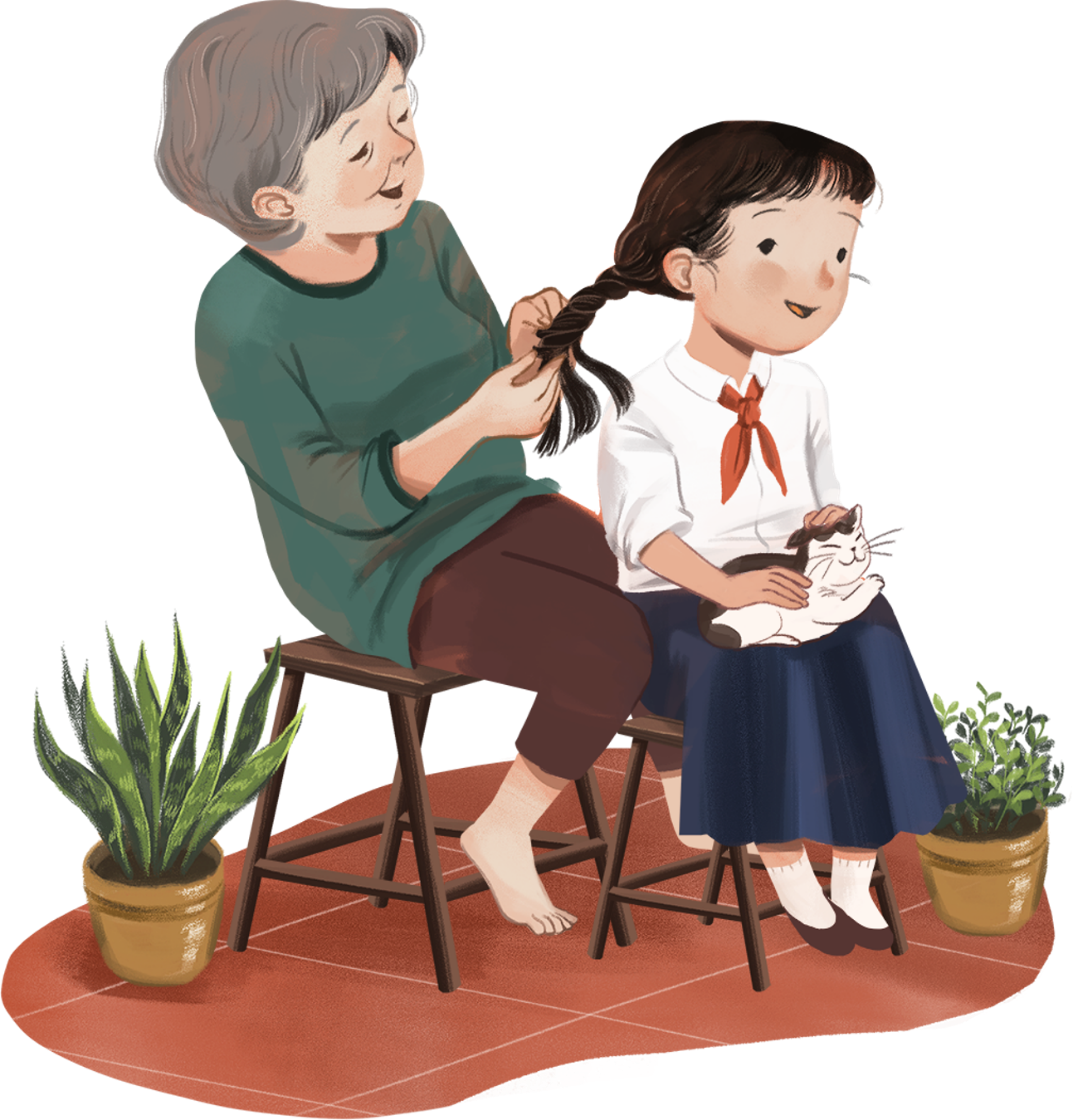 Qua bài thơ, em cảm nhận được điều gì về tình cảm của bạn nhỏ với mẹ? Em đã làm gì để thể hiện tình cảm của mình đối với mẹ?
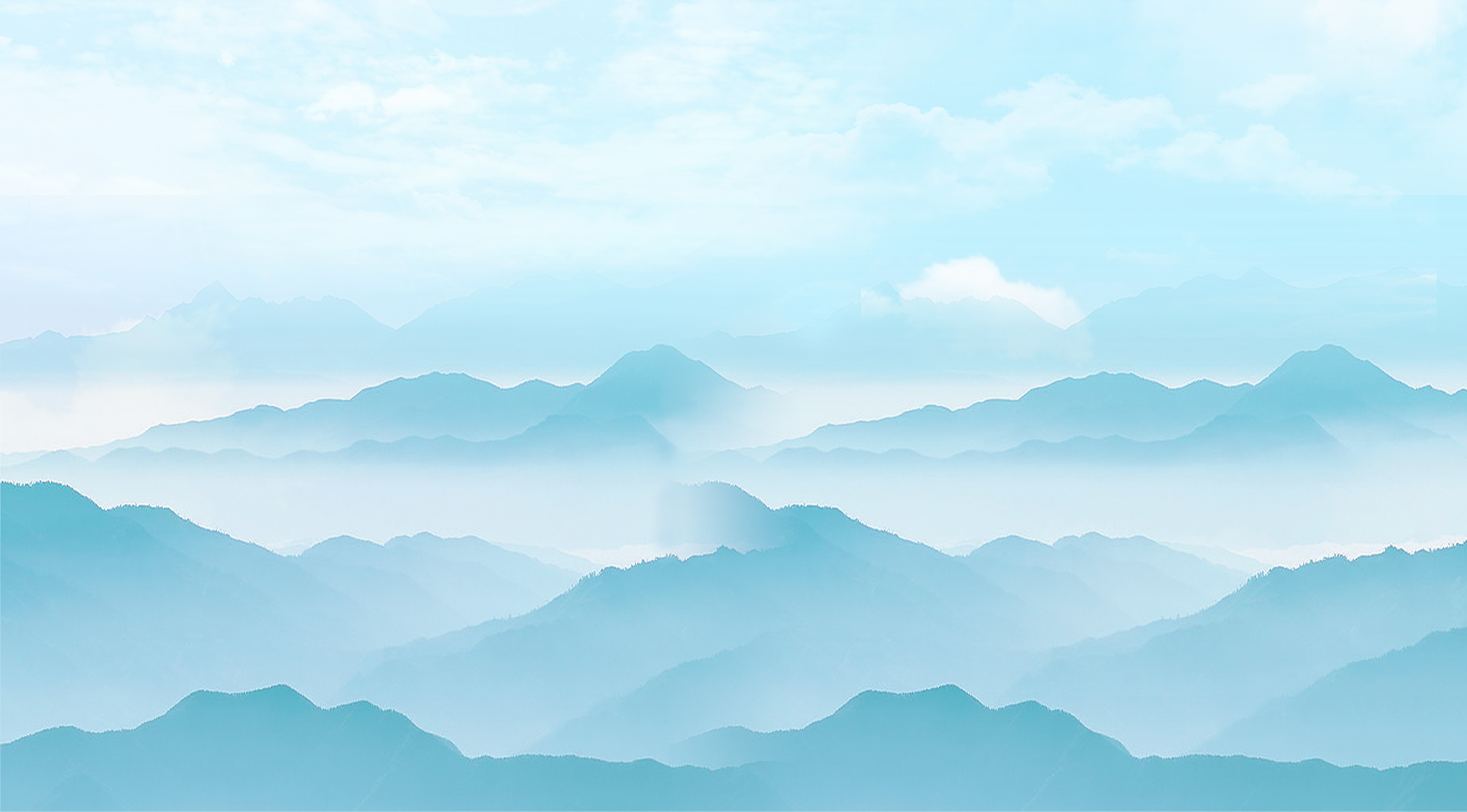 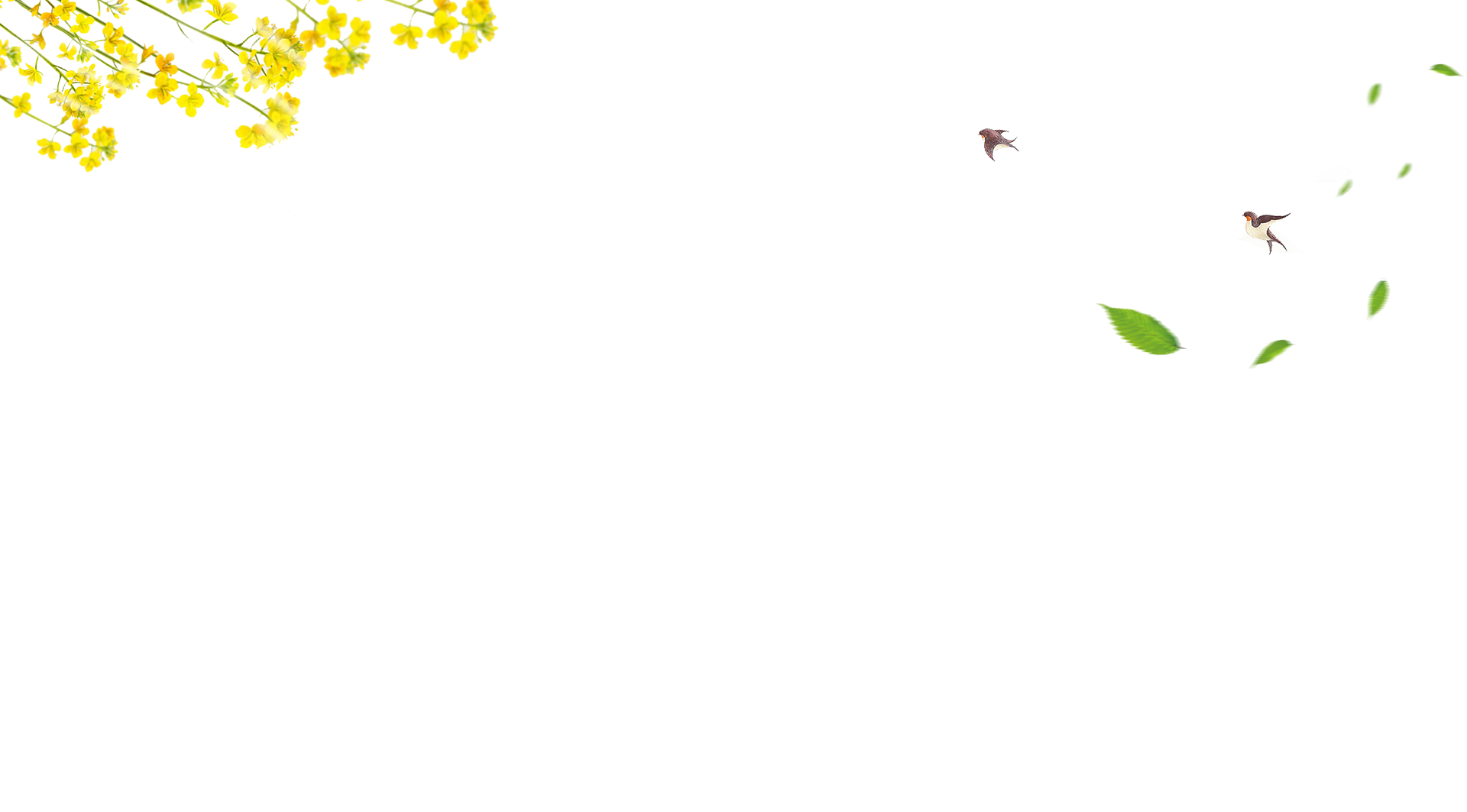 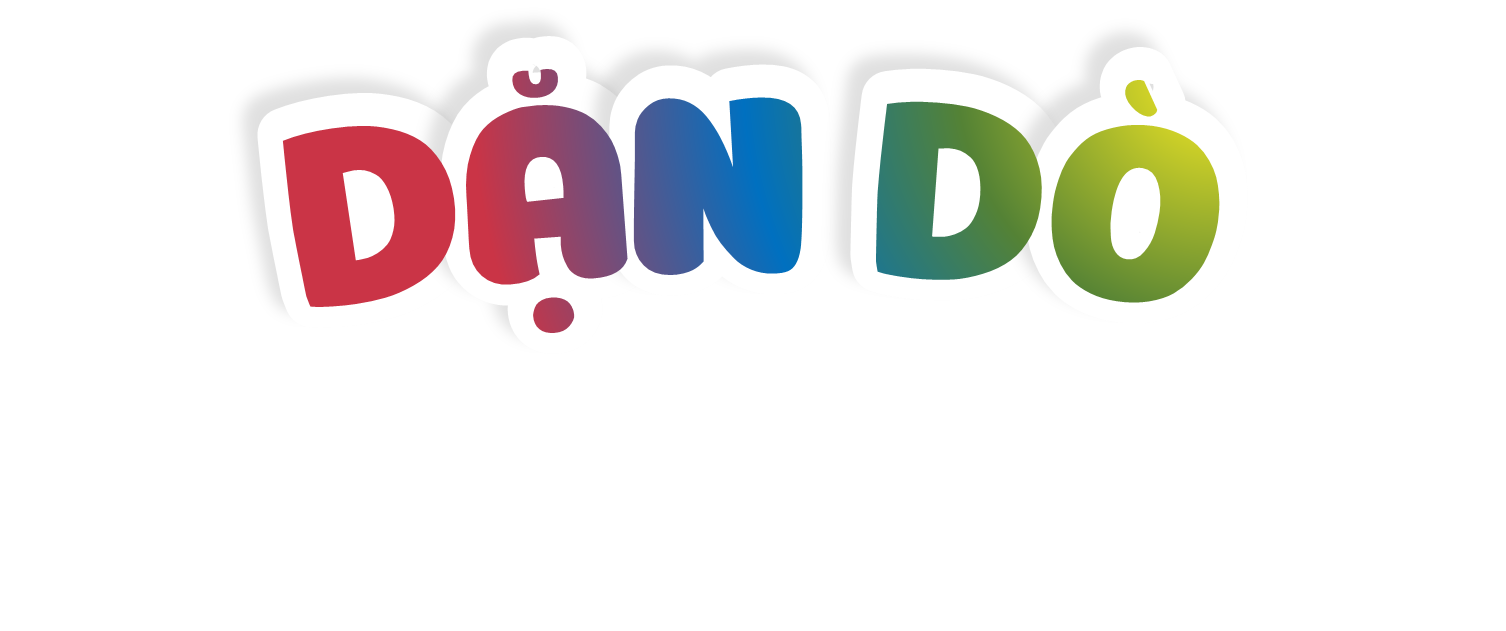 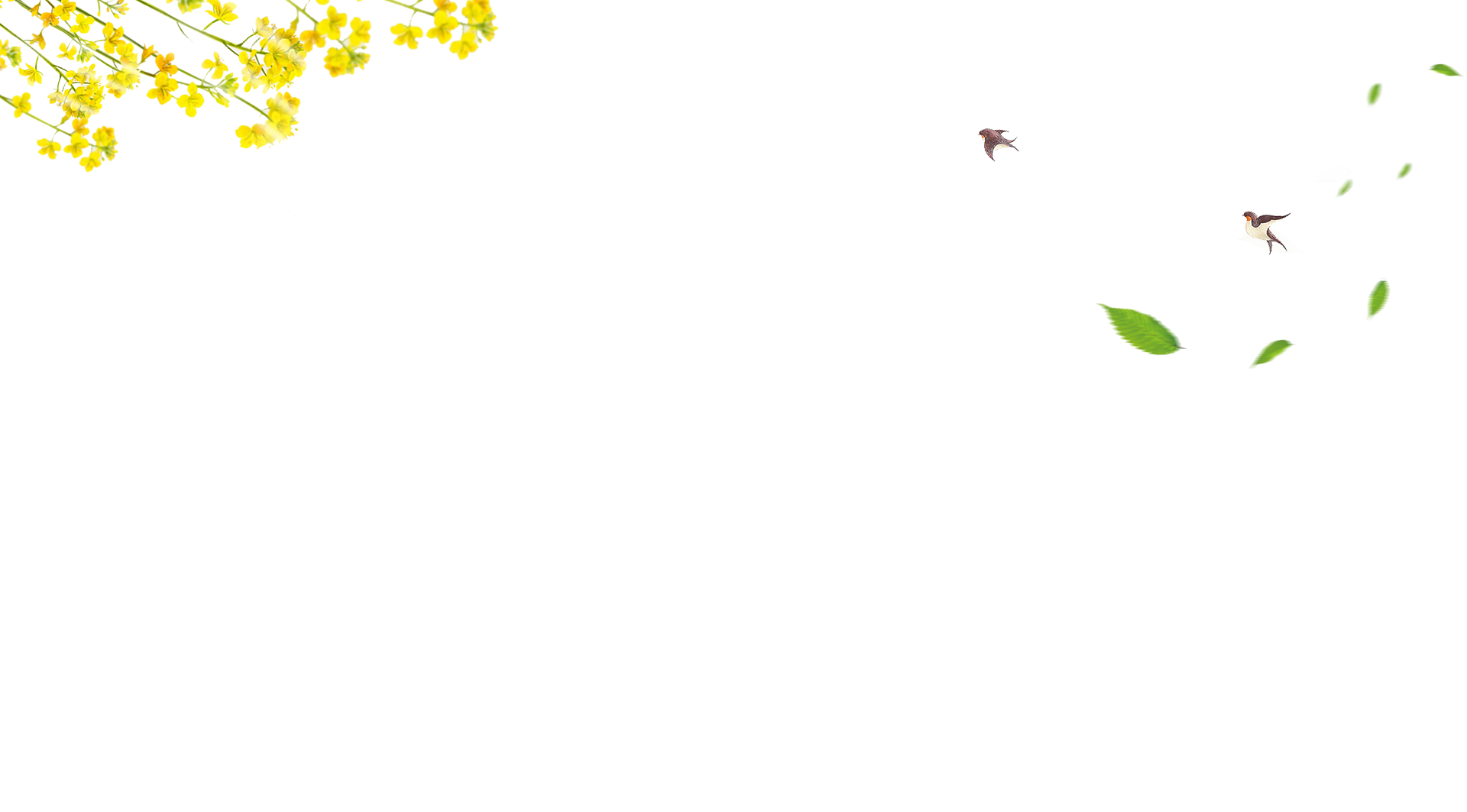 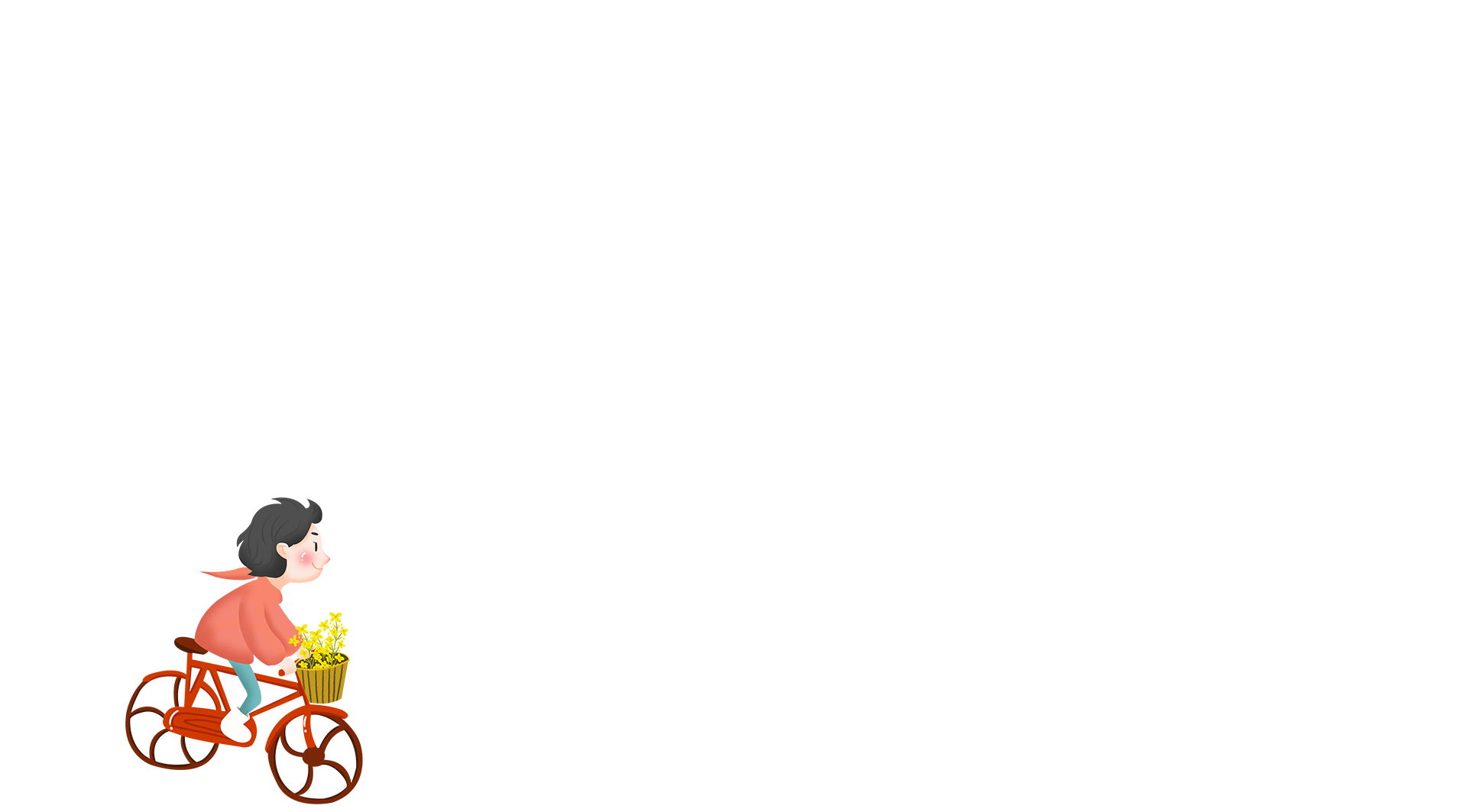 Học thuộc khổ thơ
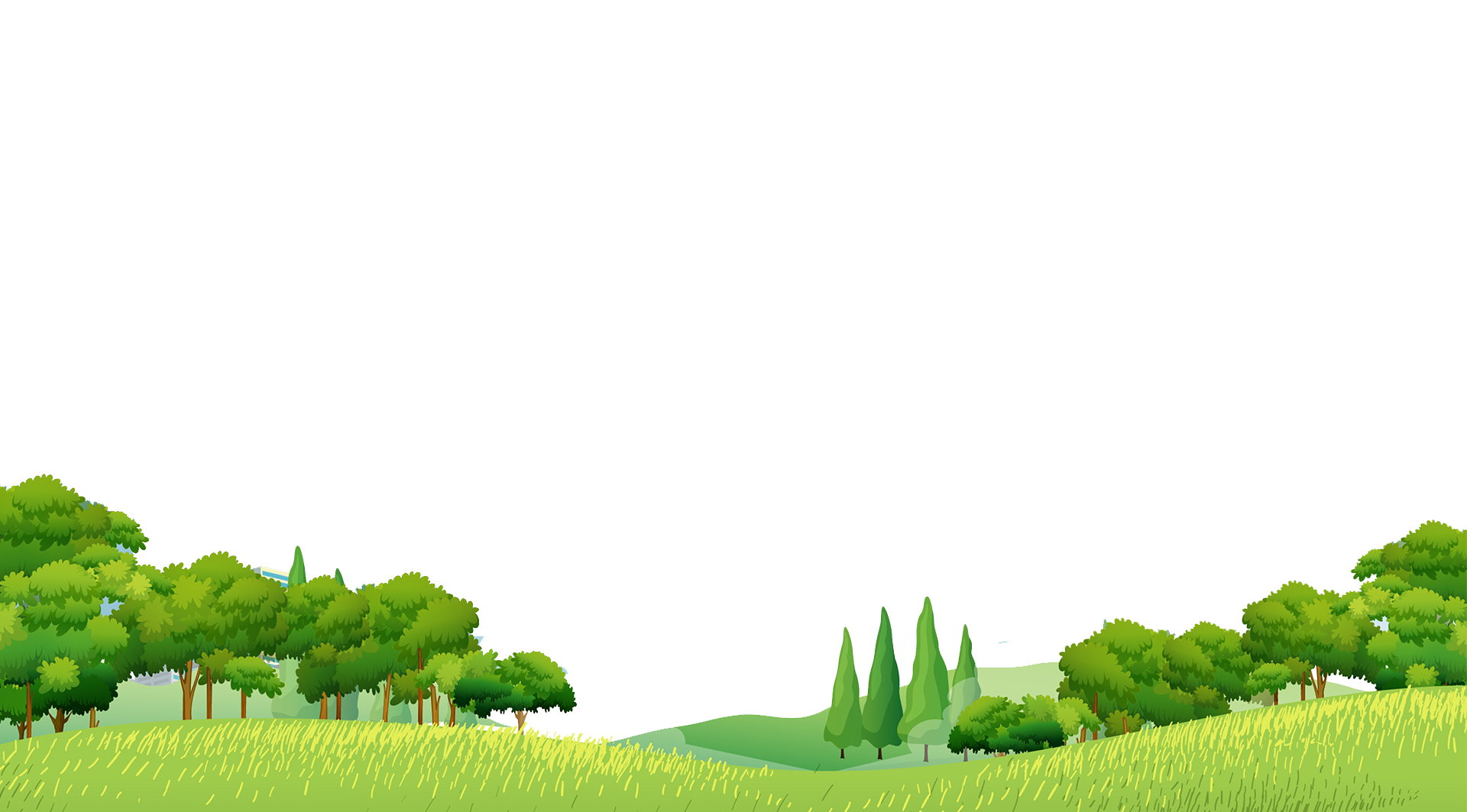 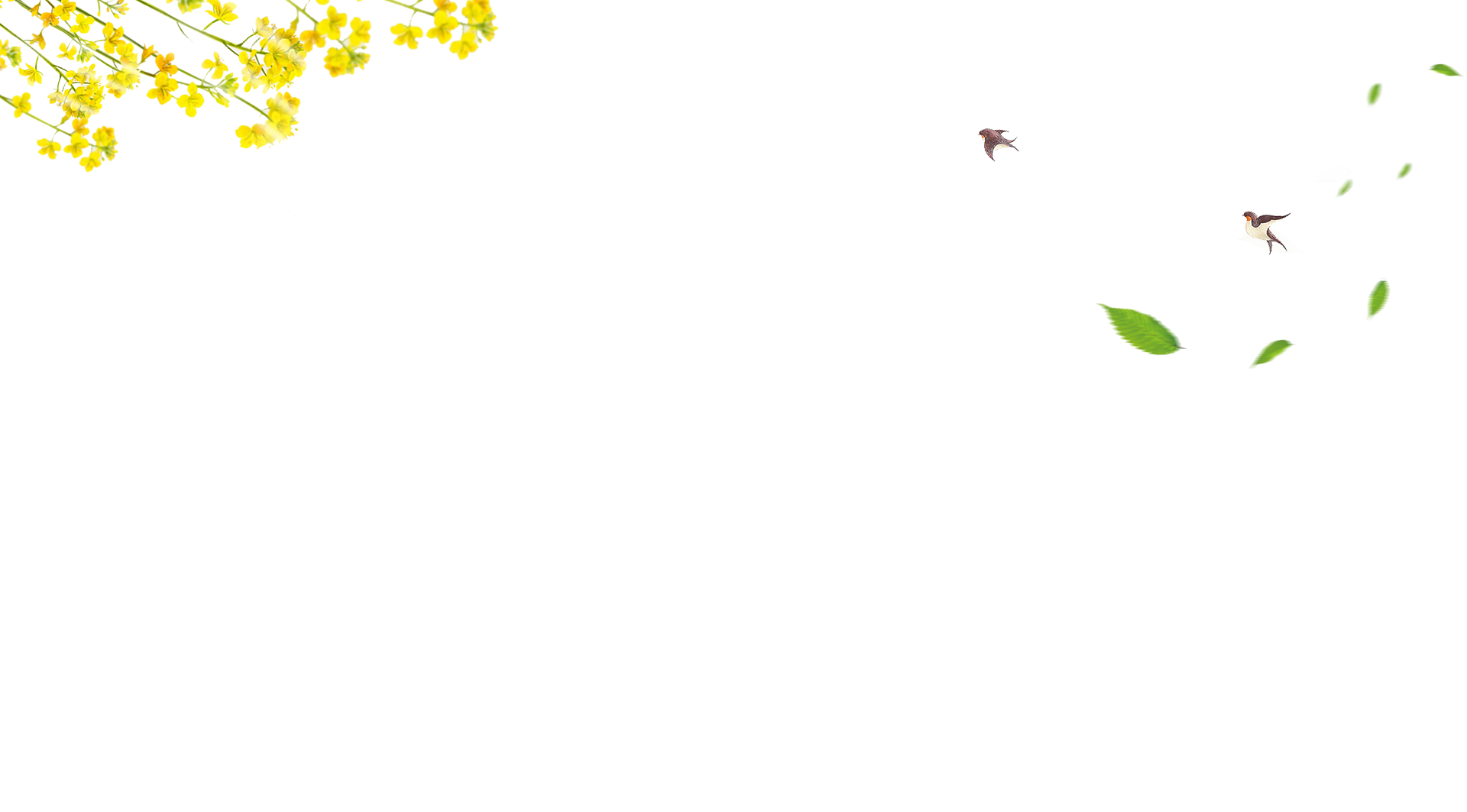 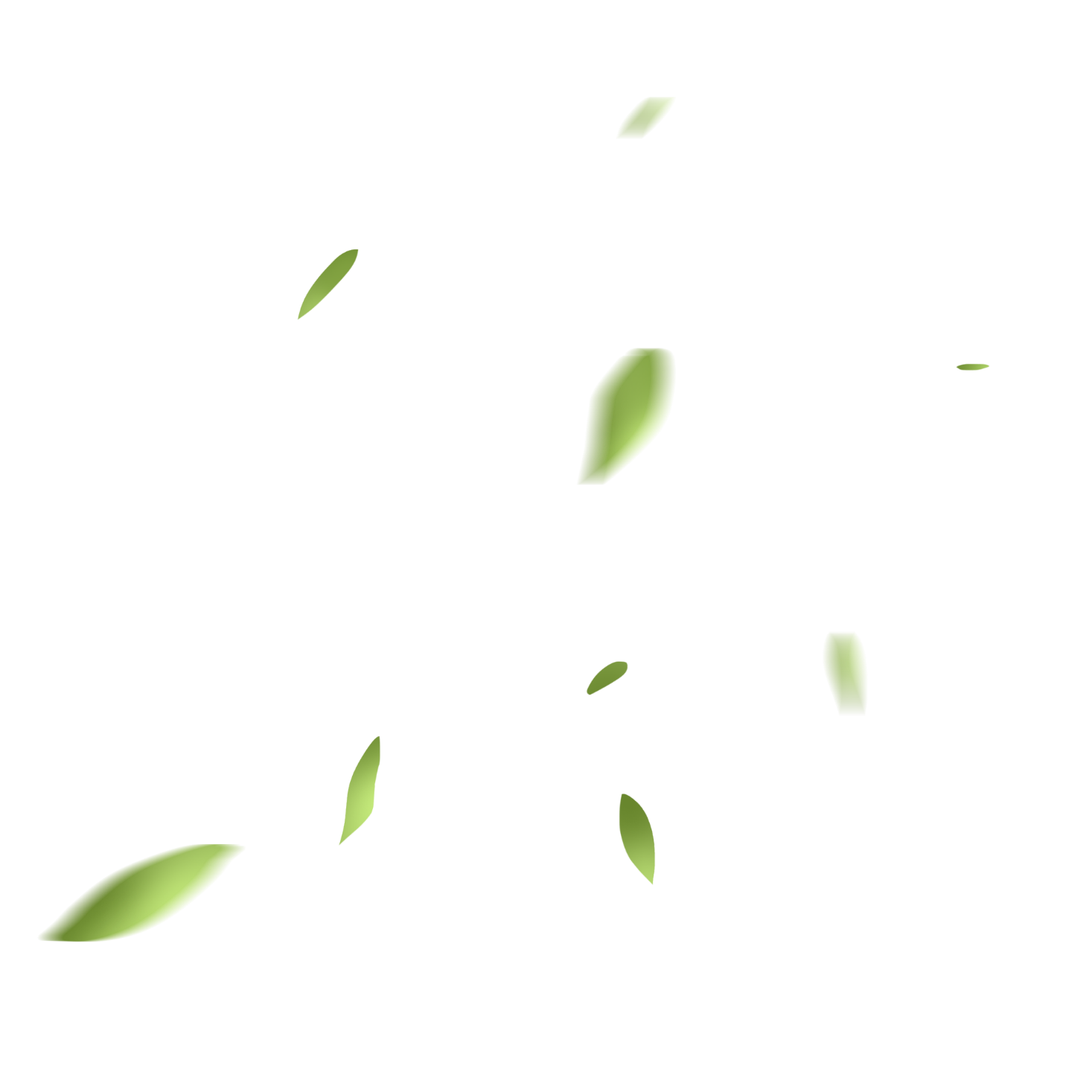 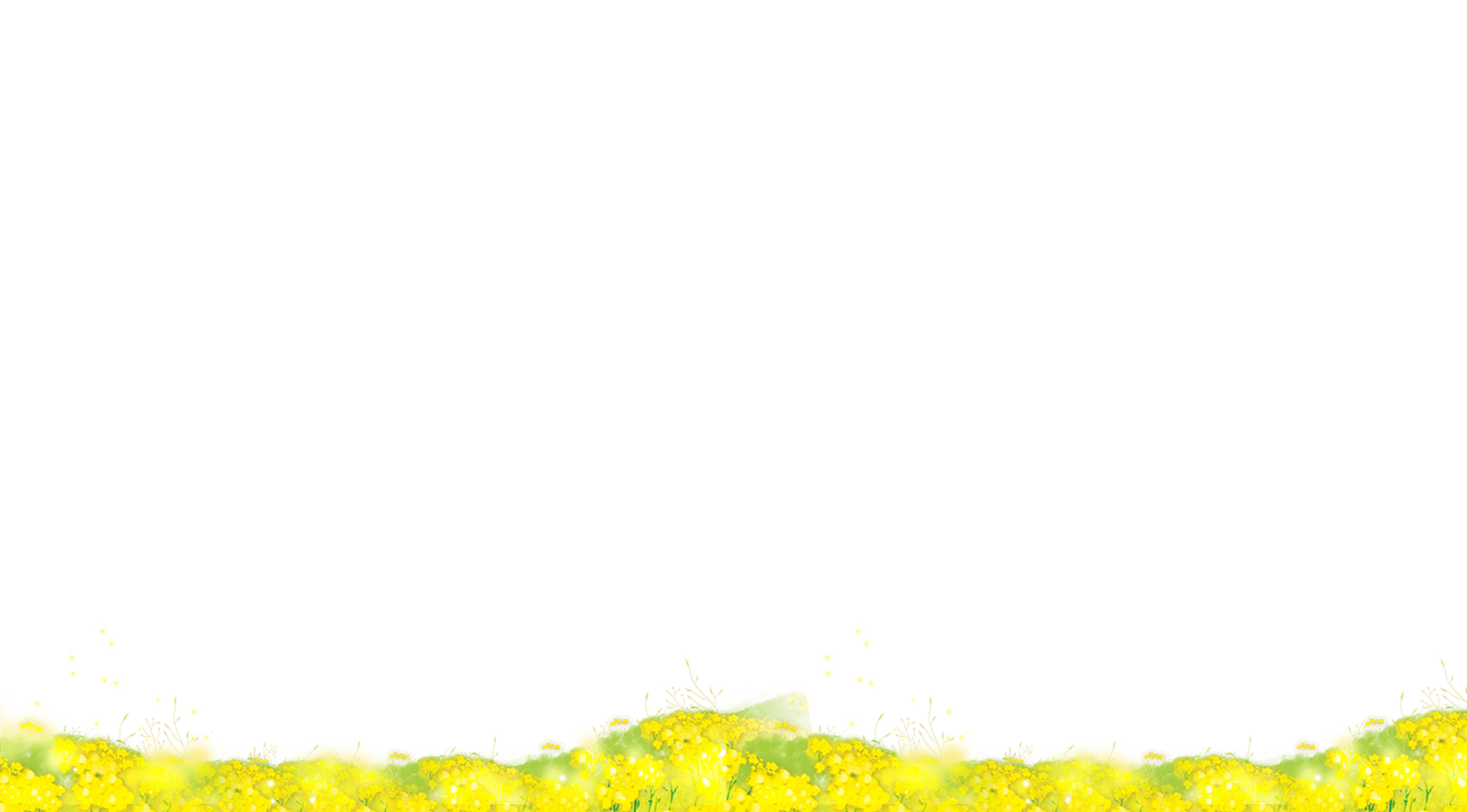 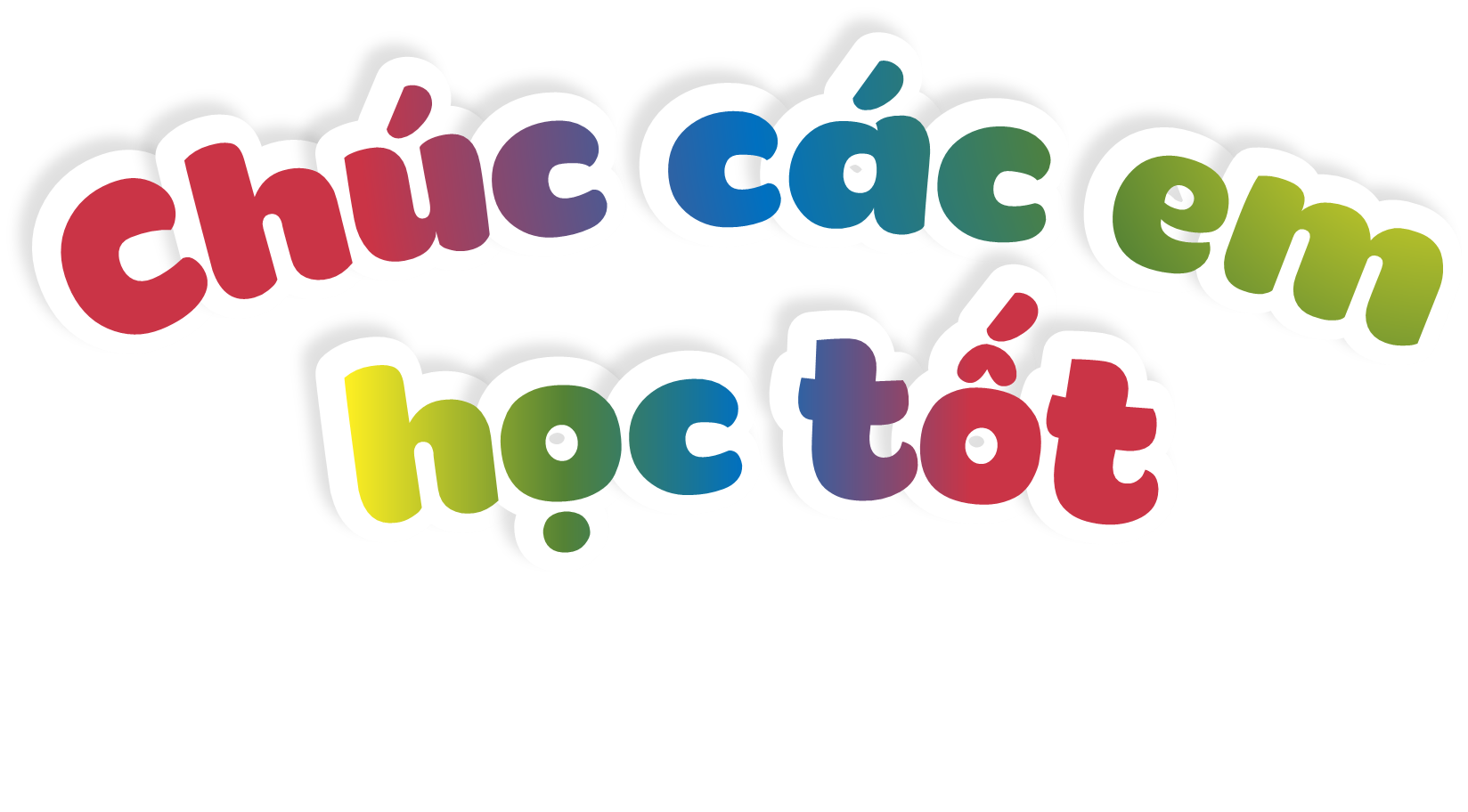 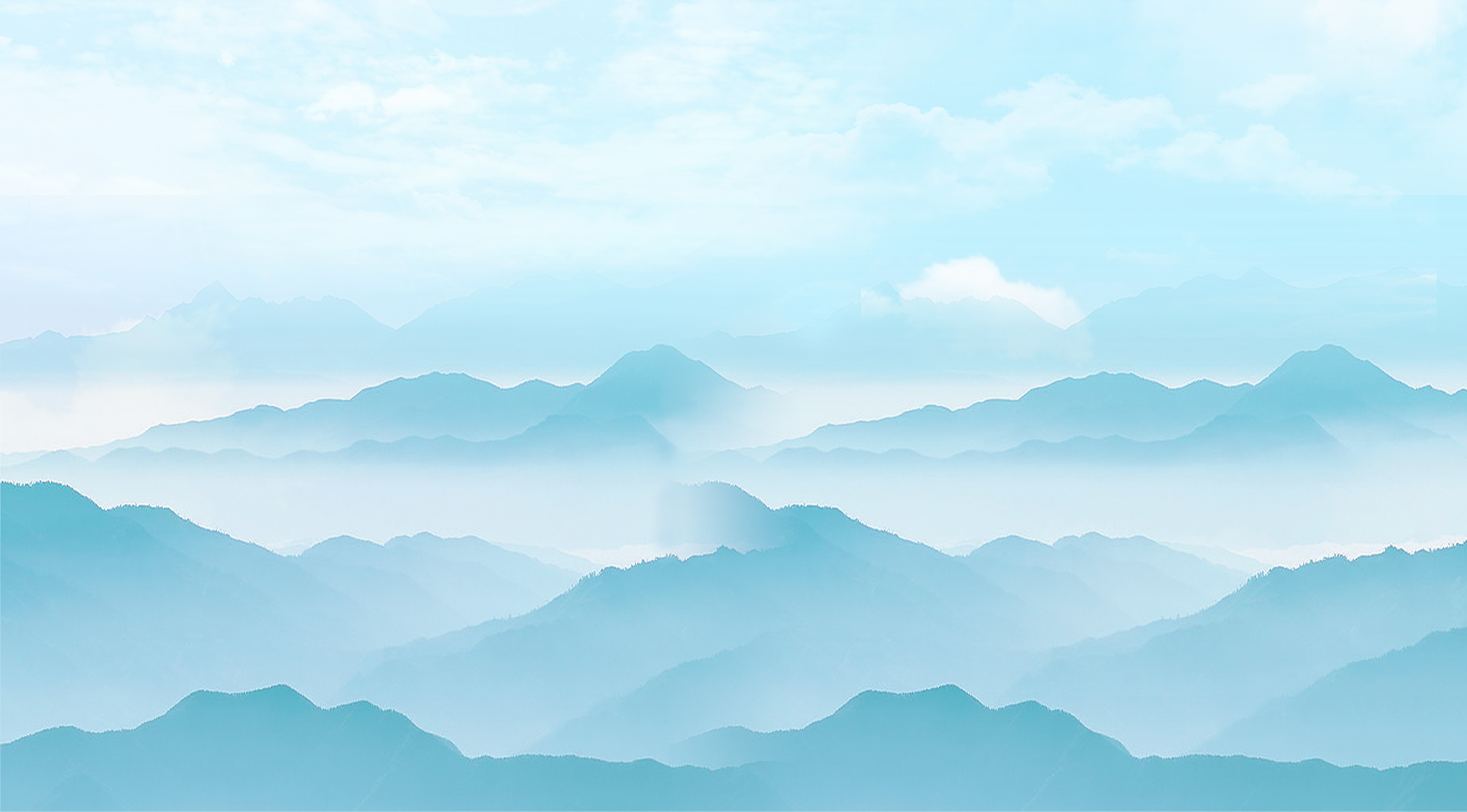 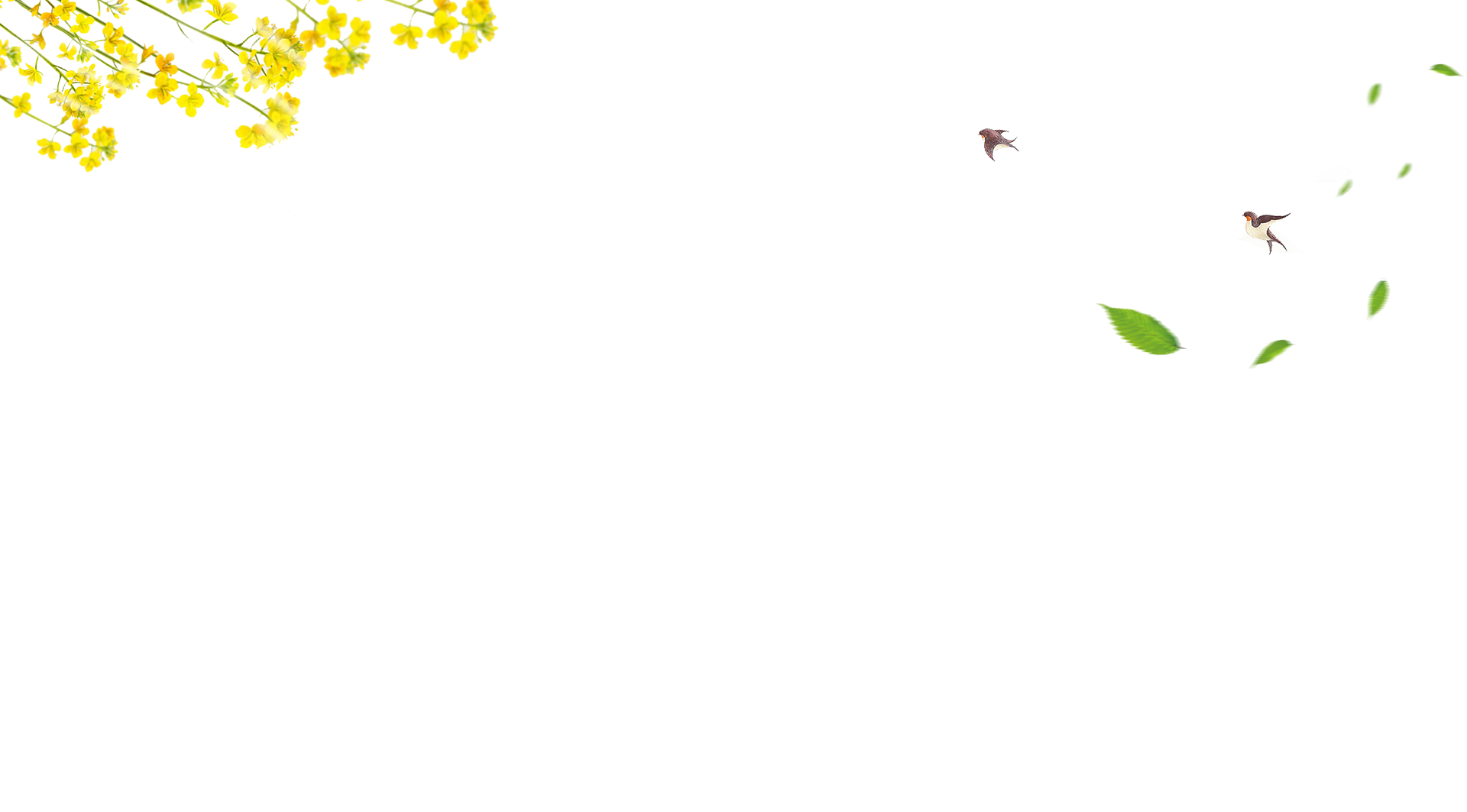 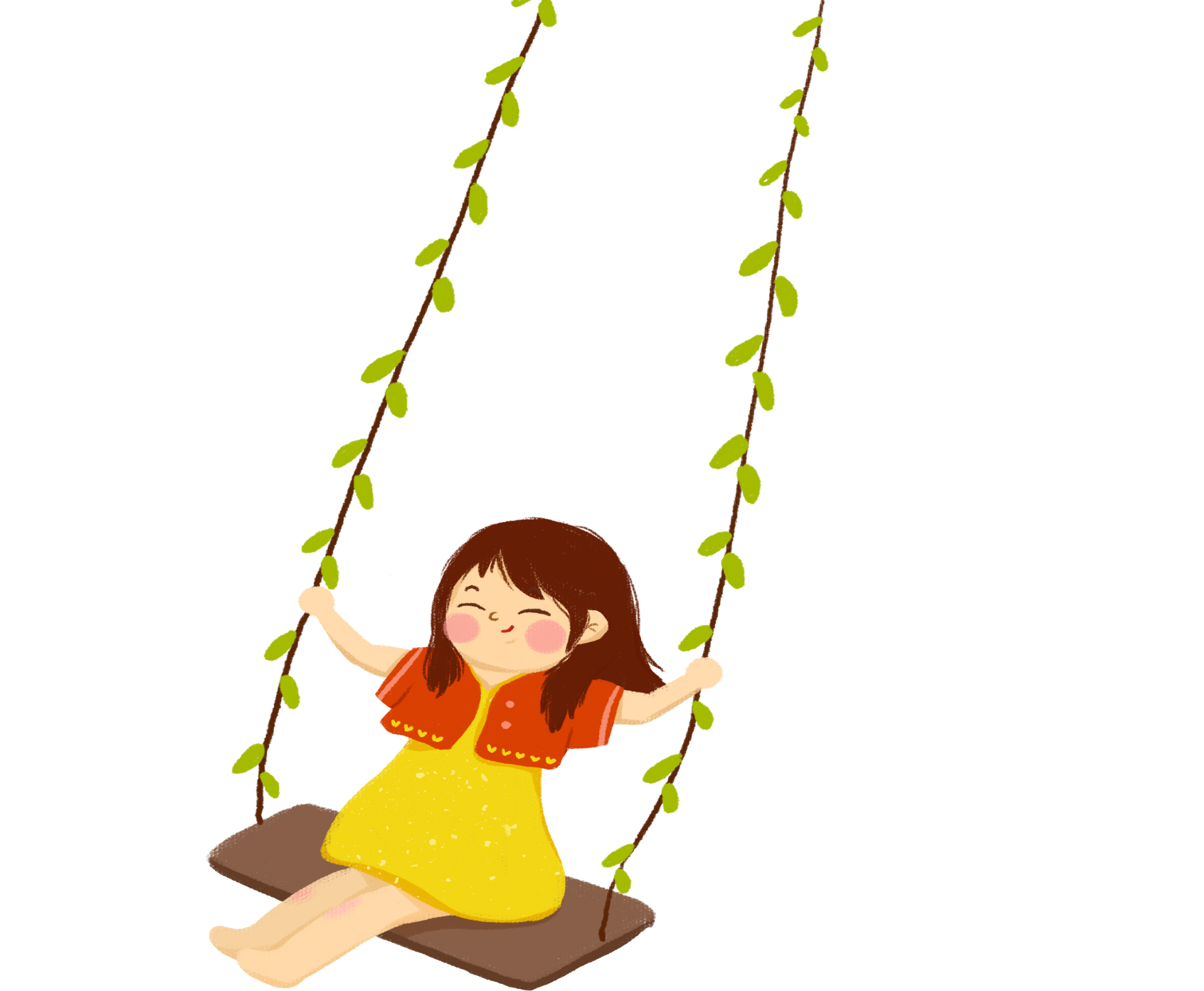 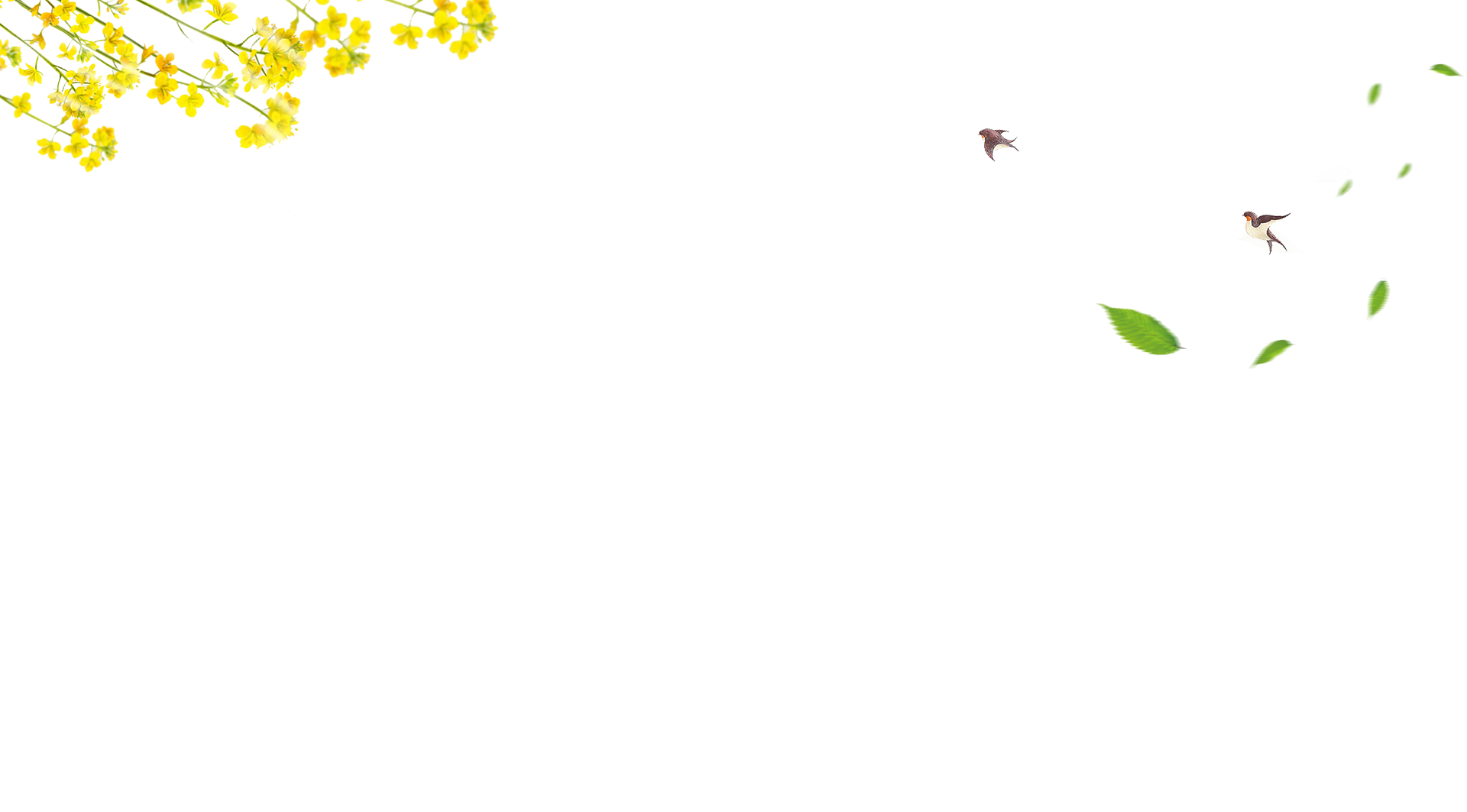 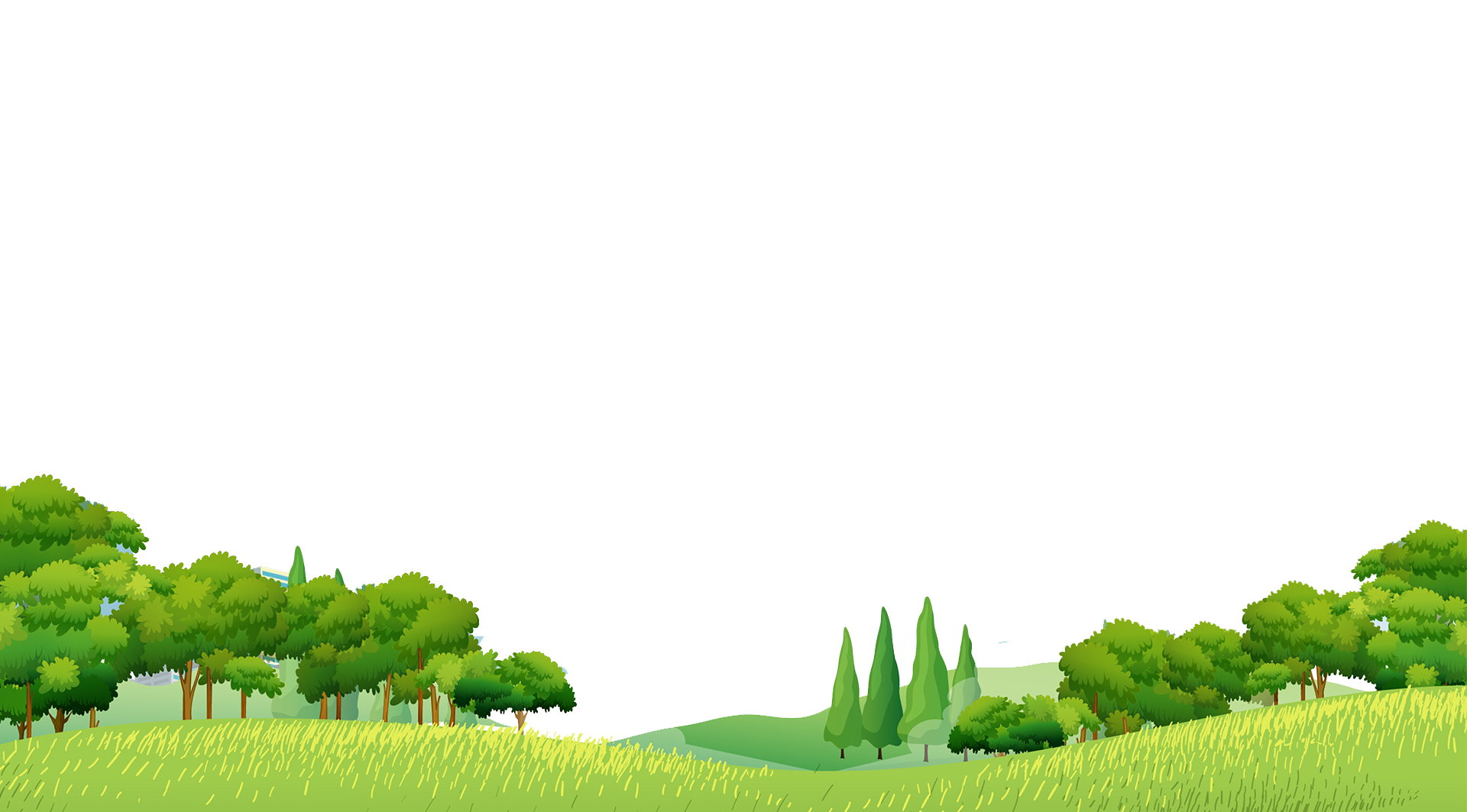 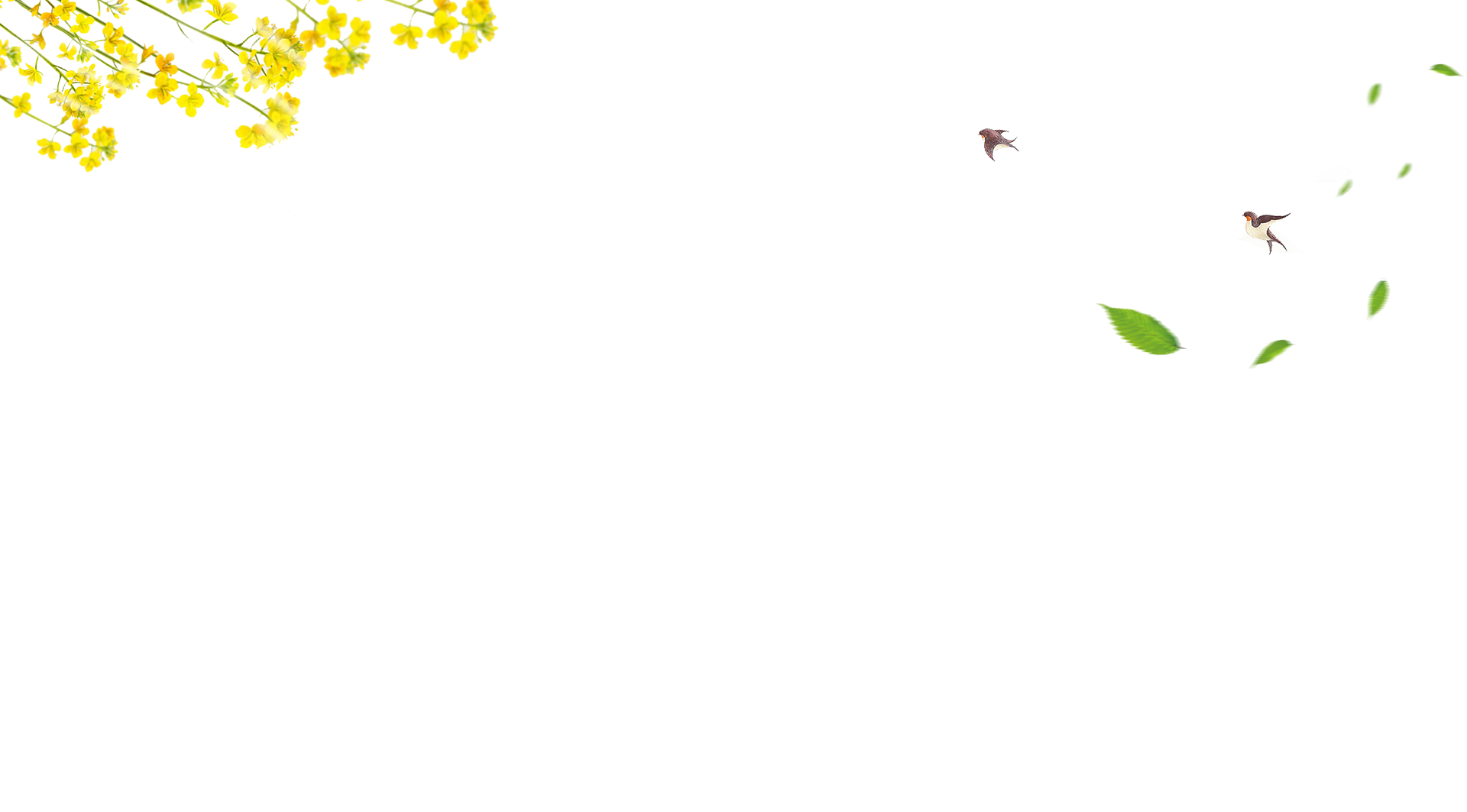 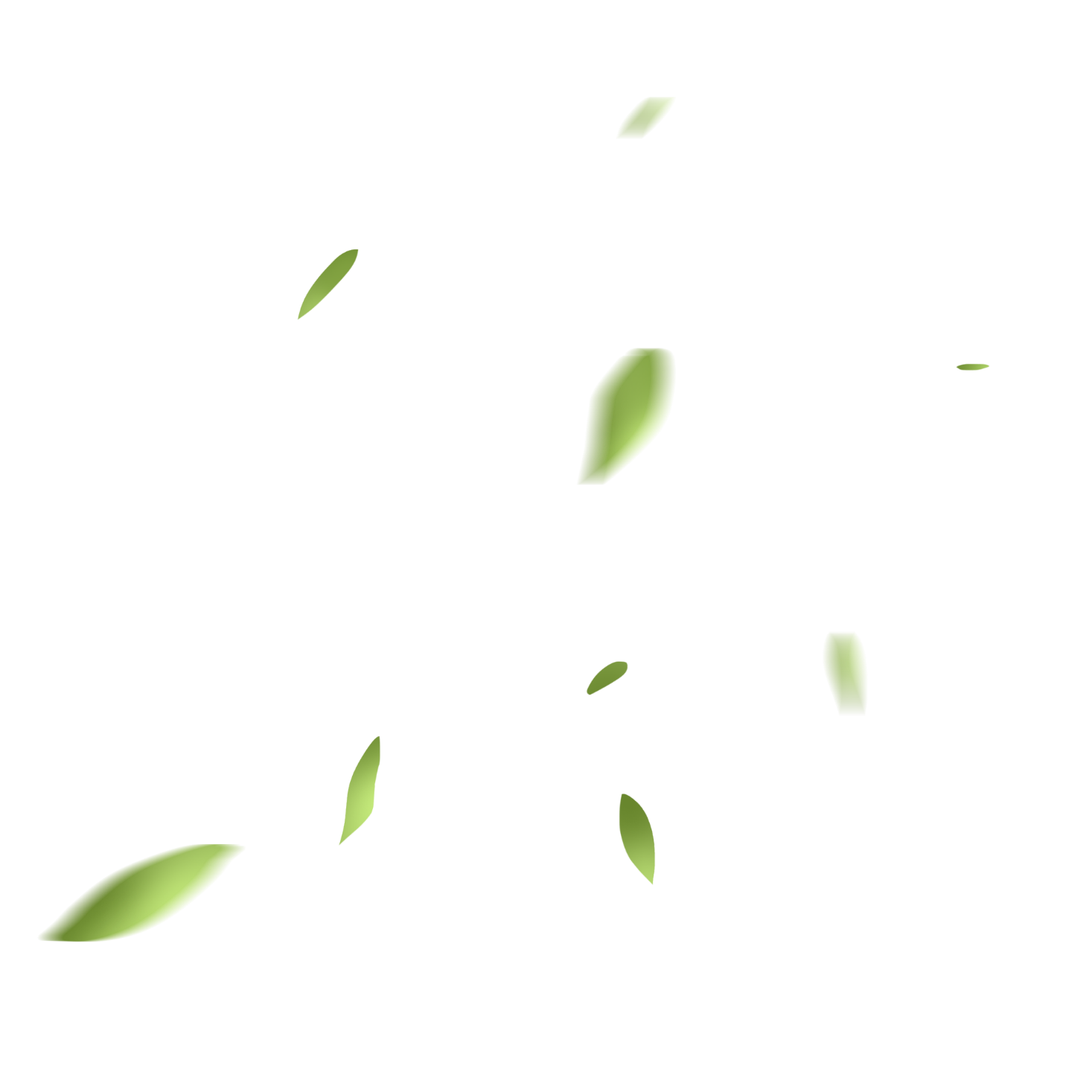 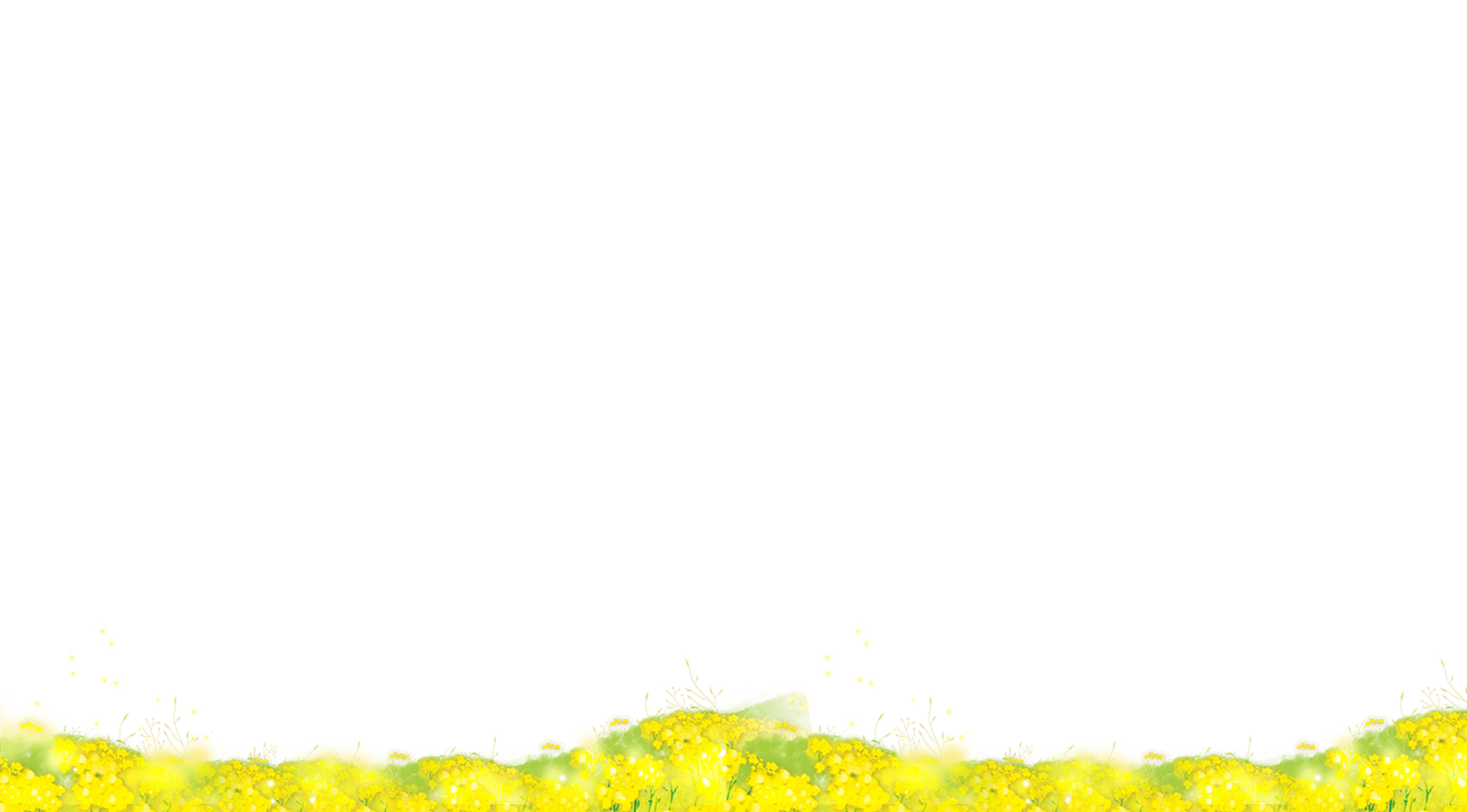